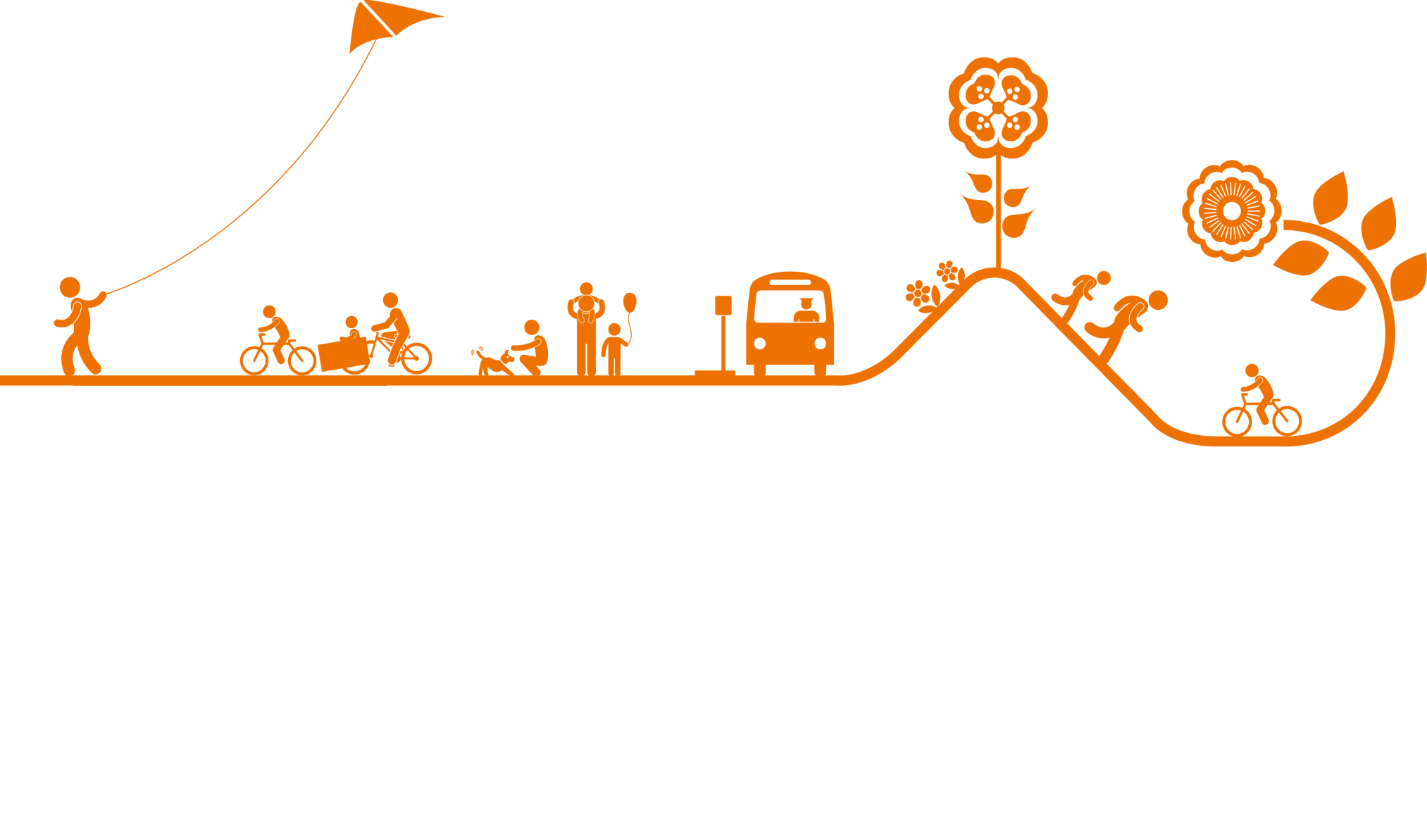 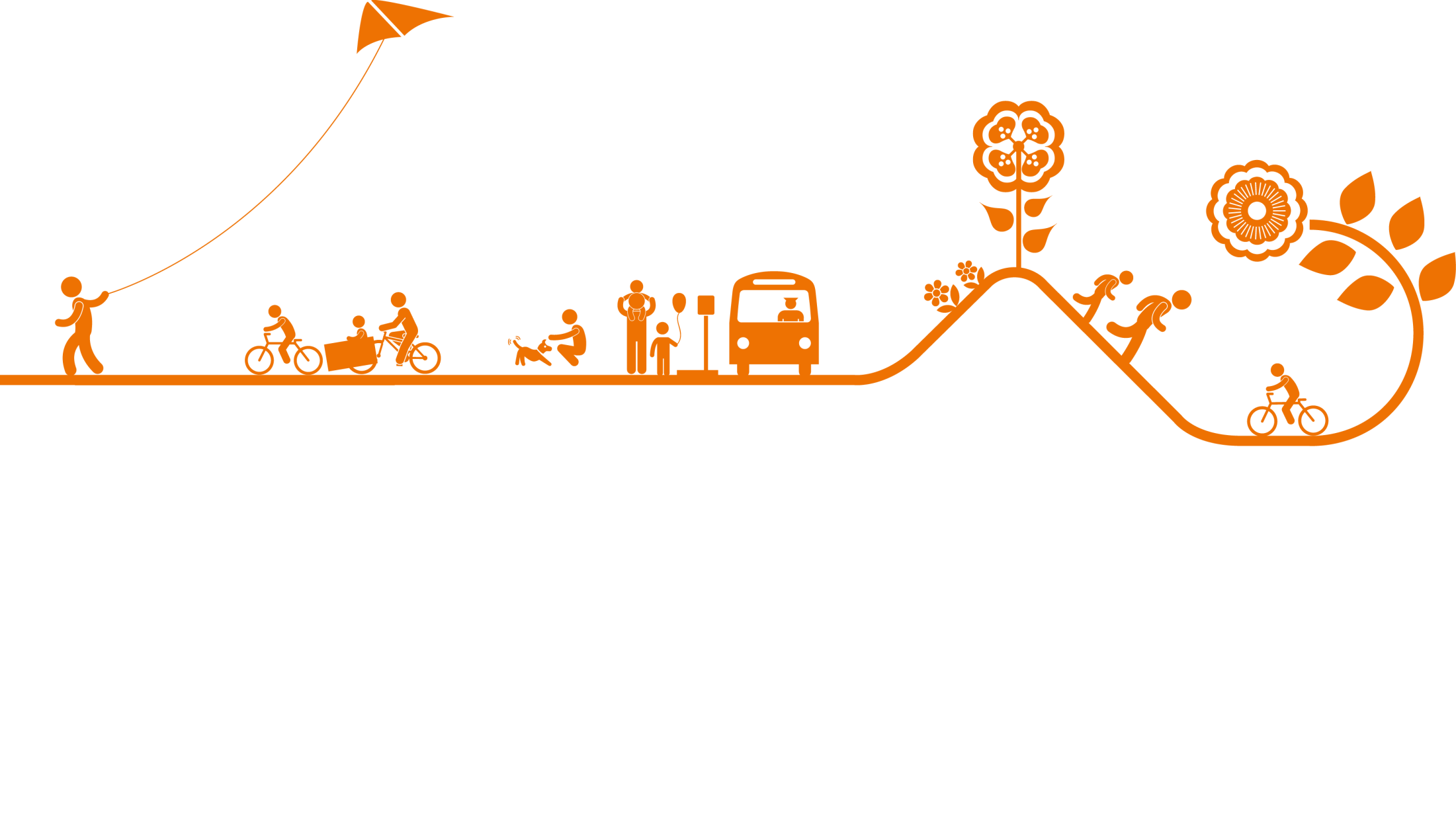 Mobility Week Malmö 2016
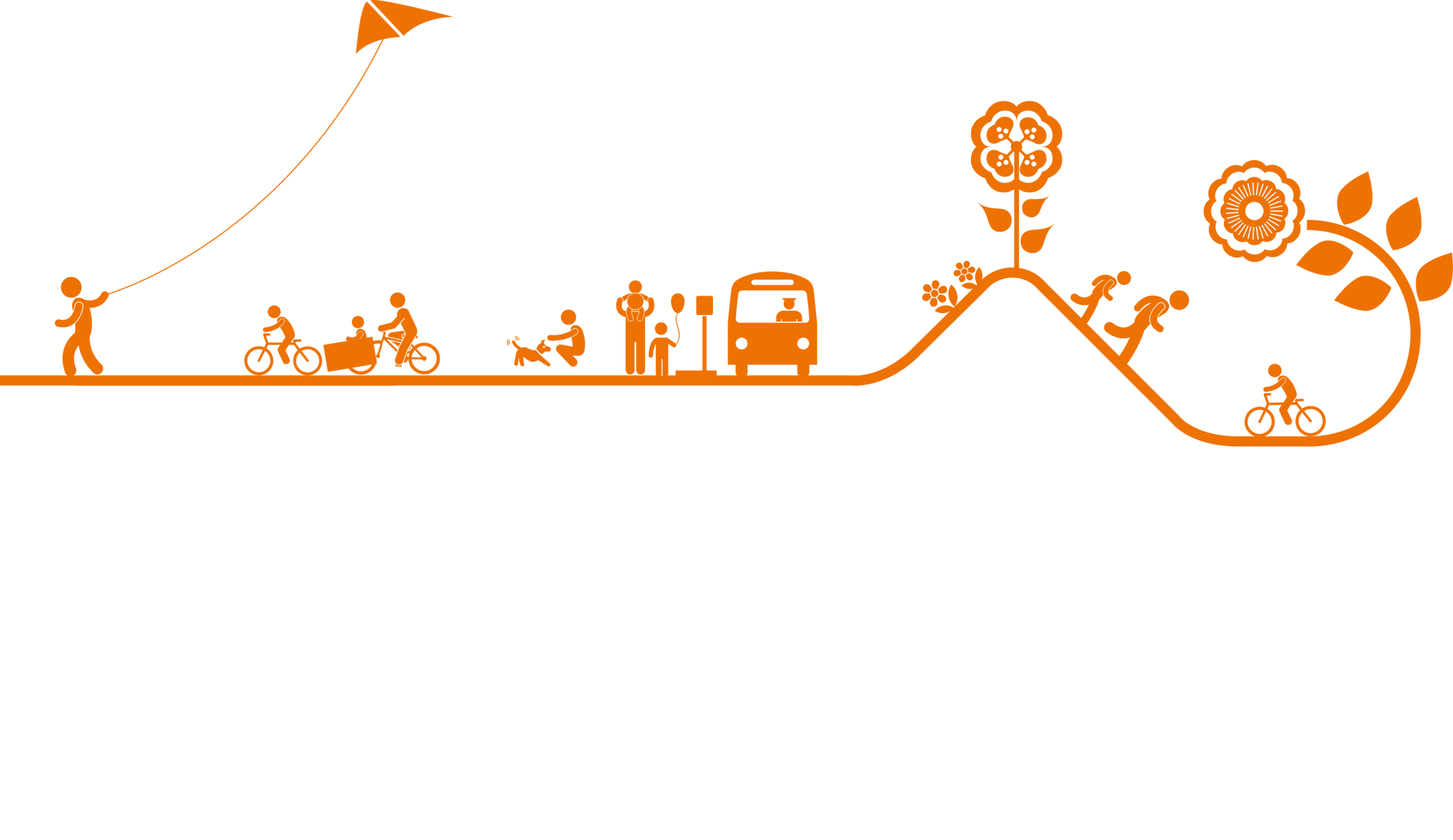 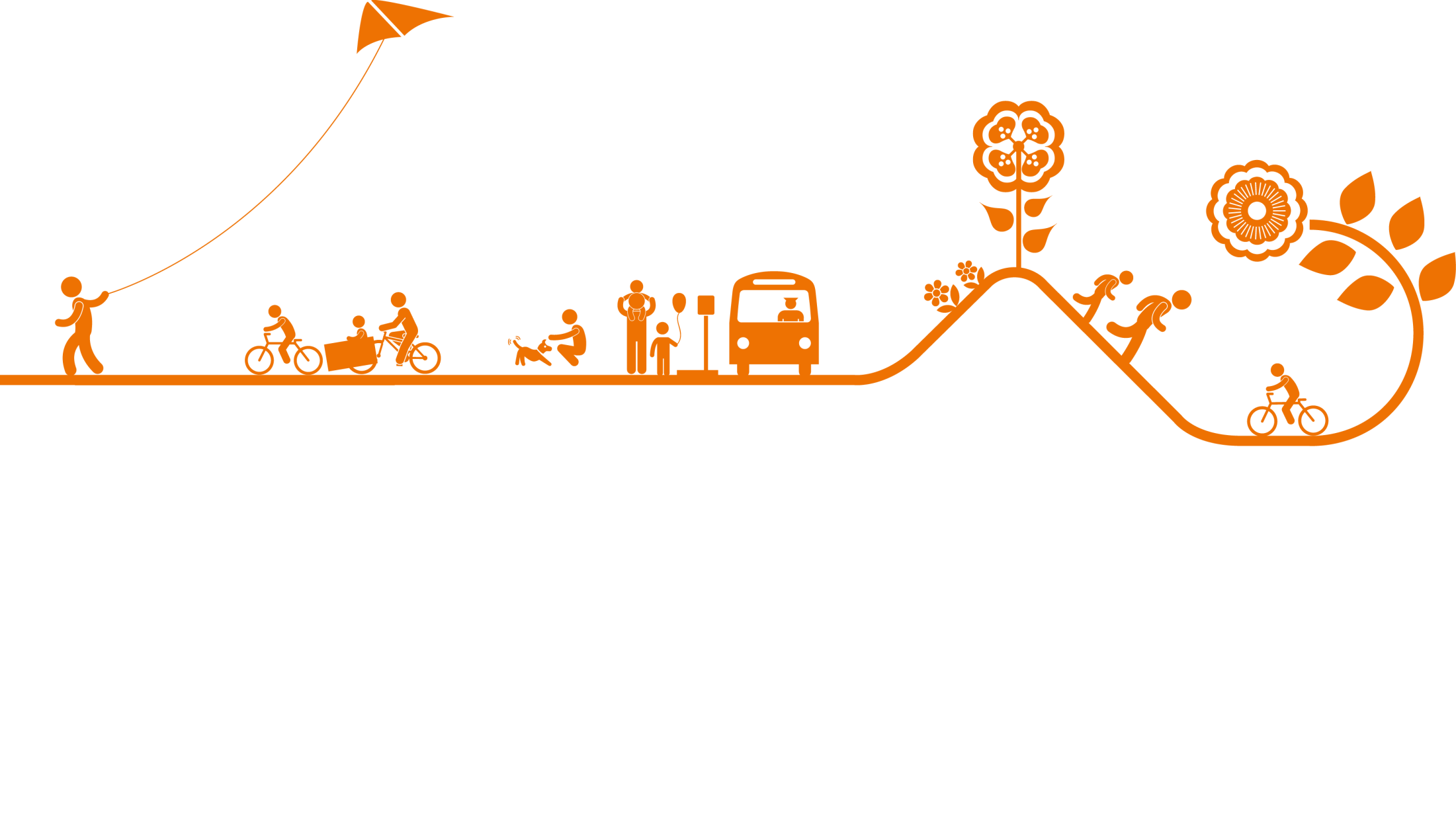 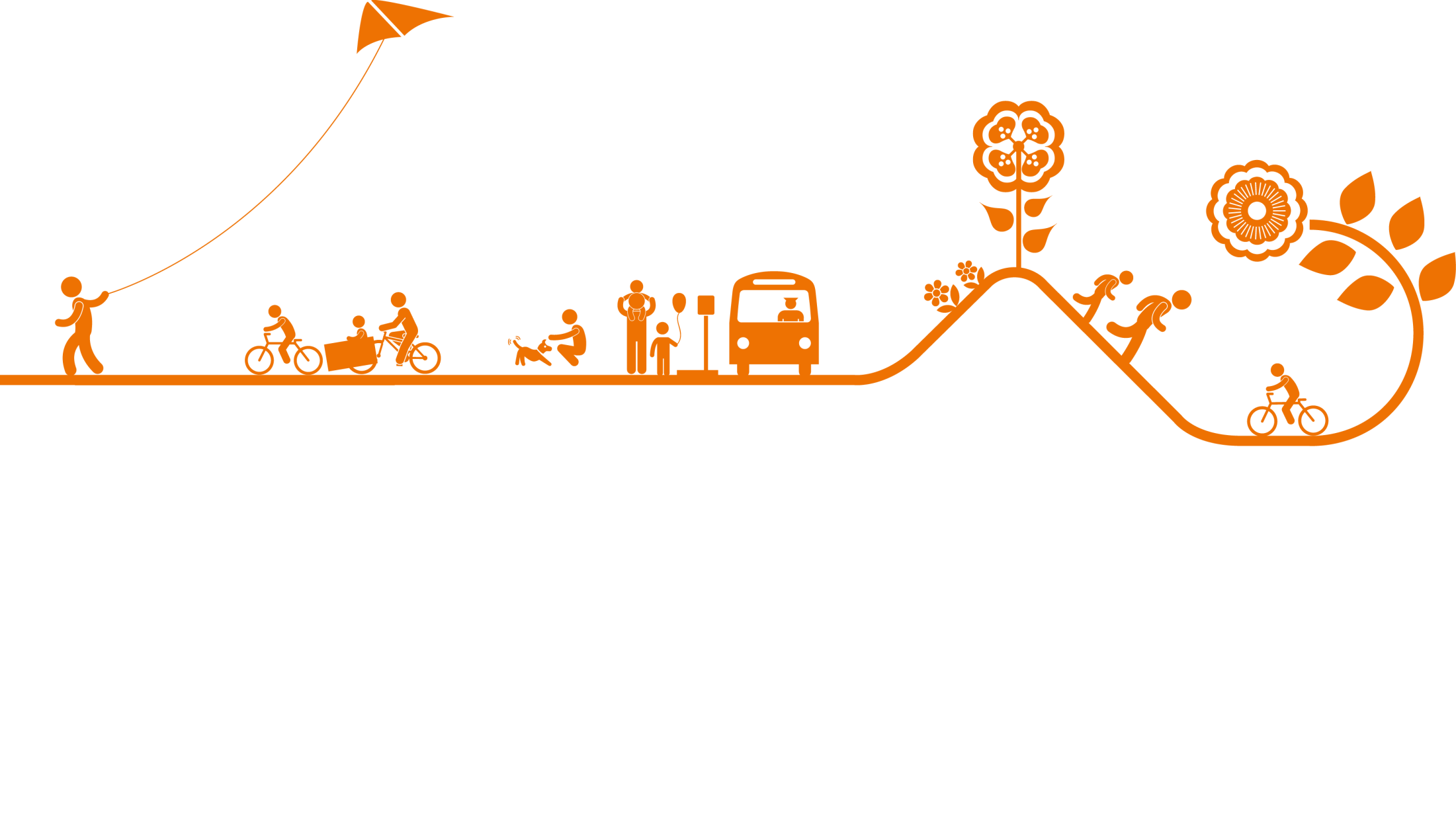 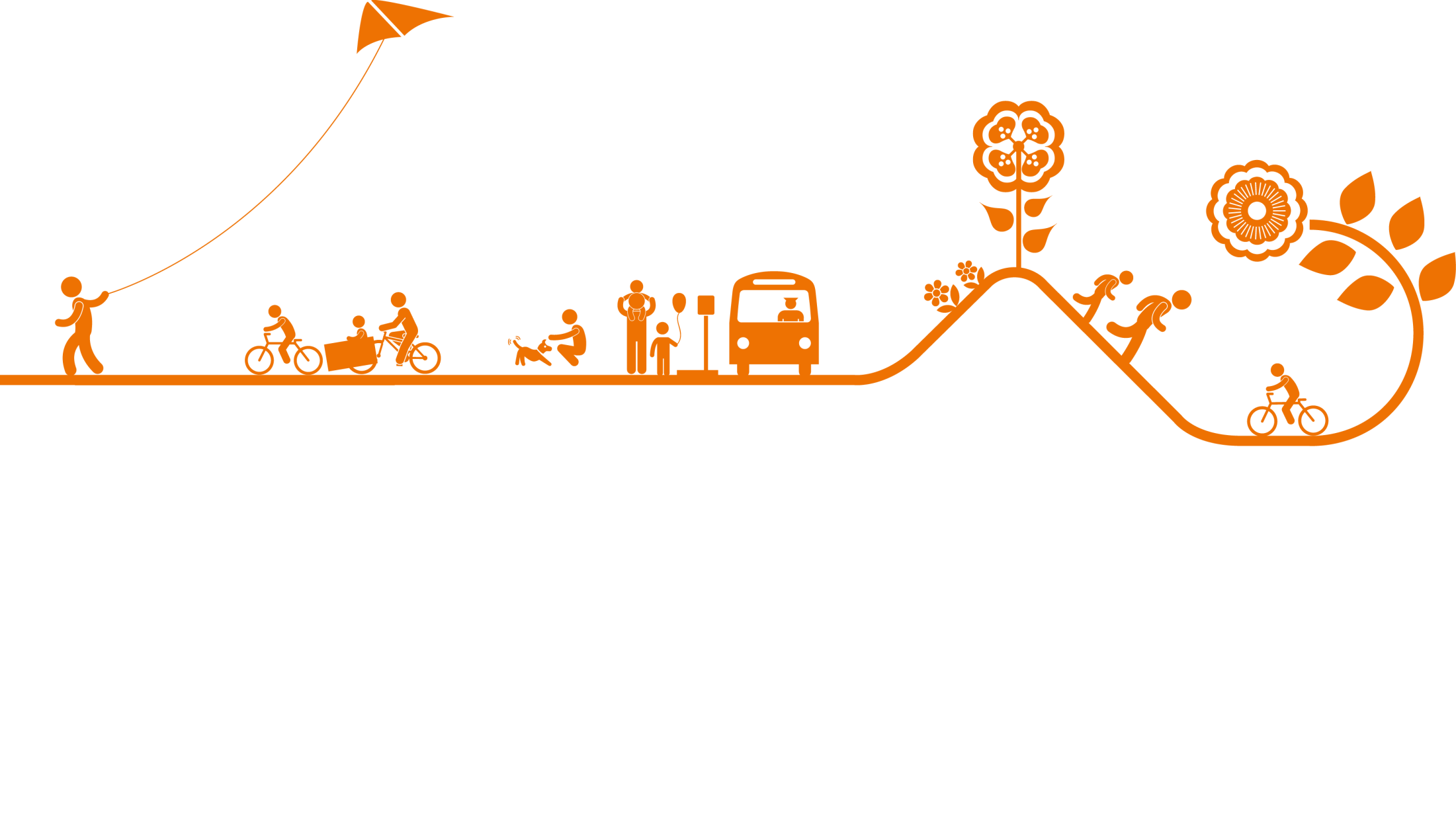 Oslo 23 maj 2017
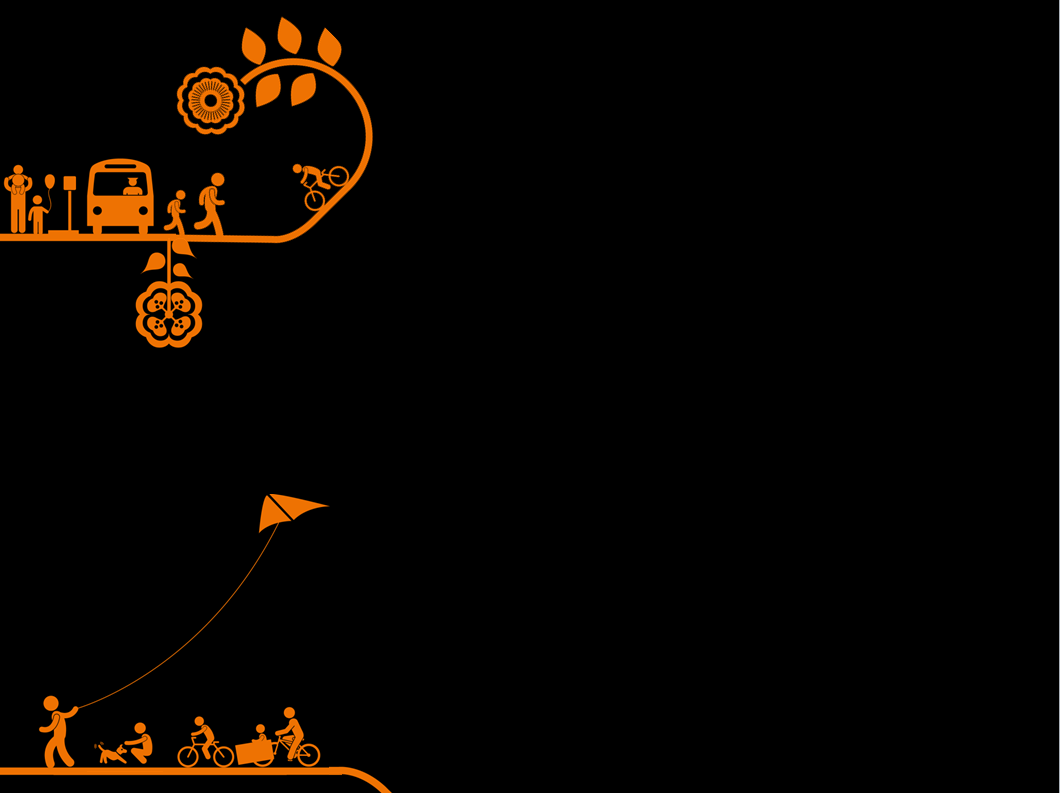 Kort introduktion
Mycket har redan gjorts men mycket återstår för att öka de hållbara transporterna i Malmö
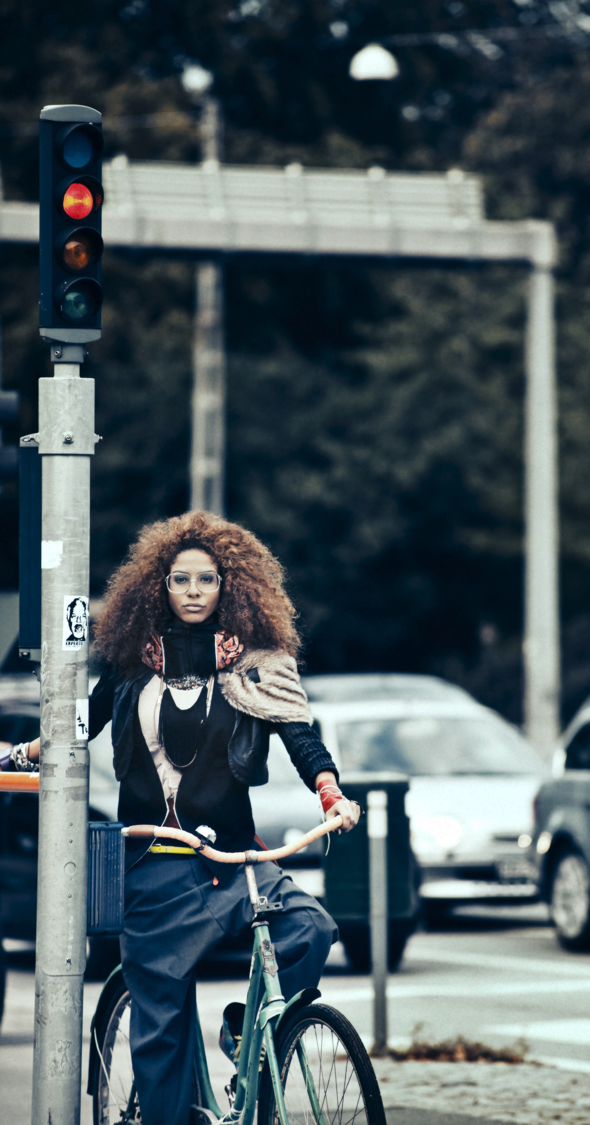 Från industristad till kunskapsstad
Hållbar stadsutveckling har varit ett motto
Betydande investeringar: Malmö Högskola, nytt stadsbibliotek och projektet Bo01, förvandlingen av Västra hamnen 
2000 Öresundsbron
2010	Citytunneln
2014	Malmöexpressen
Foto: Hannes Söderlund
[Speaker Notes: Fotograf: Hannes Söderlund]
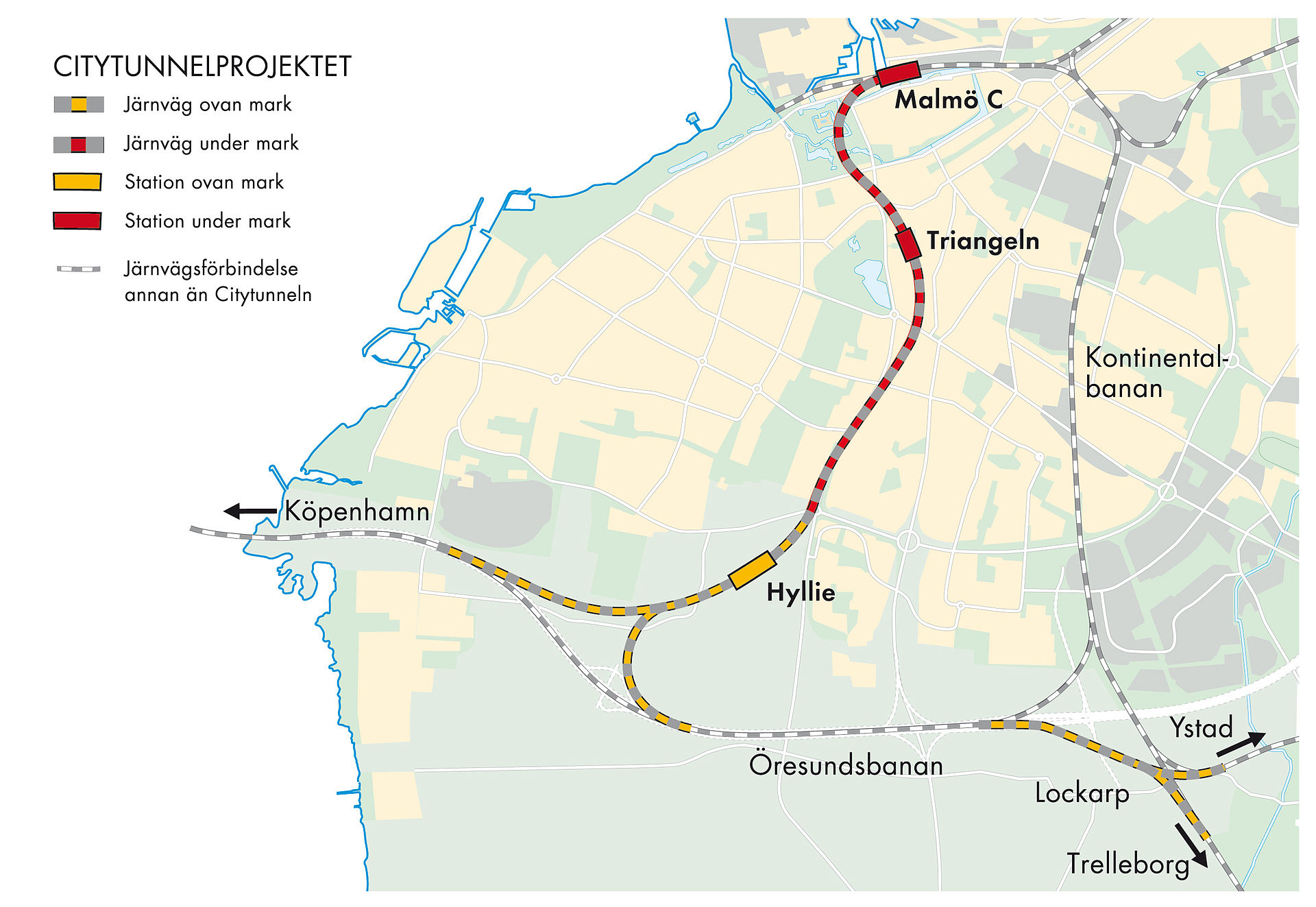 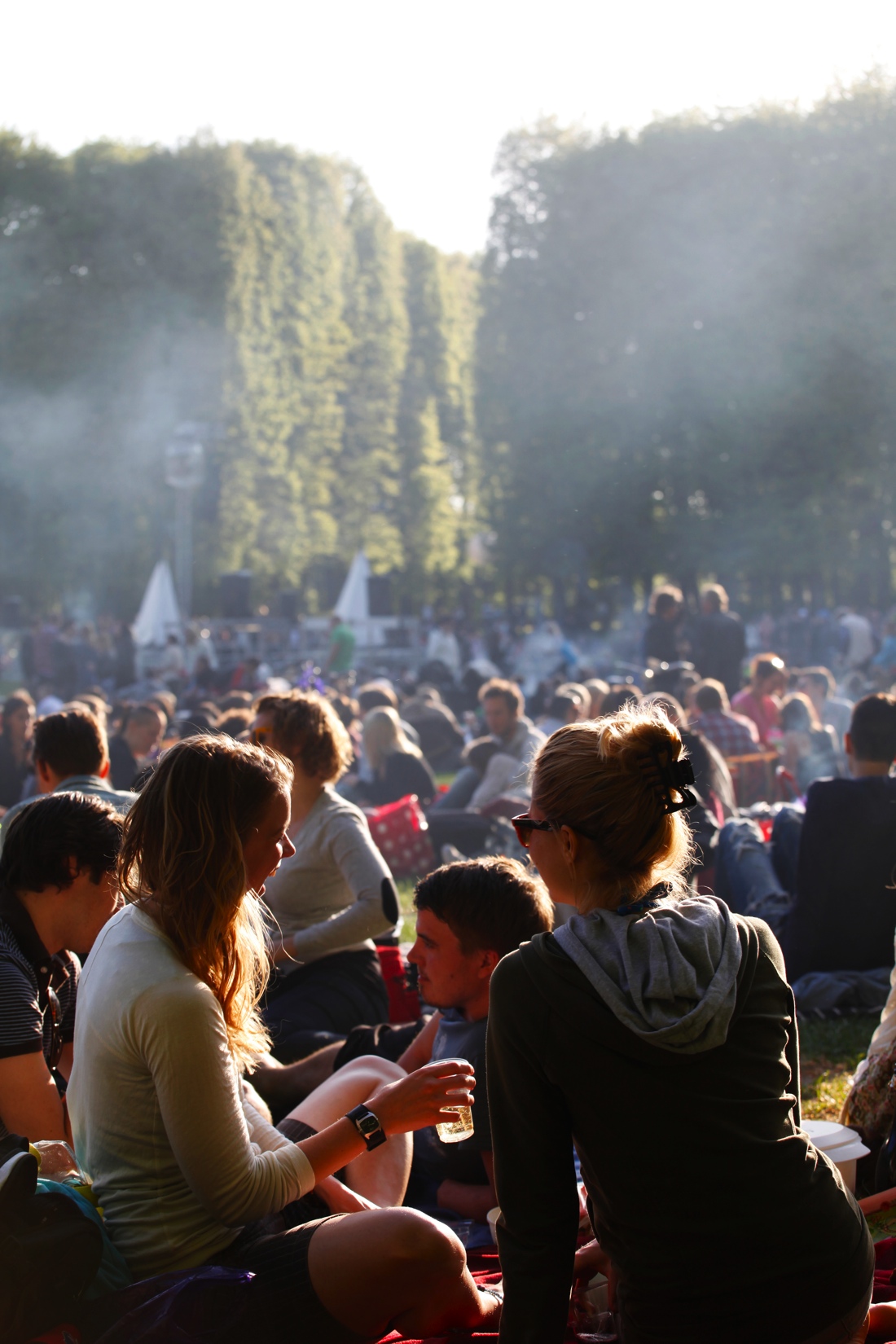 En ung, global ochväxande stad i en växande region
Sveriges tredje största stad, och växer fort
31 % av invånarna födda utomland, 177 länder, 150 språk
330,000 invånare, hälften är under 35
En region med 3,8 miljoner invånare, 1,3 miljoner på den svenska sidan
250,000 företag med 1,8 miljoner anställda
14 universitet med 140,000 studenter
11 miljoner personer pendlar med tåg över Öresundsbron varje år
Trafikutveckling sedan 2007
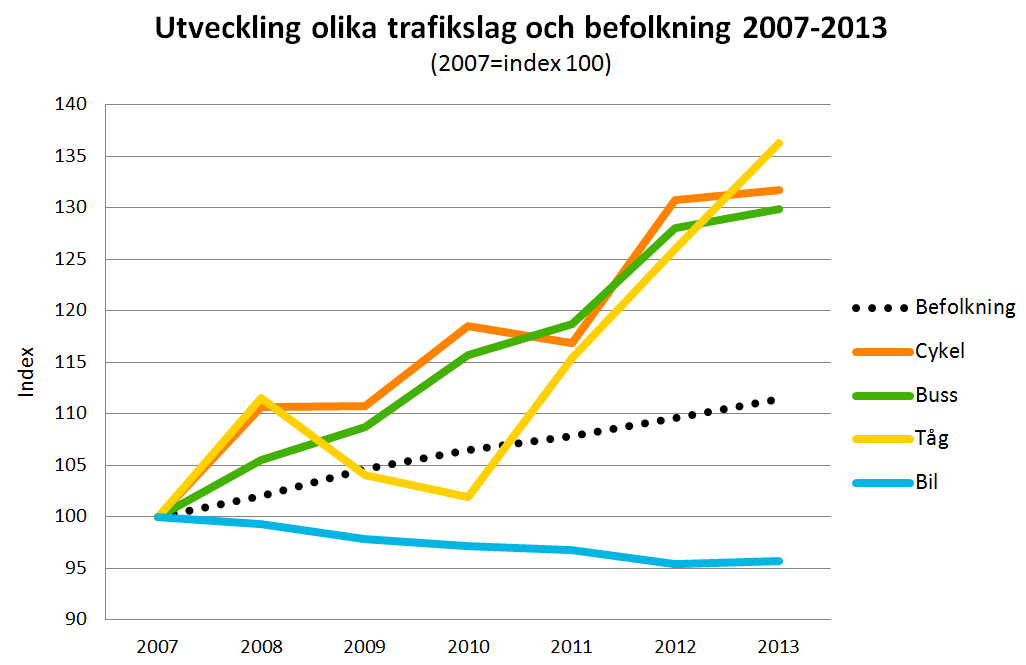 Befolkning

Cykel

Buss

Tåg

Bil
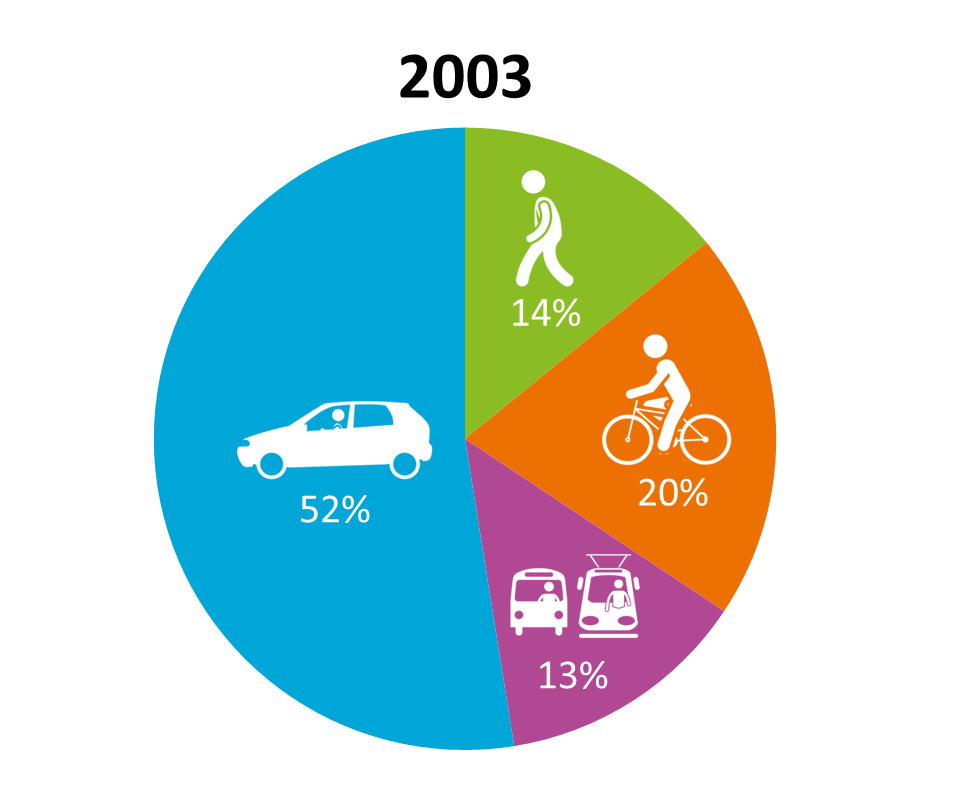 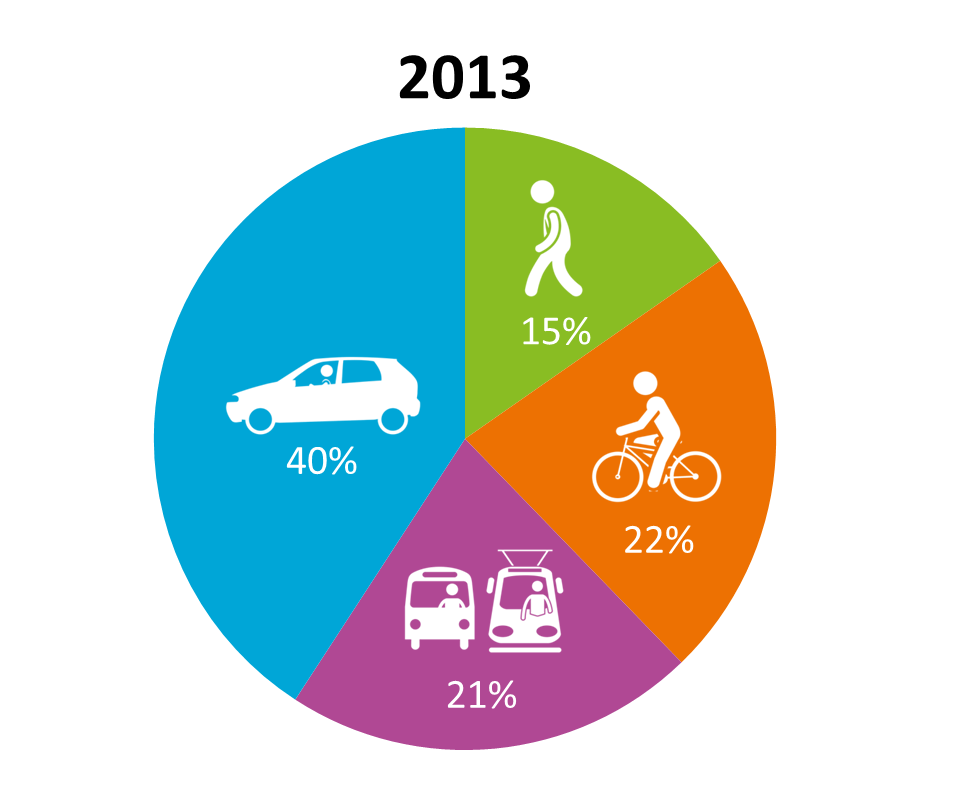 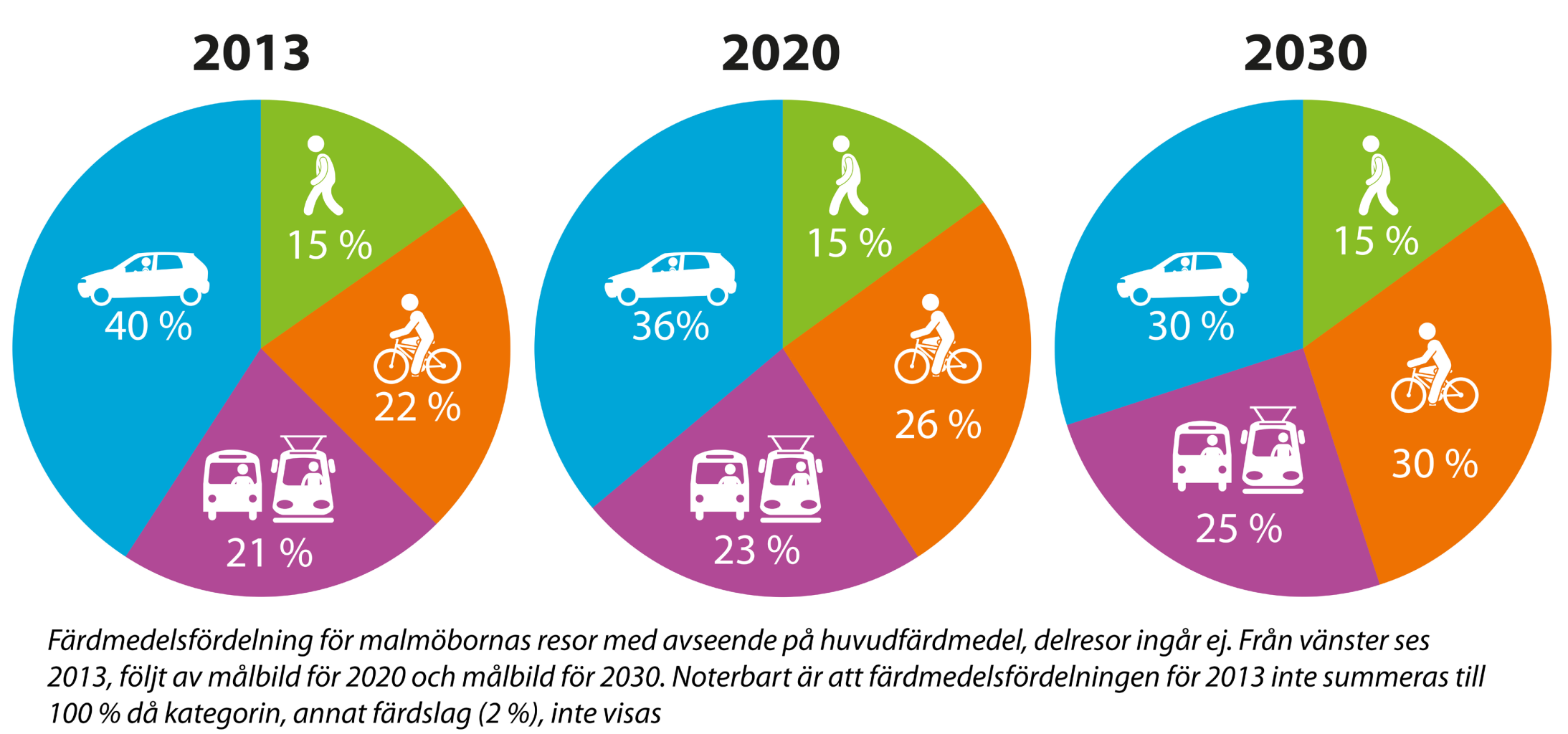 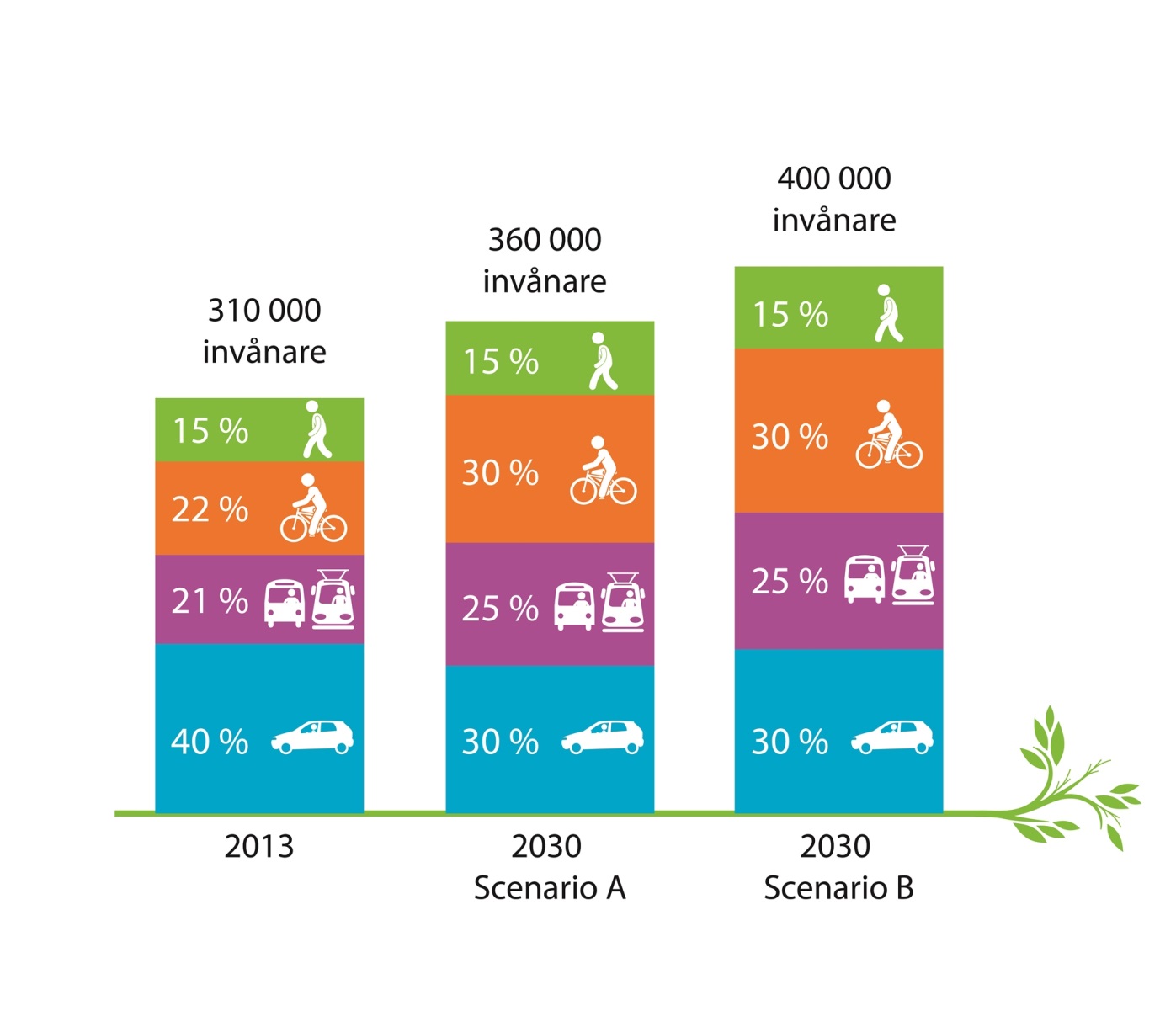 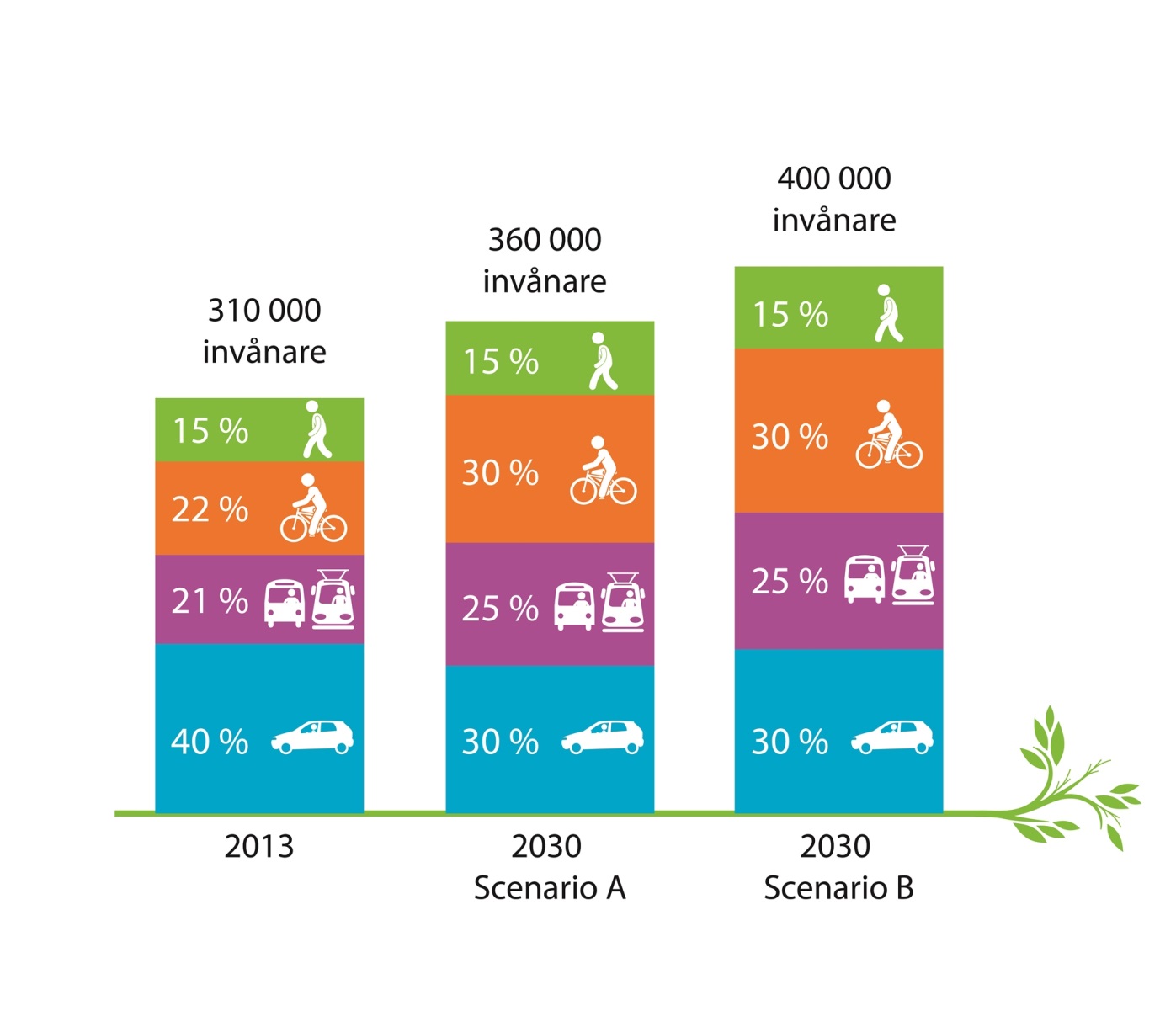 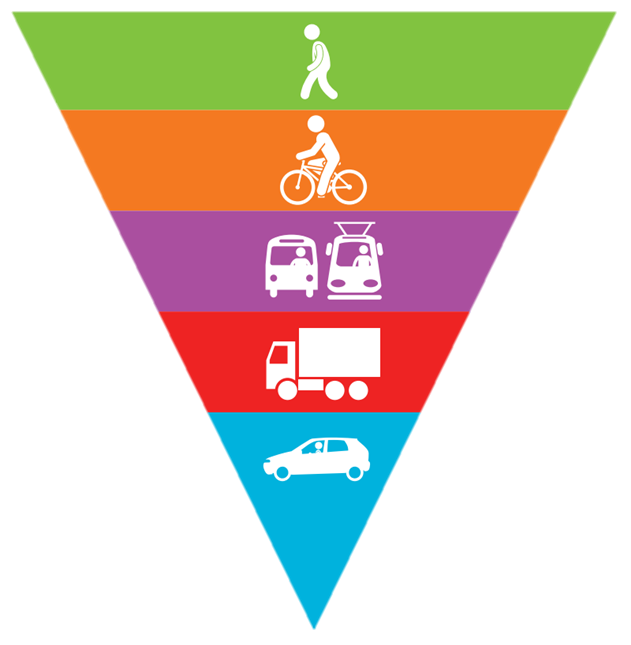 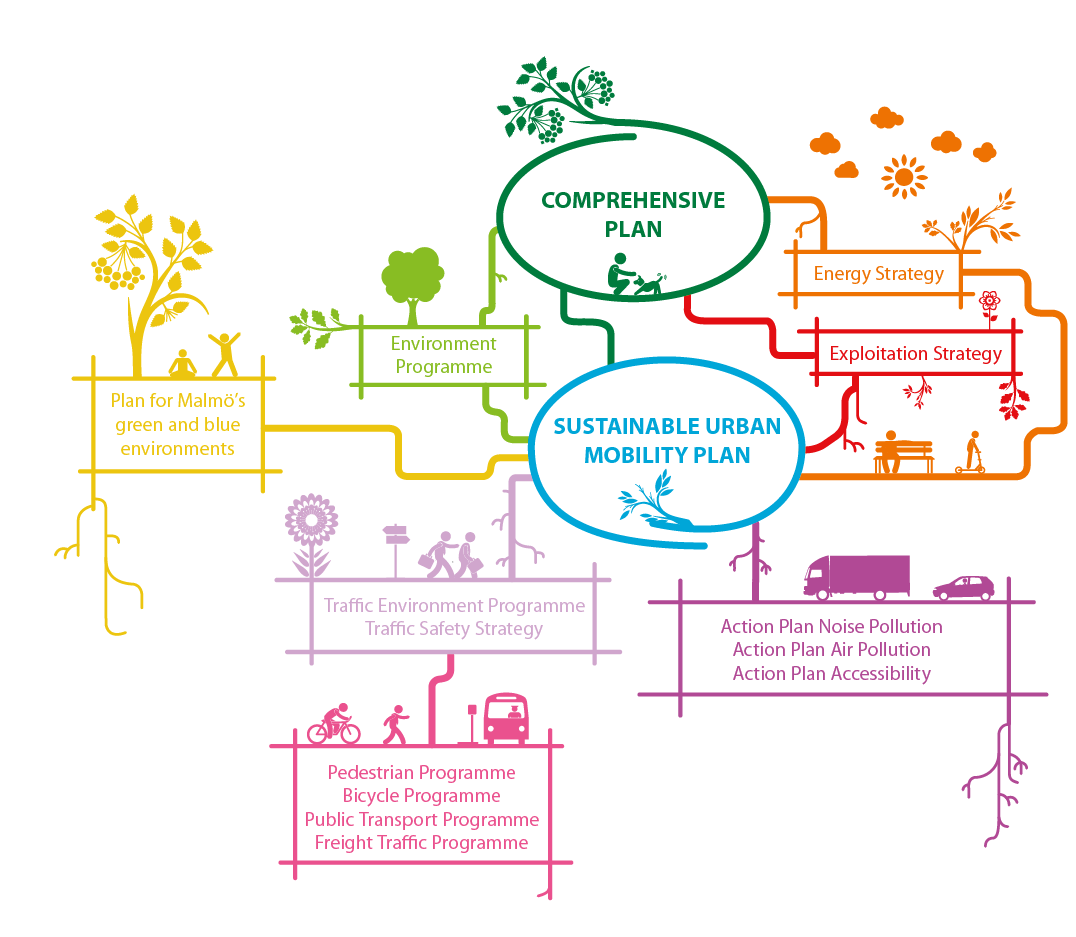 Syfte
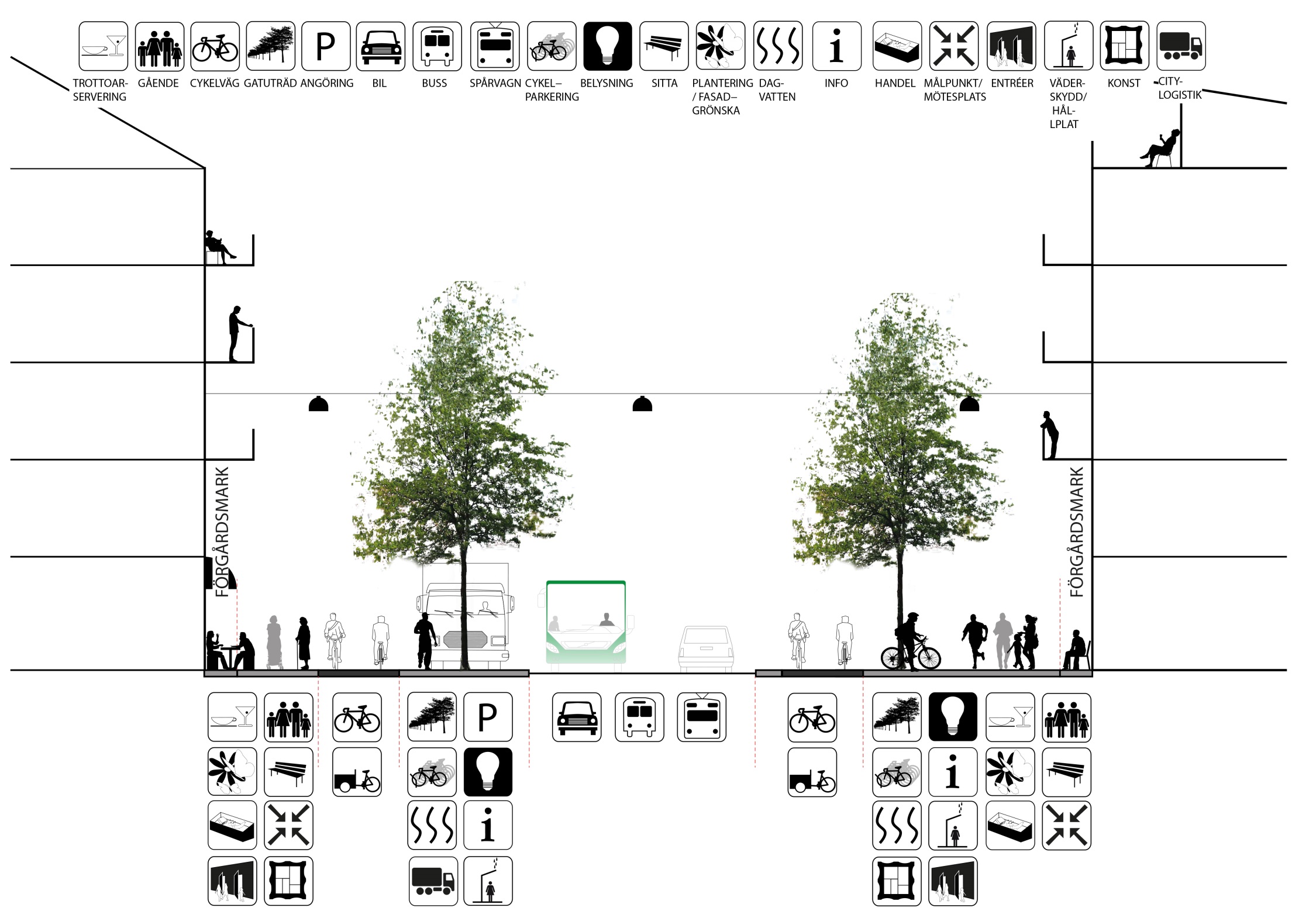 Stadsgator
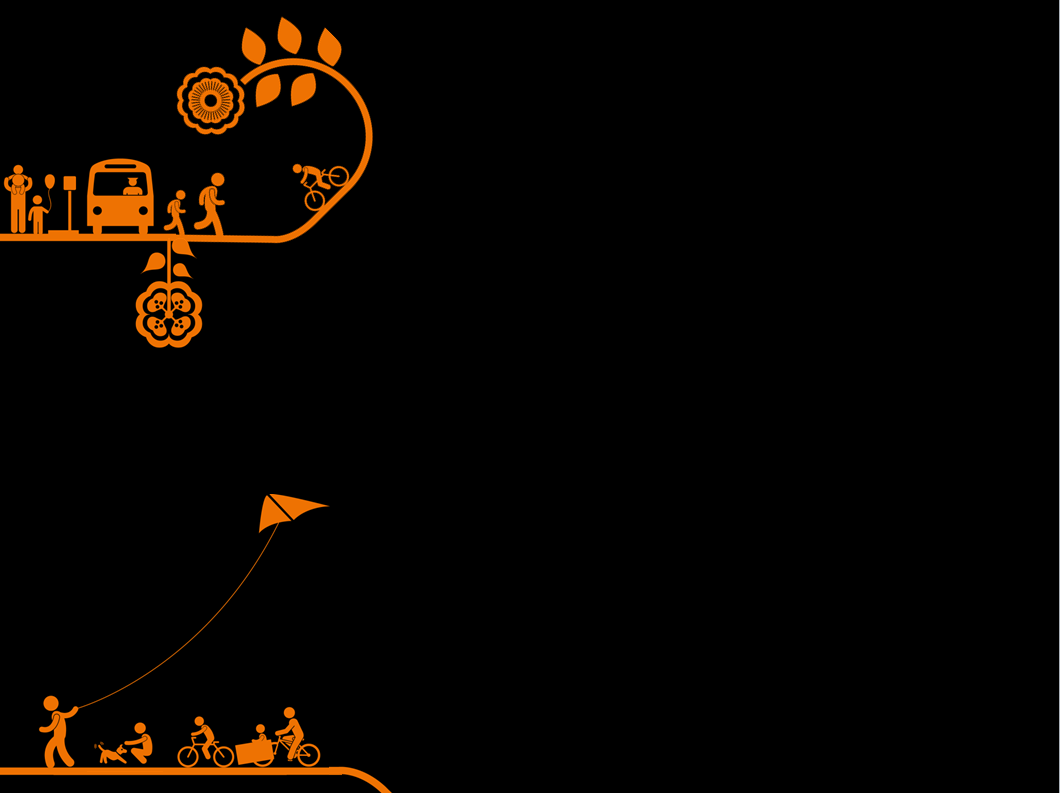 Våra fyra viktigaste strategier
Ett holistiskt förhållningssätt
En målstyrd planering
Omkonstruera trafikutrymmet
Vikten av hållbar pendling över kommungränser
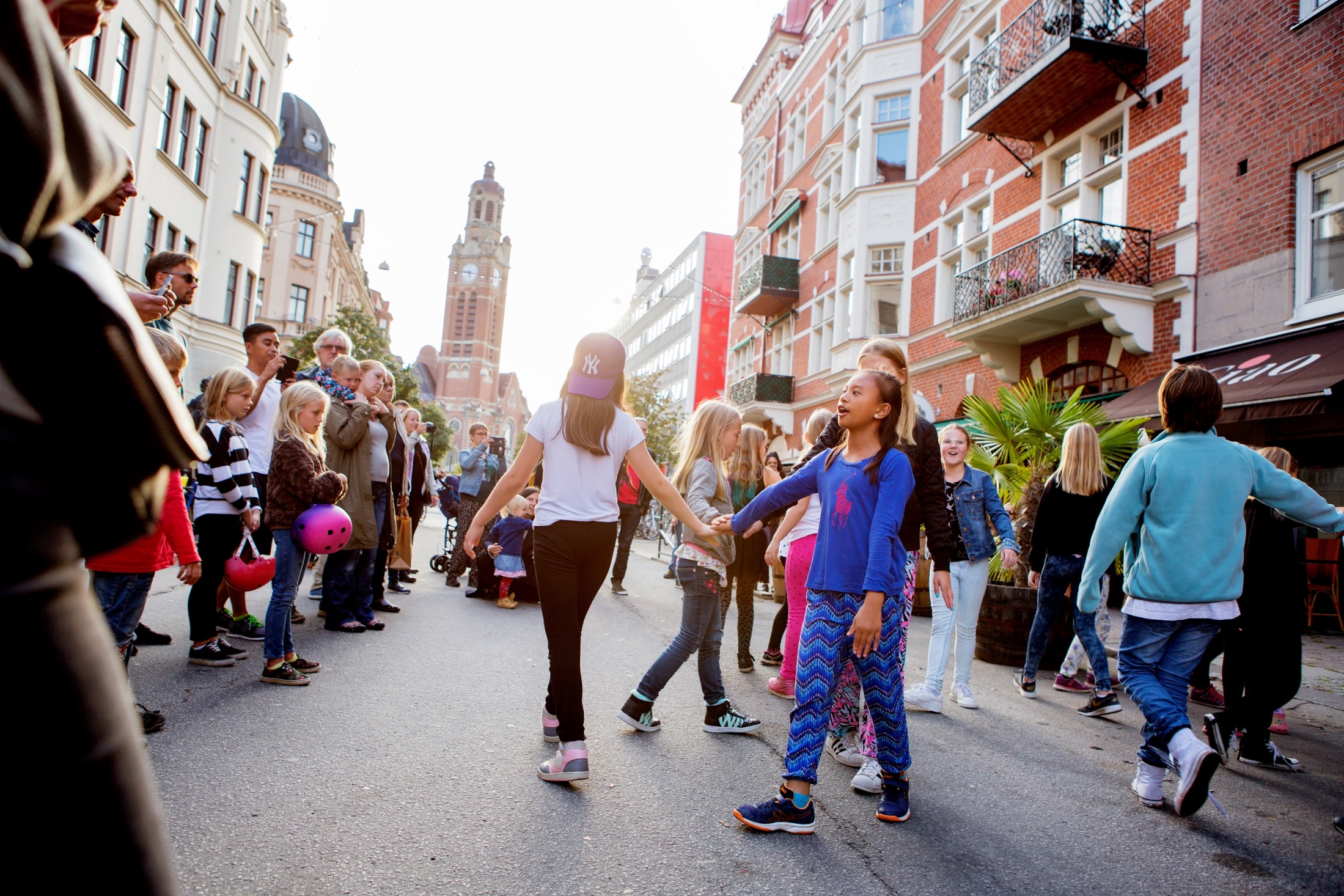 Mobility Week Malmö
Varför i Malmö?
Viktigt för Malmö att vara med i europeiska samarbeten för mobilitetsfrågor
Innehållet kunde bygga på idéer och aktiviteter som vi arbetare med just nu – ett tillfälle att synas utåt
Möjlighet att jobba förvaltningsövergripande
Ambitiösa mål om färdmedelsfördelning
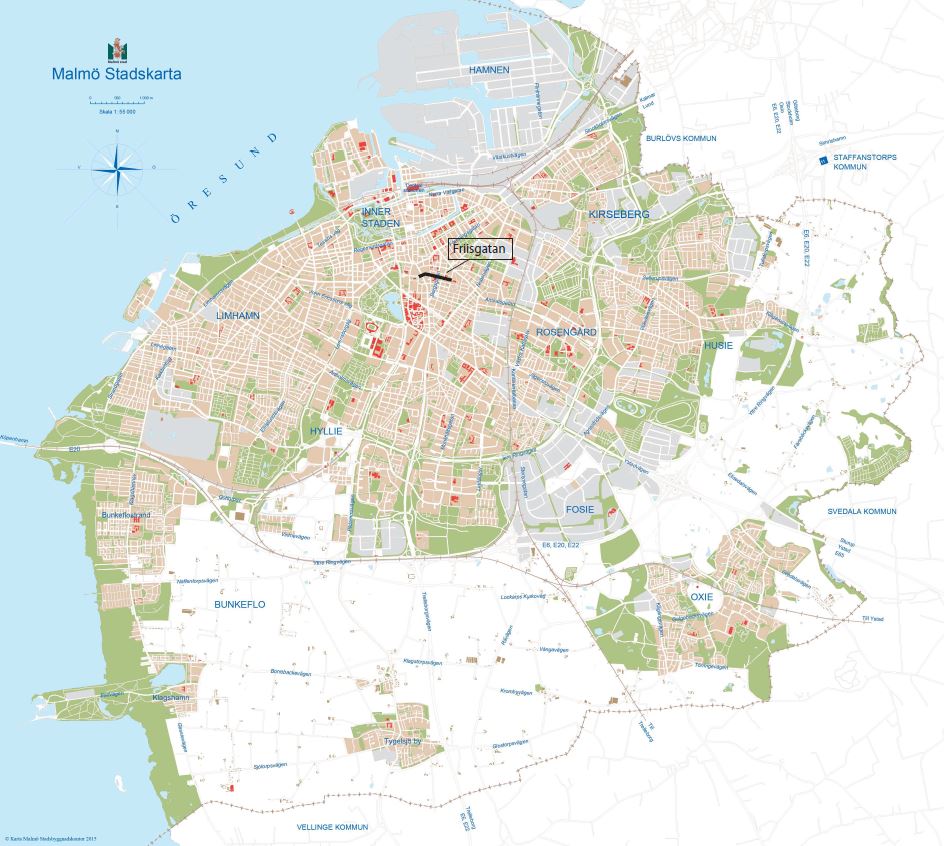 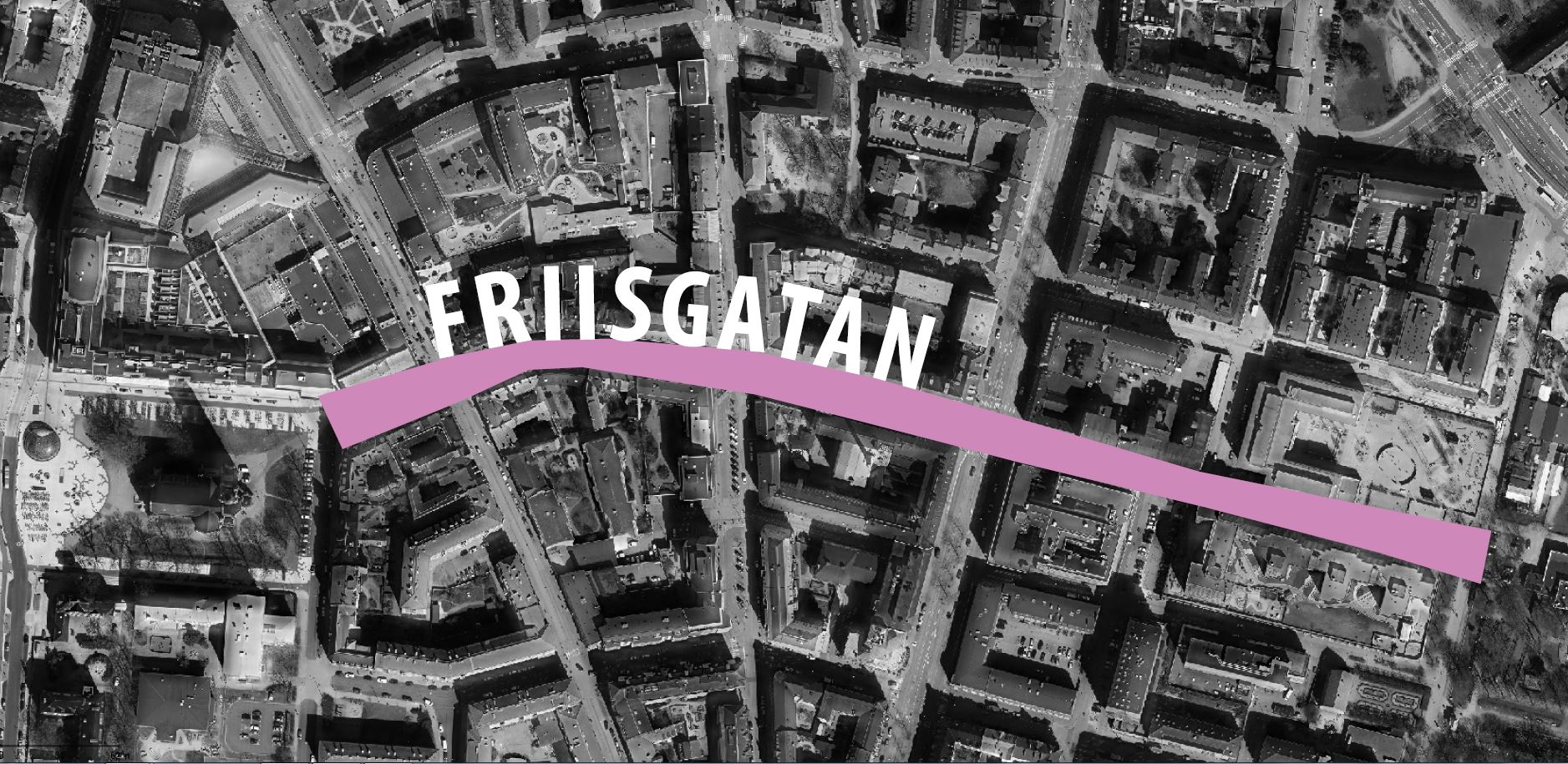 Varför på Friisgatan?
Specifik plats – en viktig framgångsfaktor
Lämpligt stråk att skapa aktiviteter kring
Centralt och kollektivtrafiknära
Mycket folk i rörelse
Blandat utbud av verksamheter
Intensiv sträcka av Kulturstråket
Trafikutredning Rådmansvången
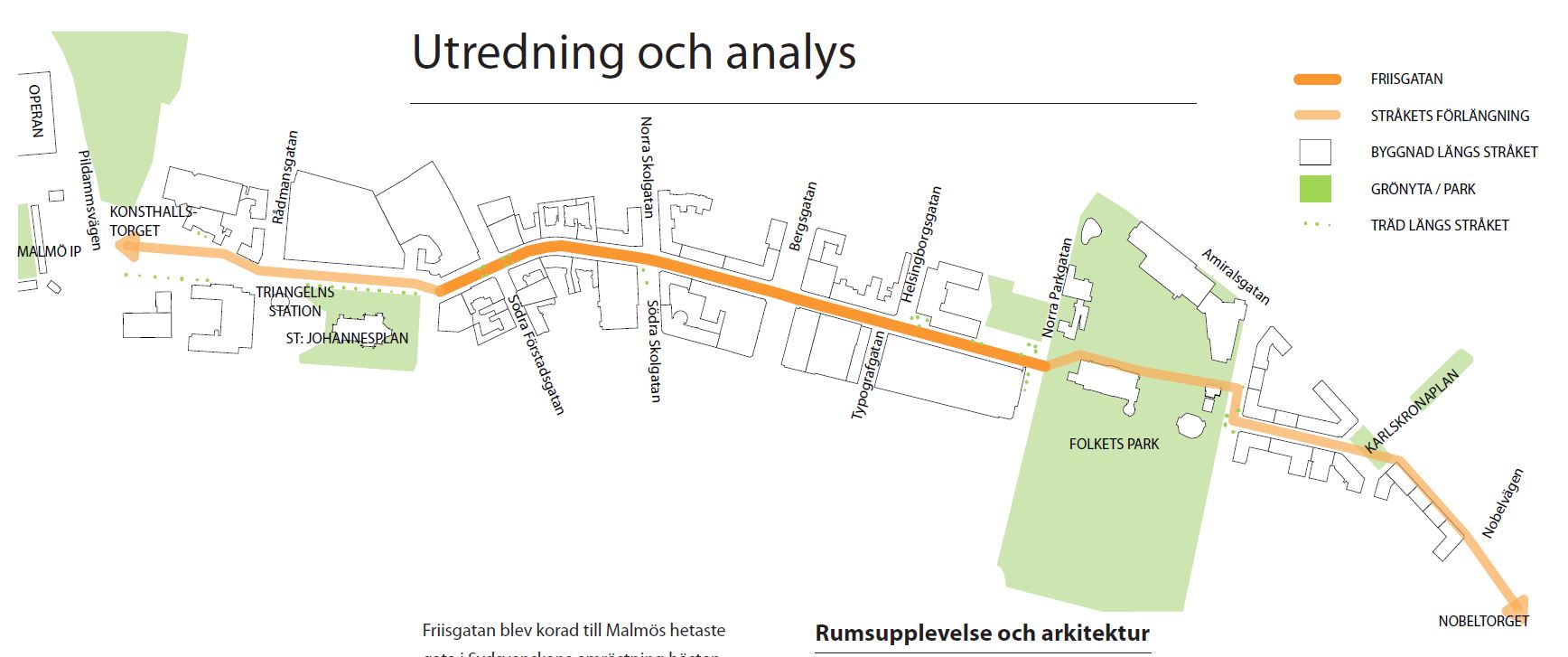 Från dialog till genomförande
Genomförande
Dialog
Gestaltning
Semipermanent
Friiplatser
Gågata
Ljusinstallation
Eventgestaltning
Avstängningar
Design
Aktiviteter
Malmö Stad
Fastighetsägare
Näringsidkare
Boende
Intressenter
Mobility
week
Malmö
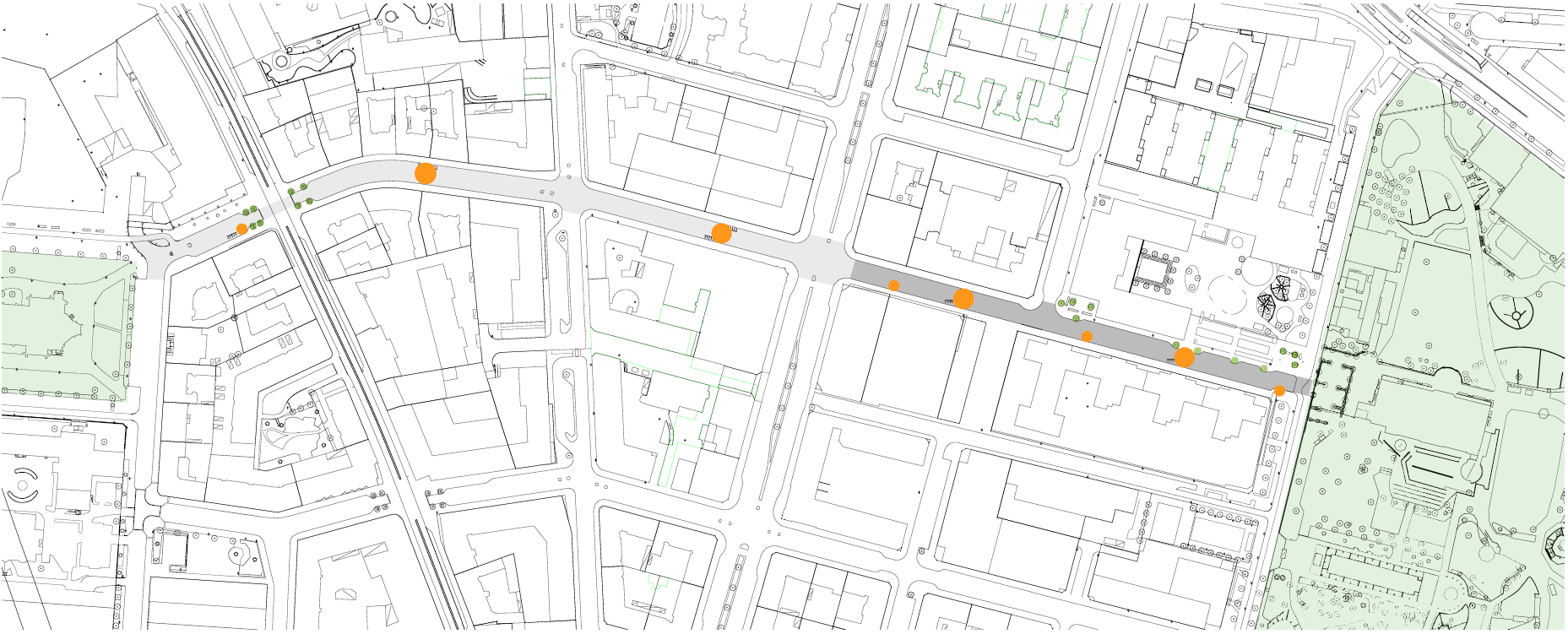 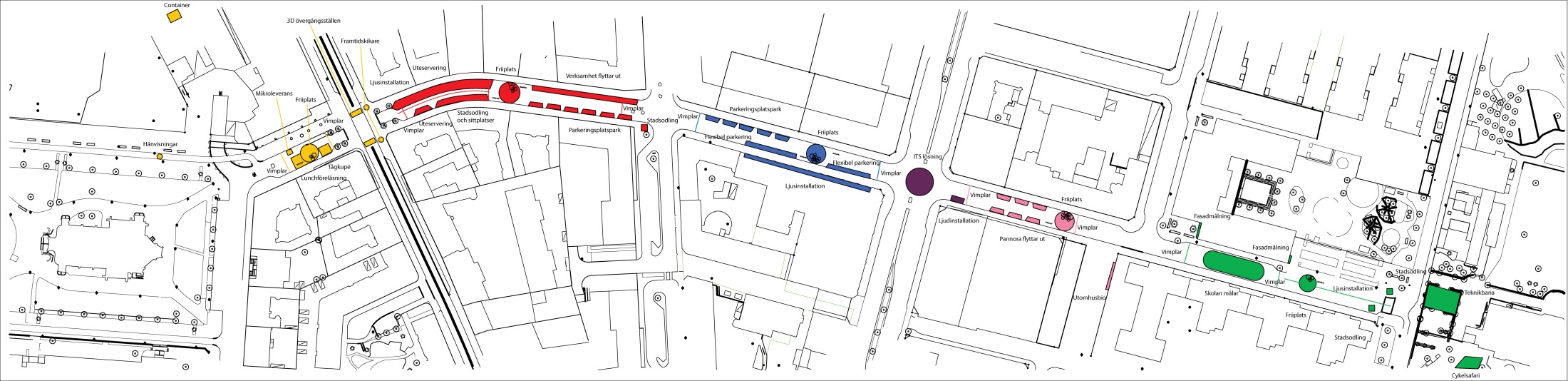 Årets tema
Smart mobilitet  - stark ekonomi
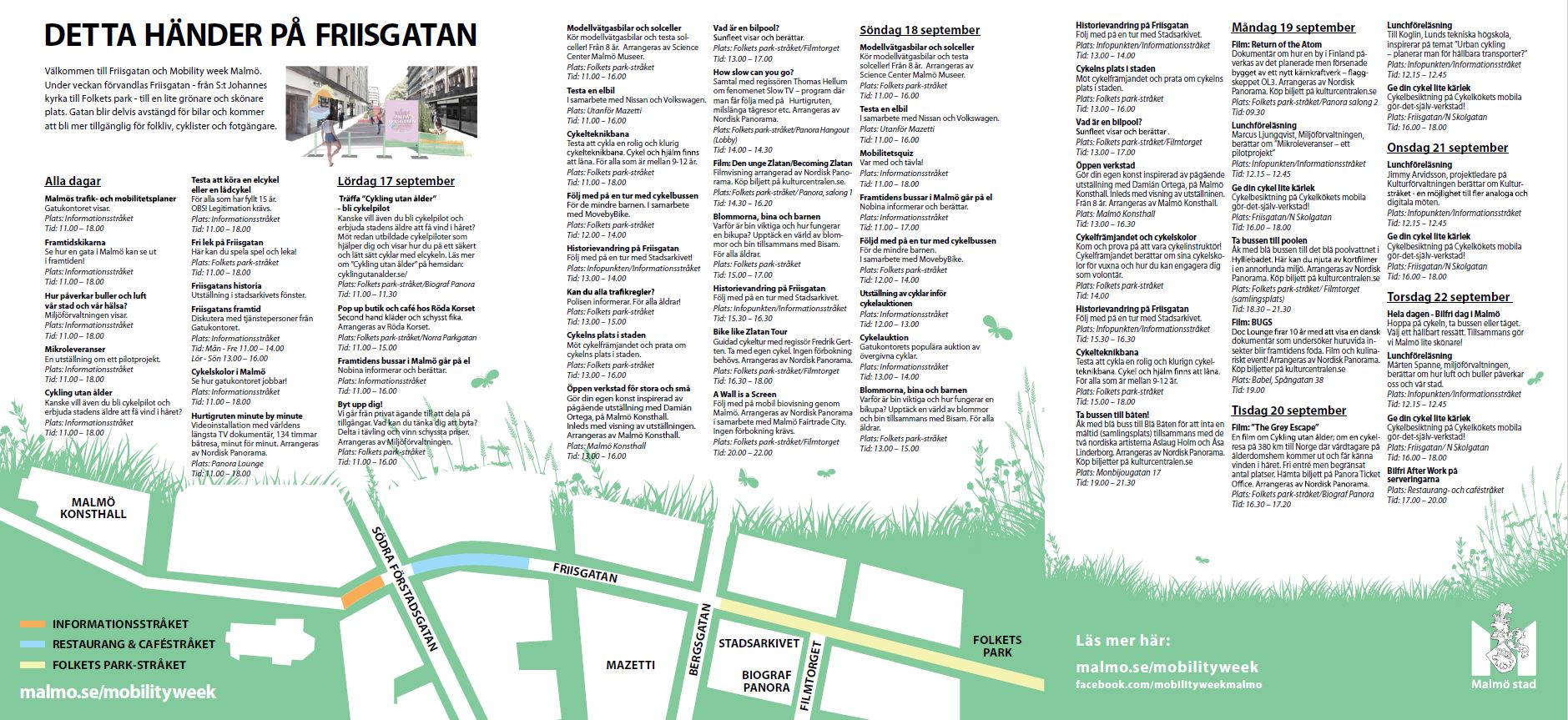 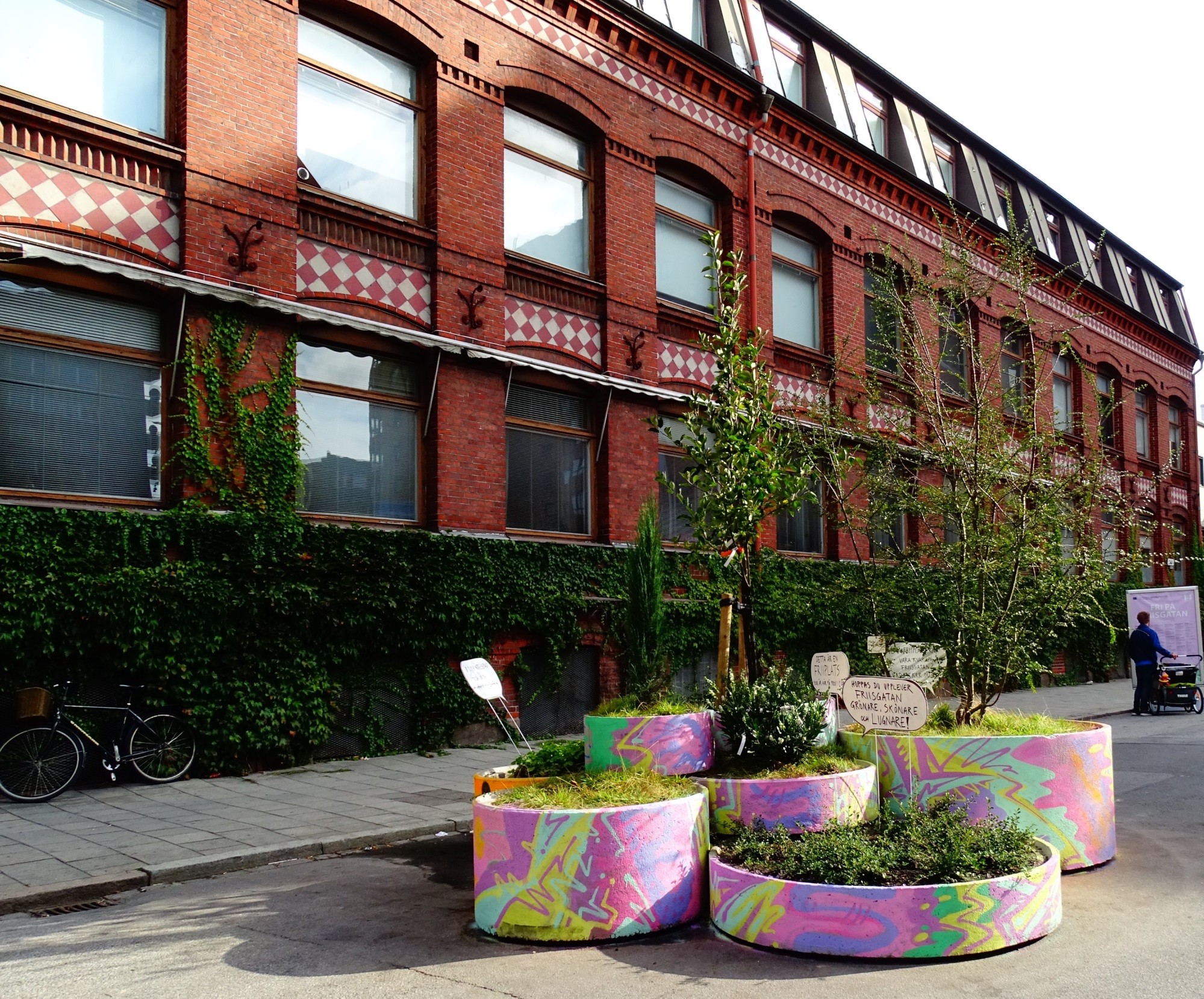 Semipermanent
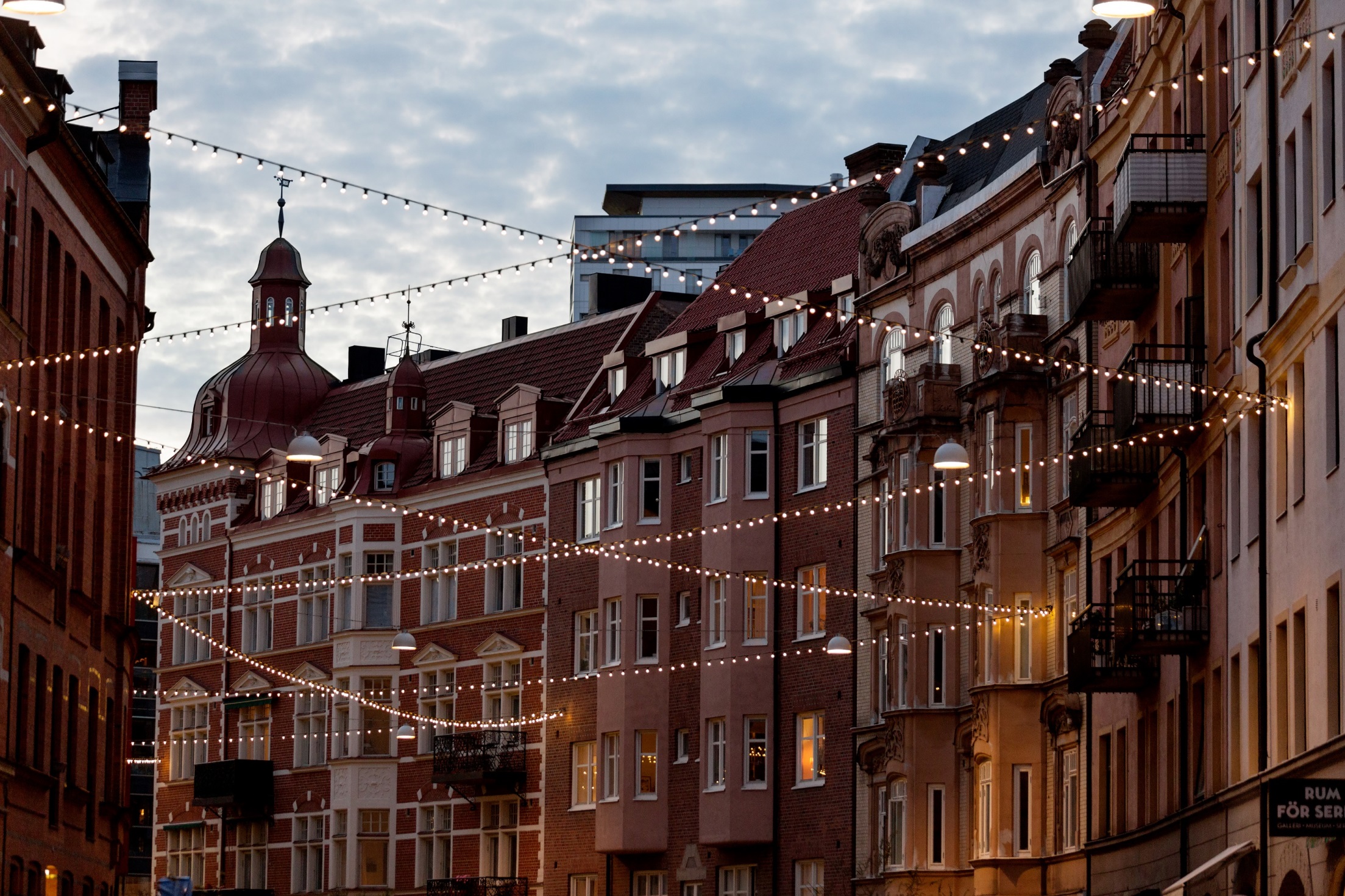 Semipermanent
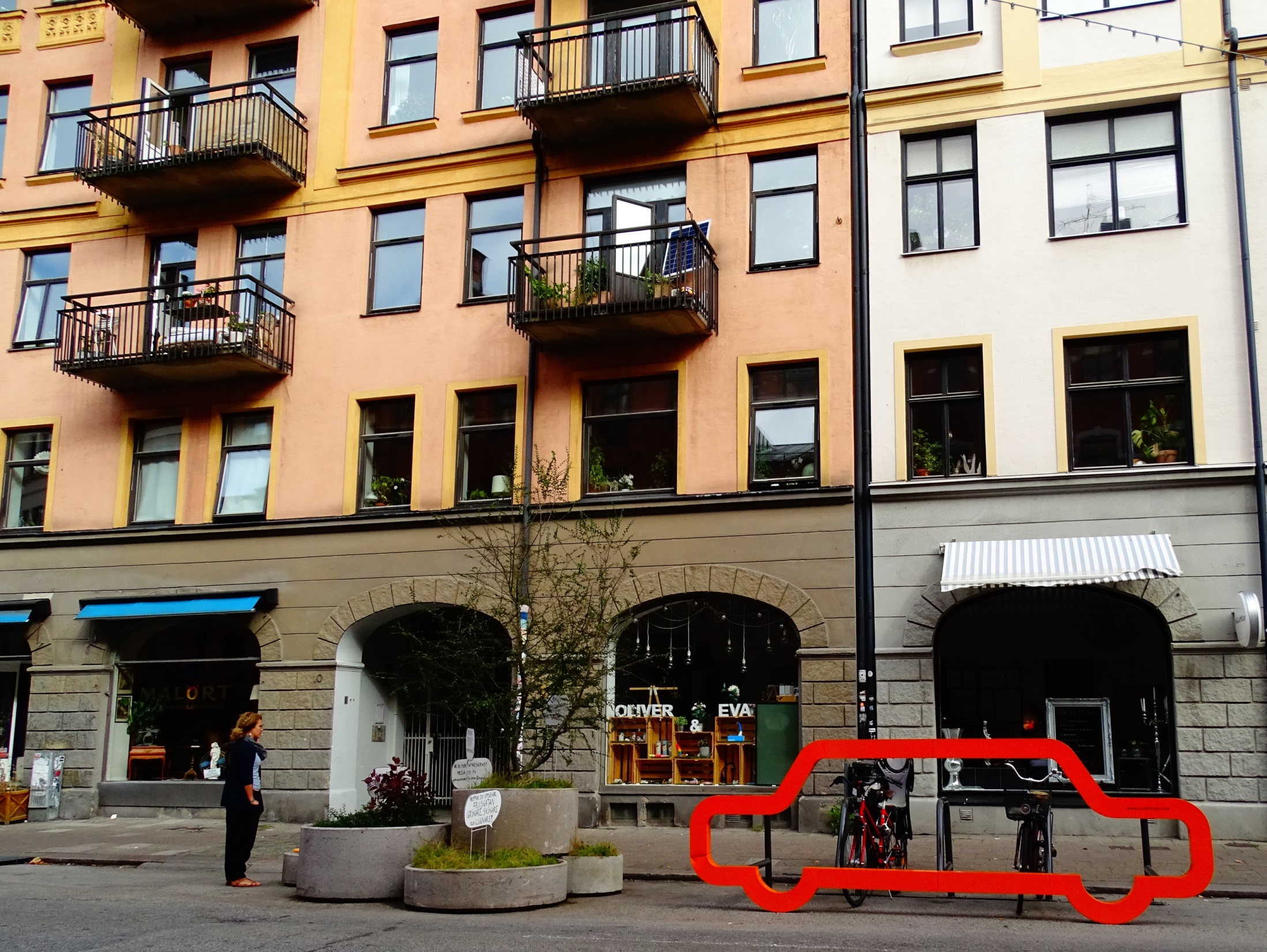 Semipermanent
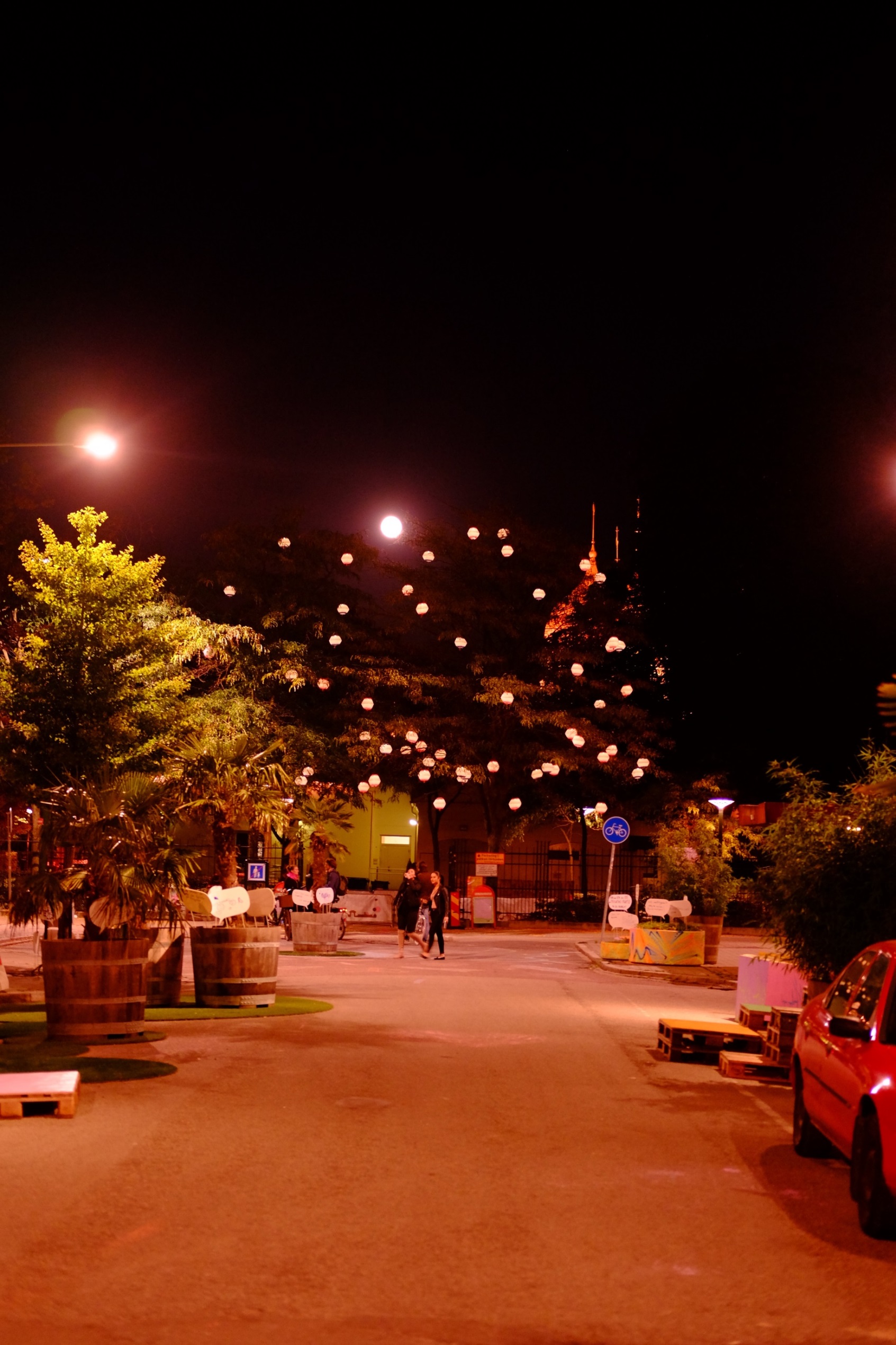 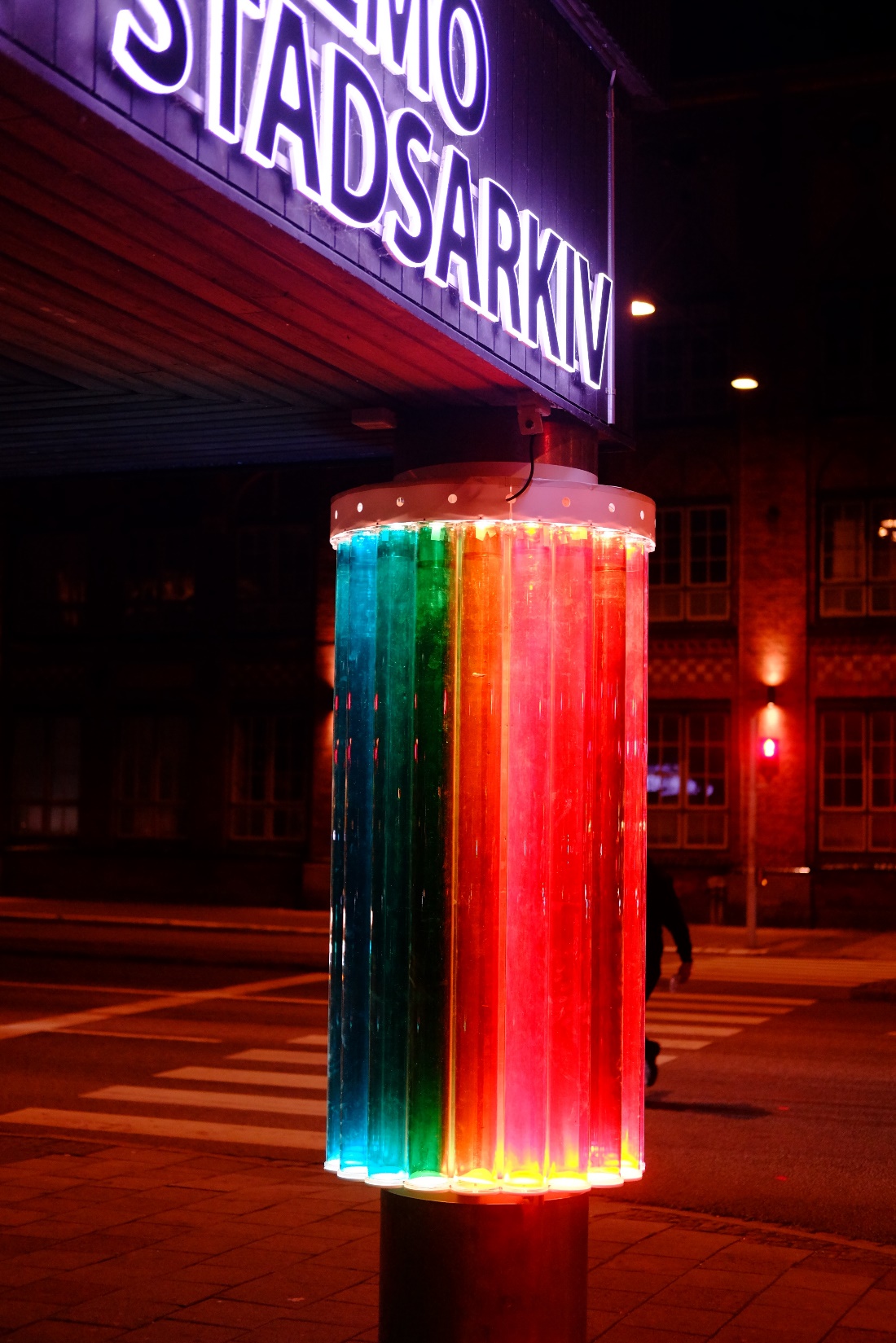 Semipermanent
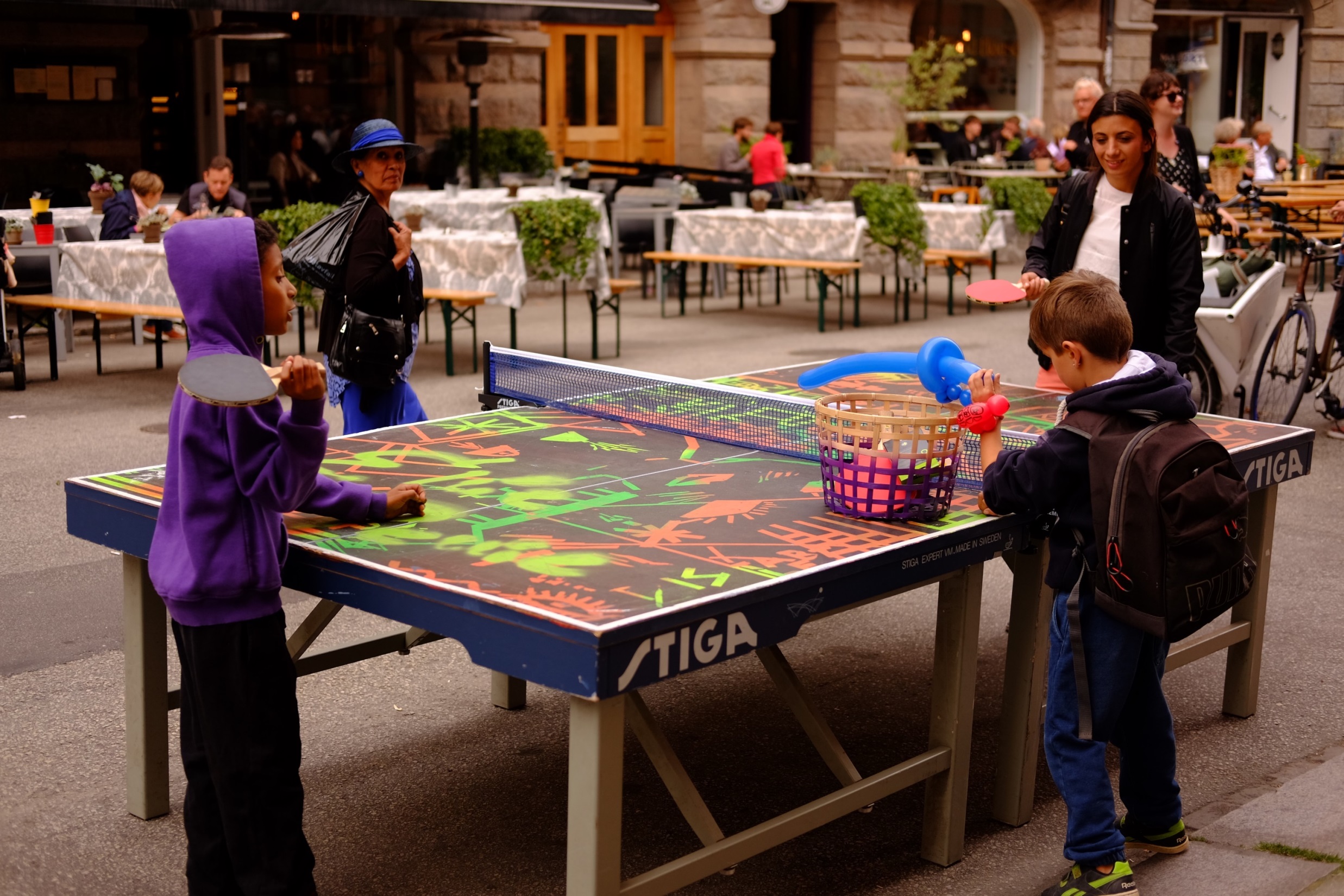 Eventgestaltning
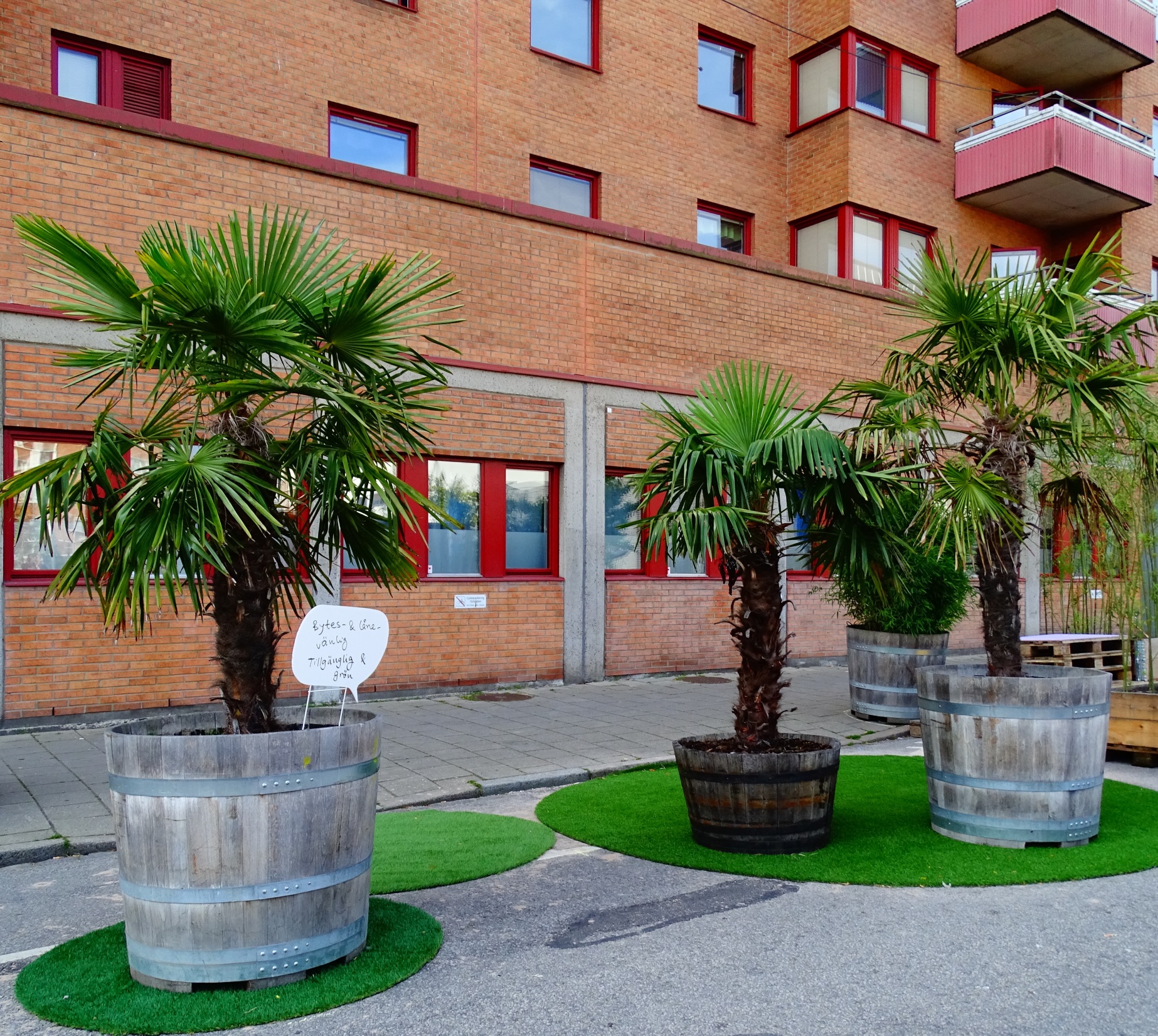 Eventgestaltning
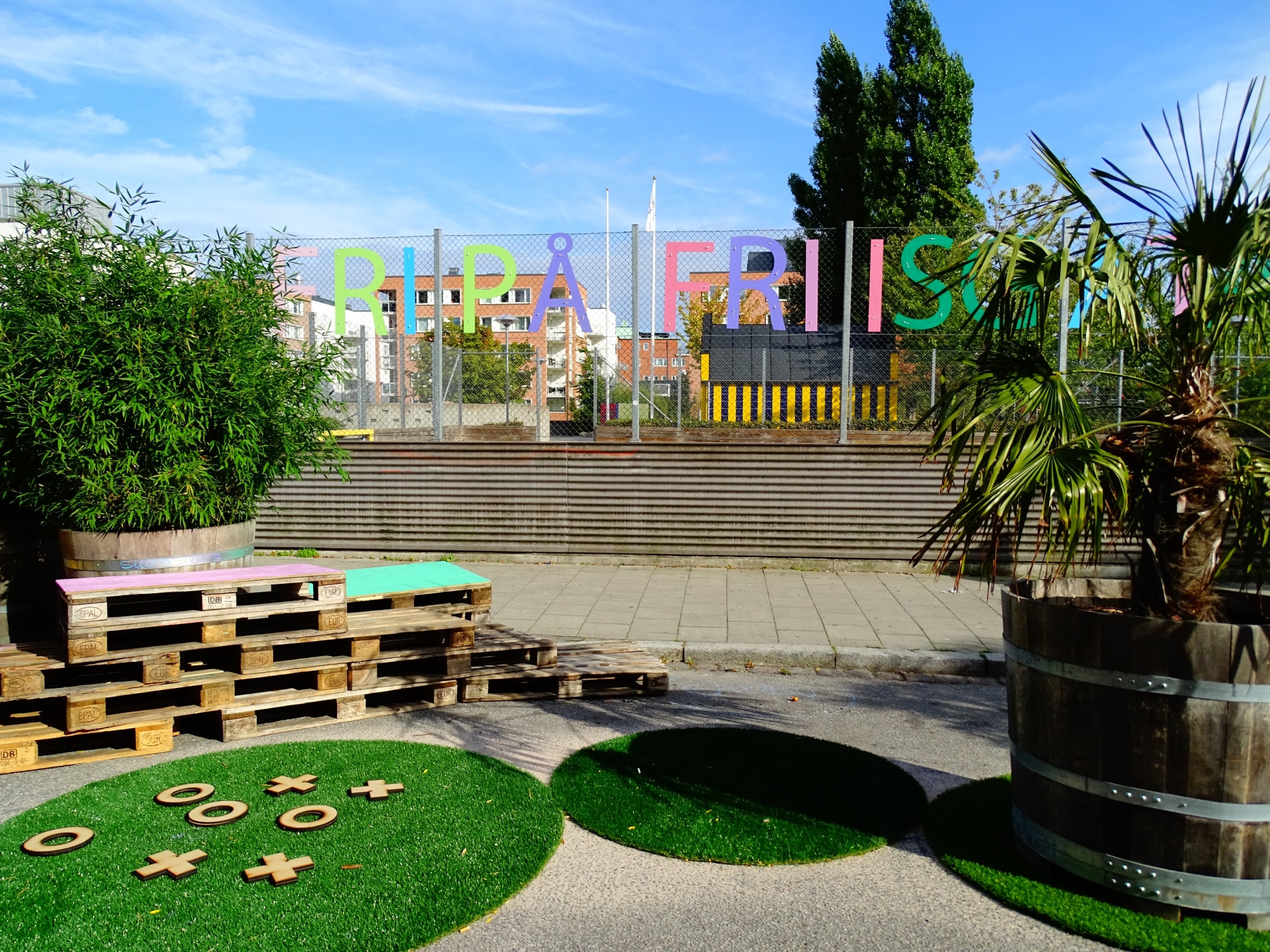 Eventgestaltning
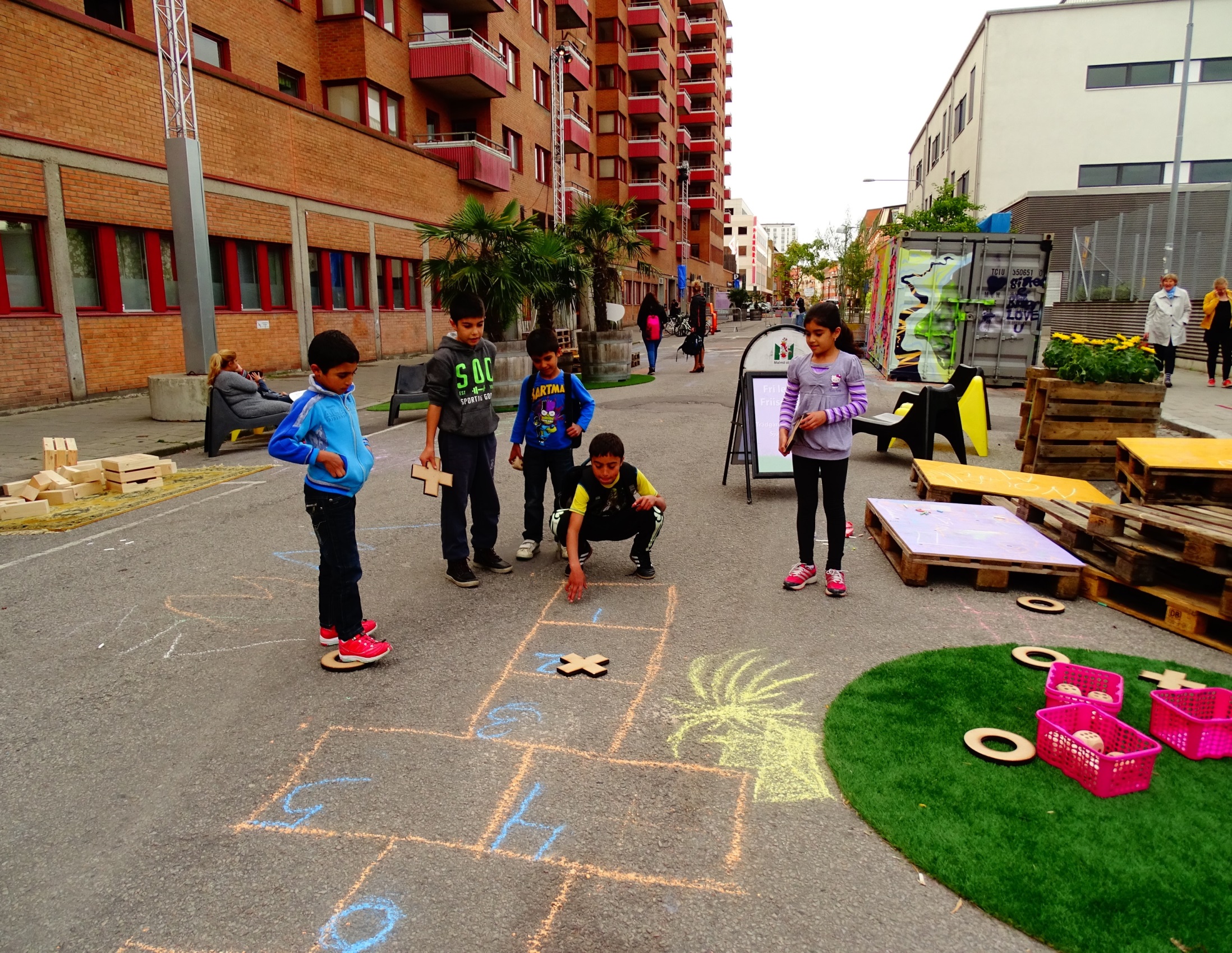 Eventgestaltning
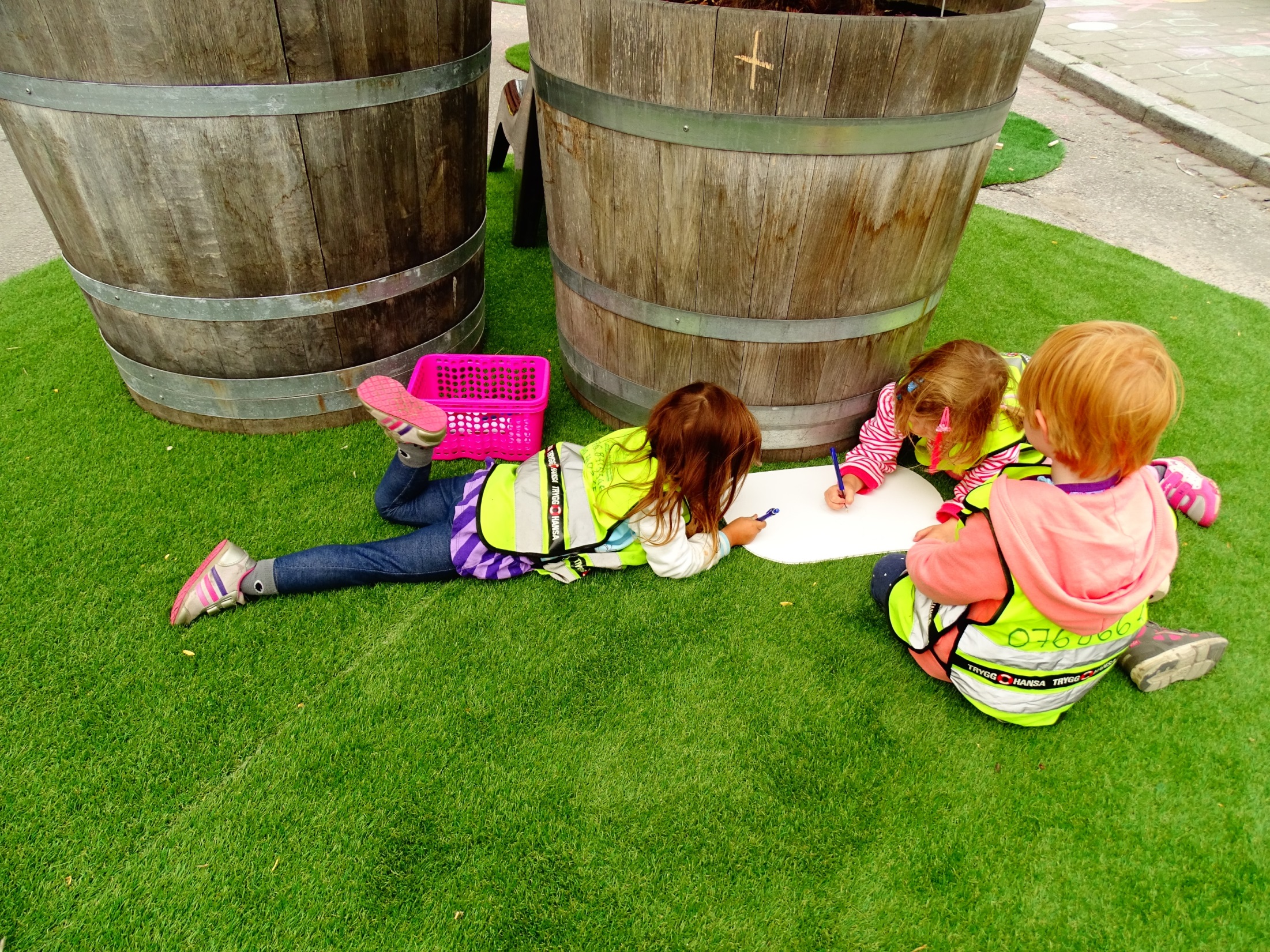 Eventgestaltning
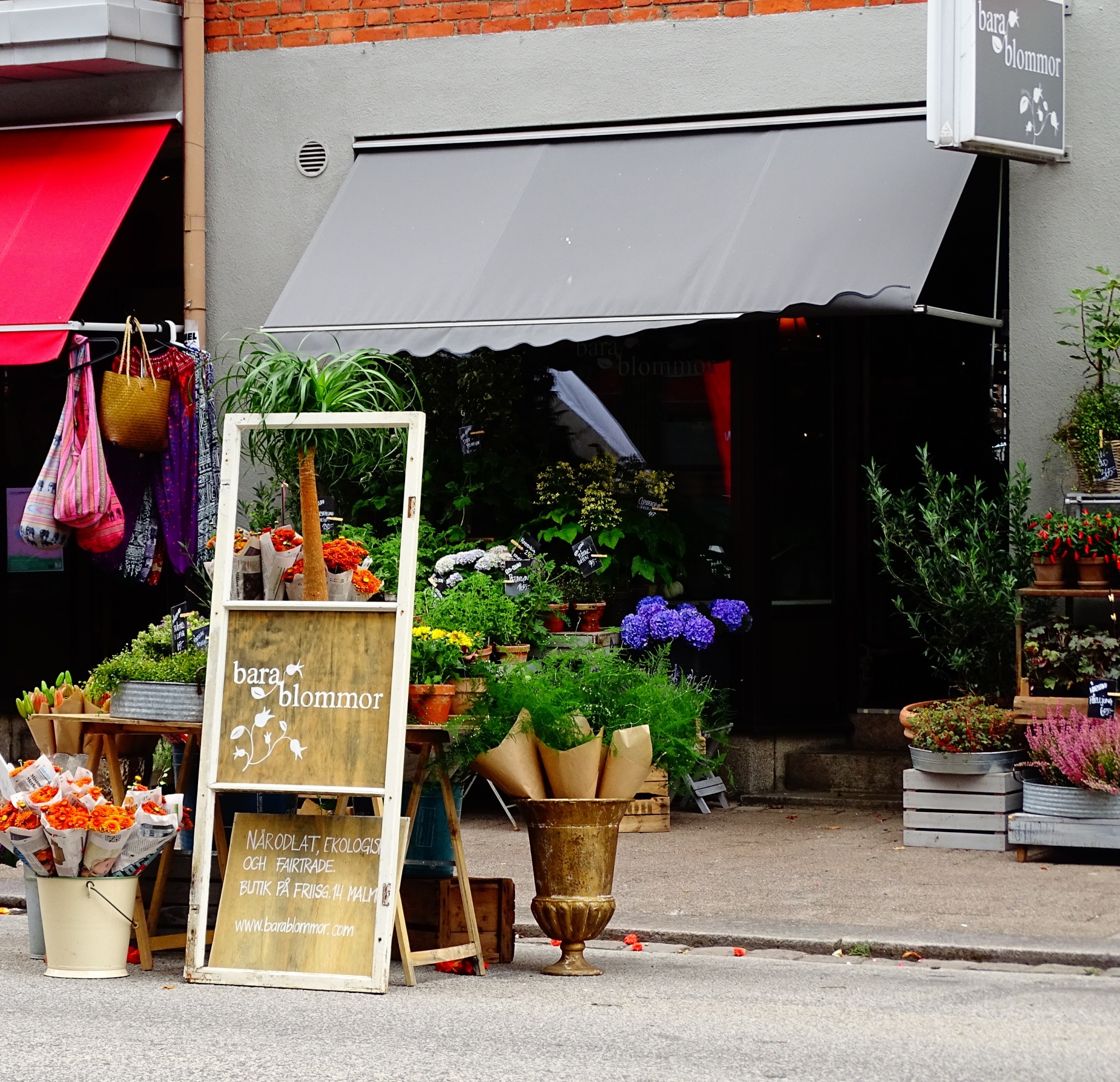 Eventgestaltning
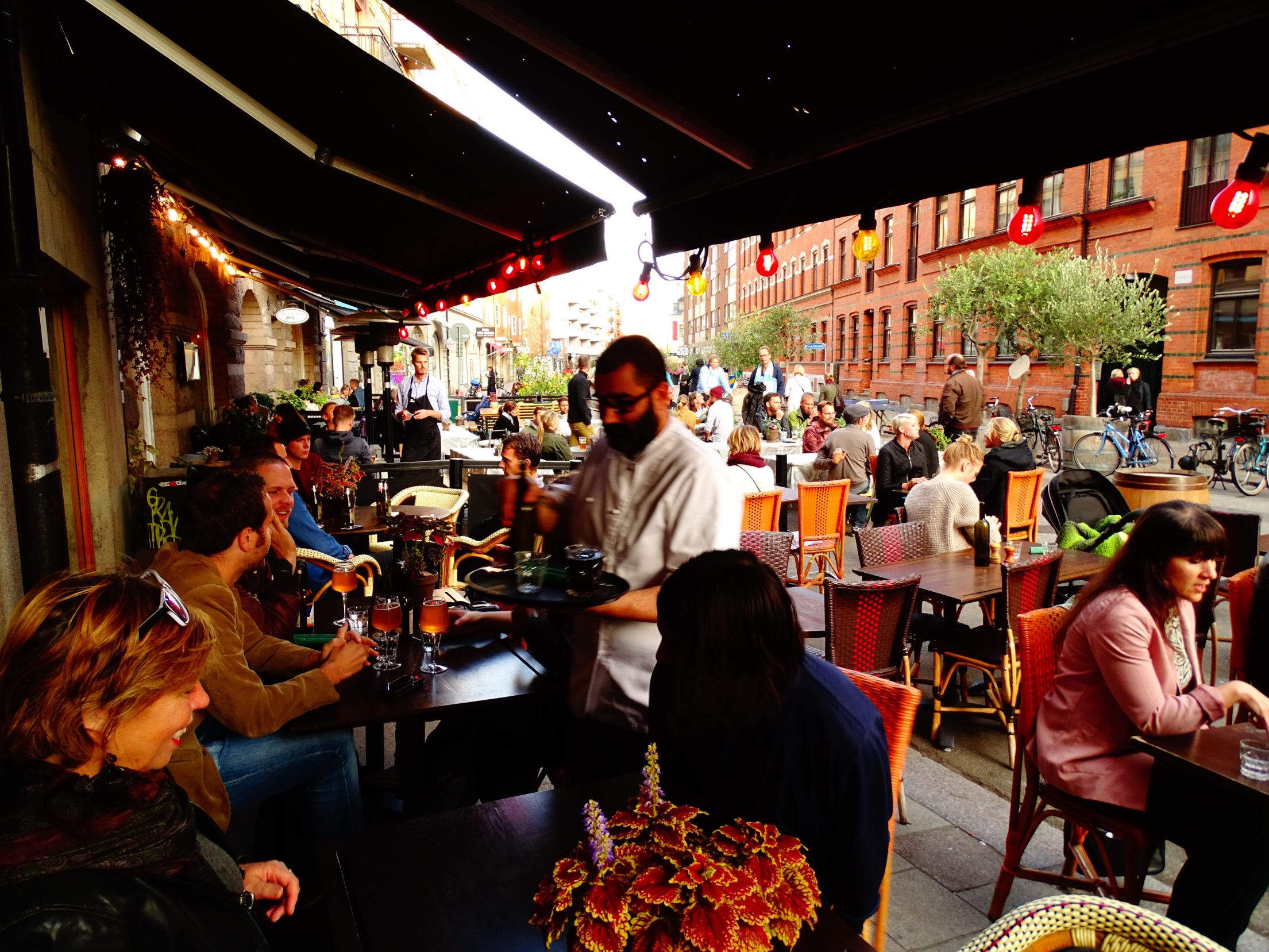 Eventgestaltning
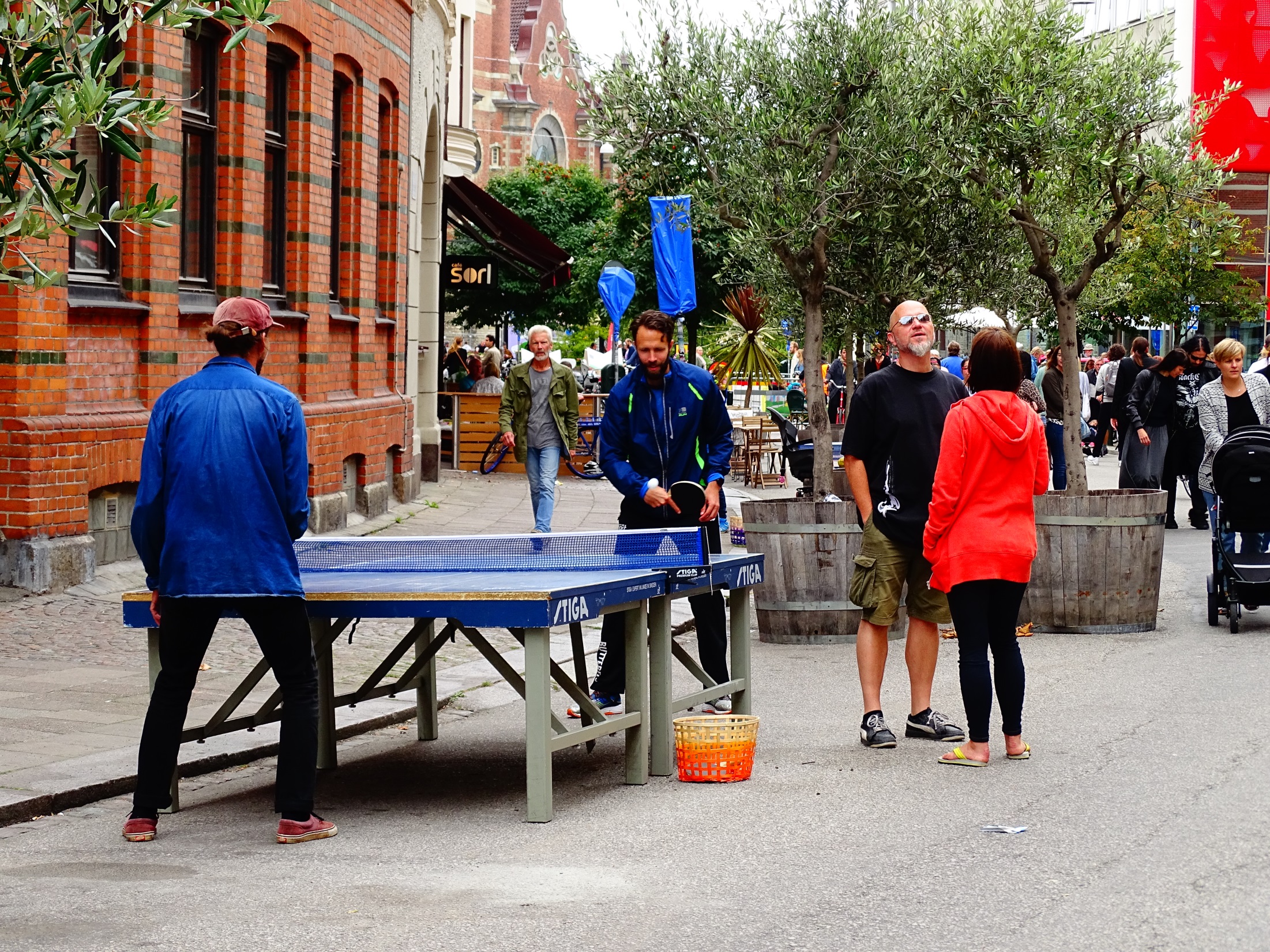 Eventgestaltning
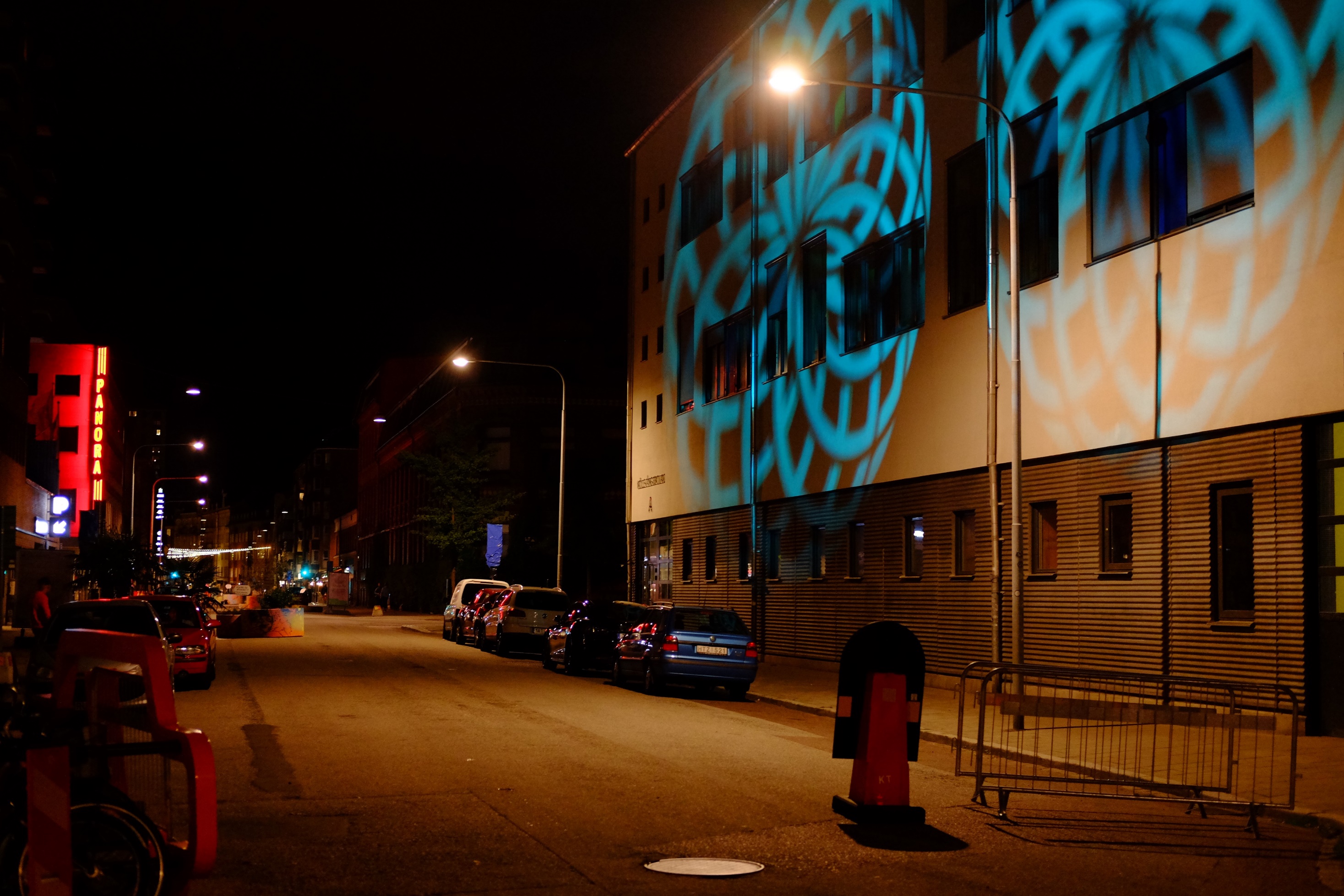 Eventgestaltning
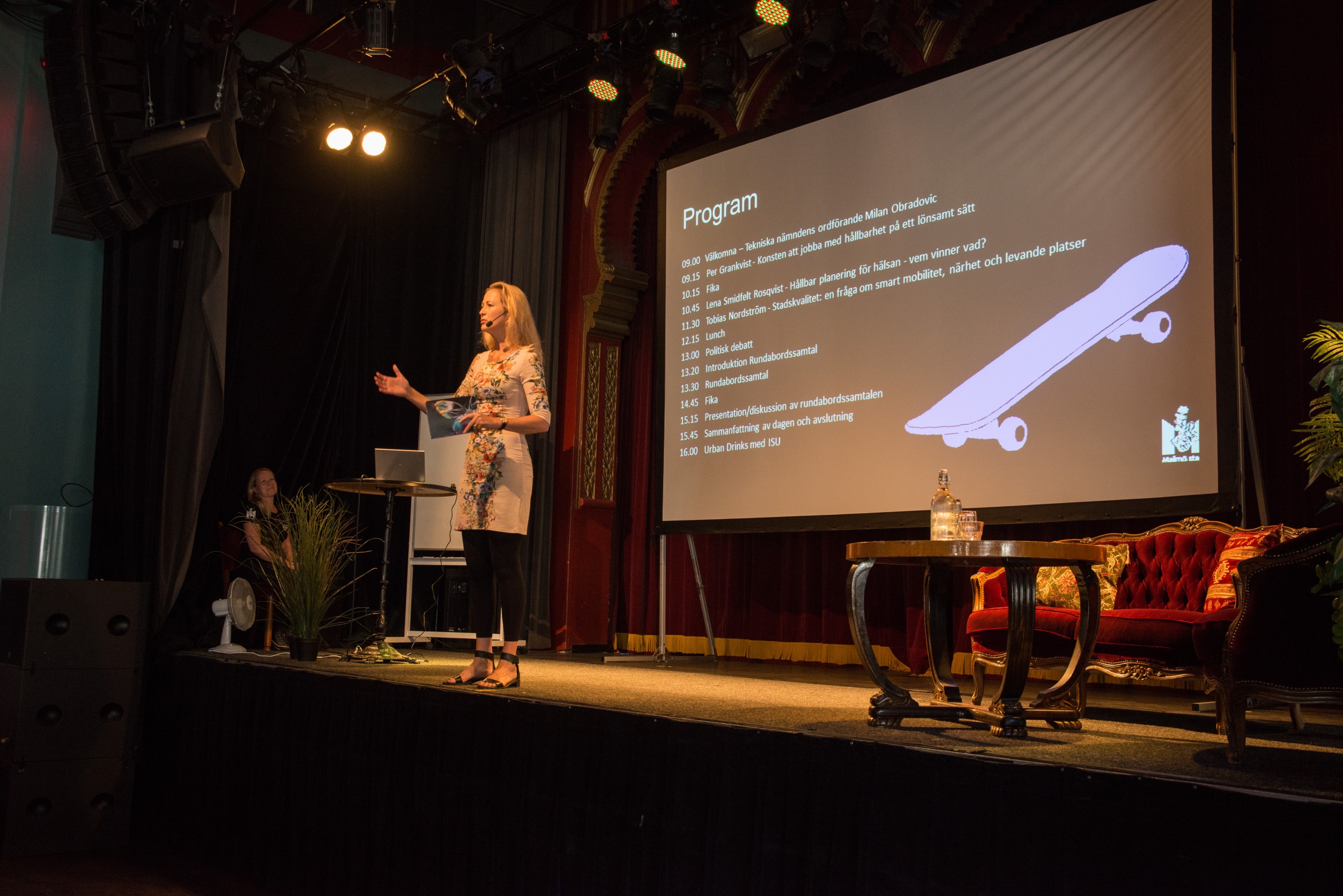 Aktiviteter
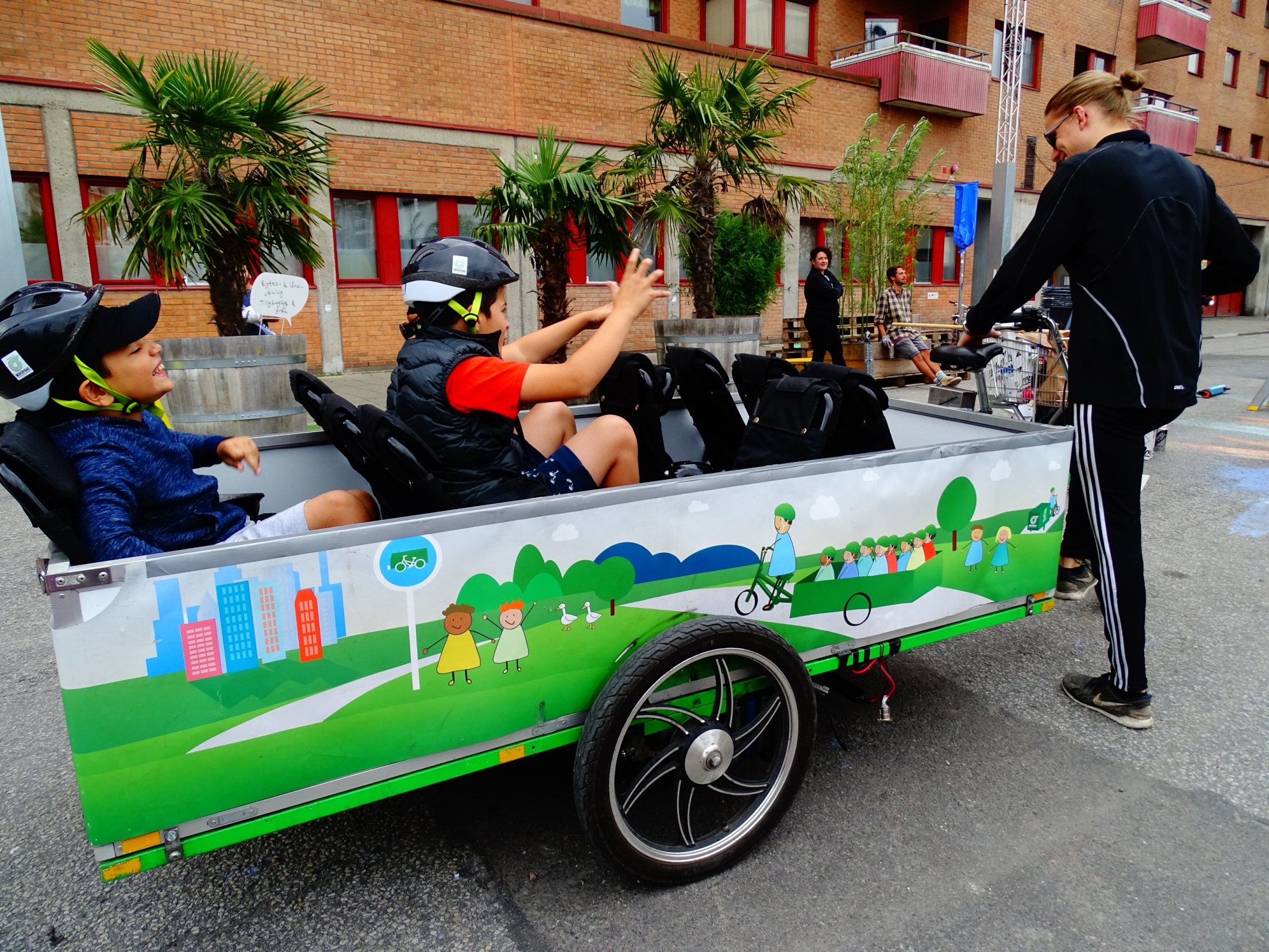 Aktiviteter
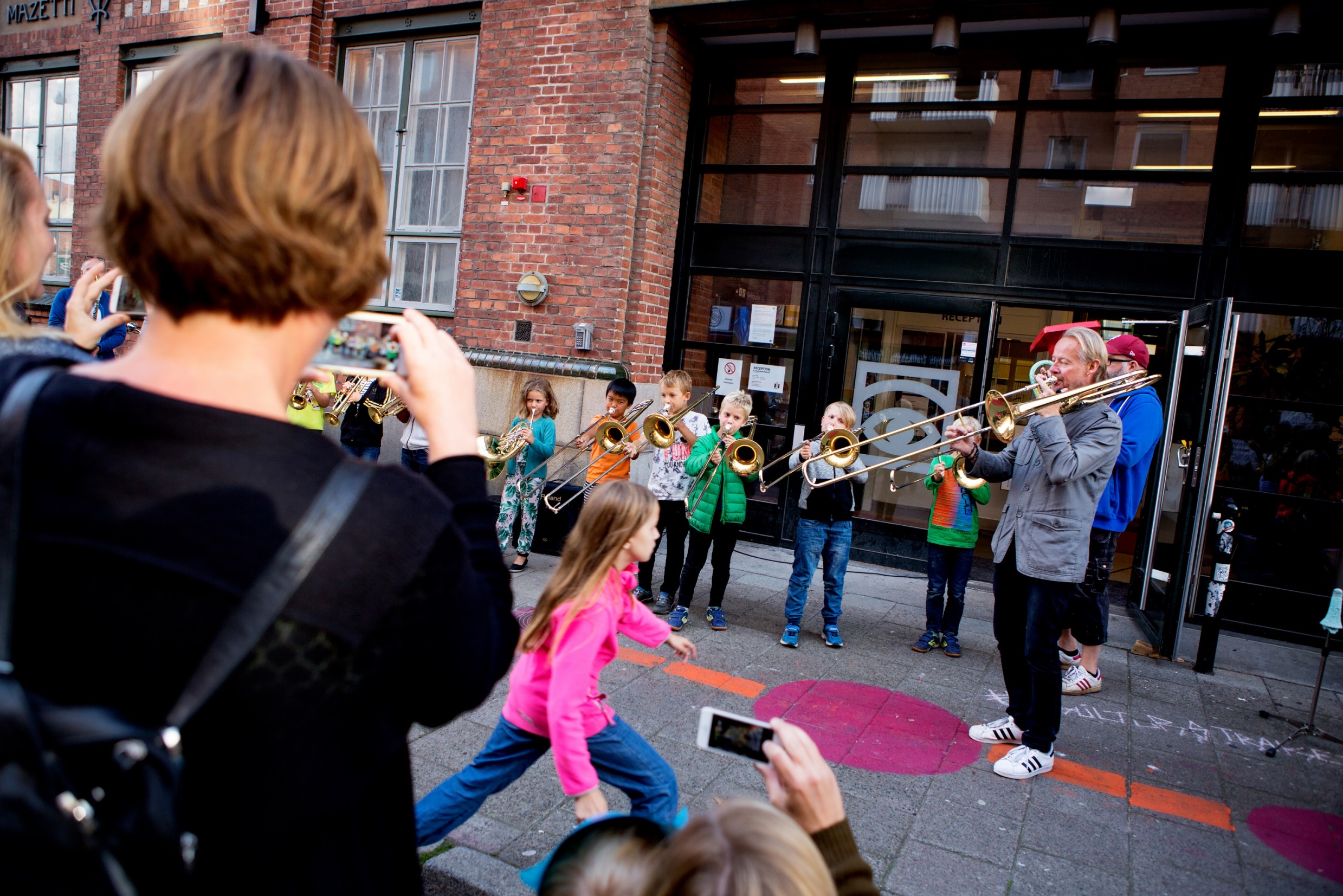 Aktiviteter
Aktiviteter
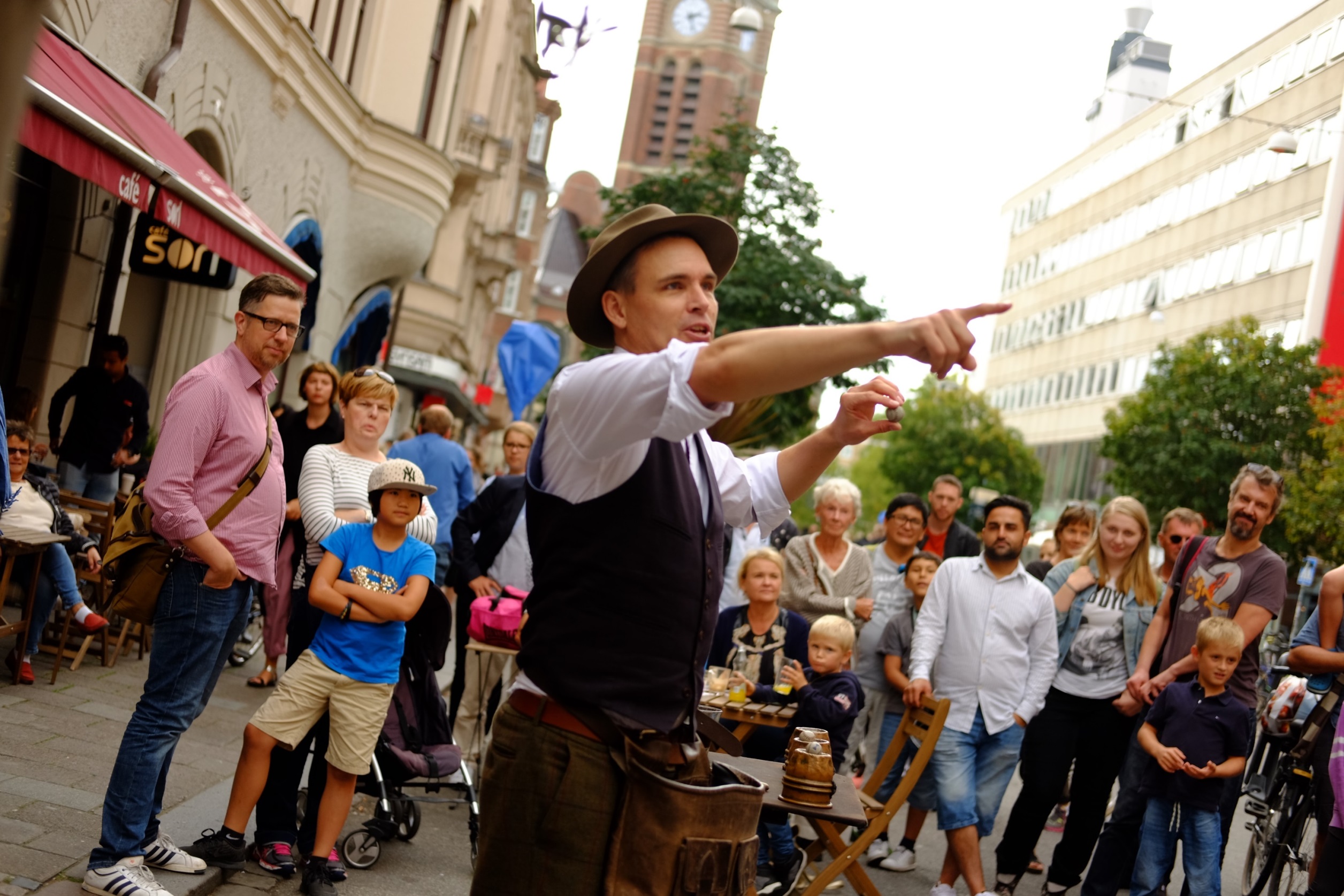 Aktiviteter
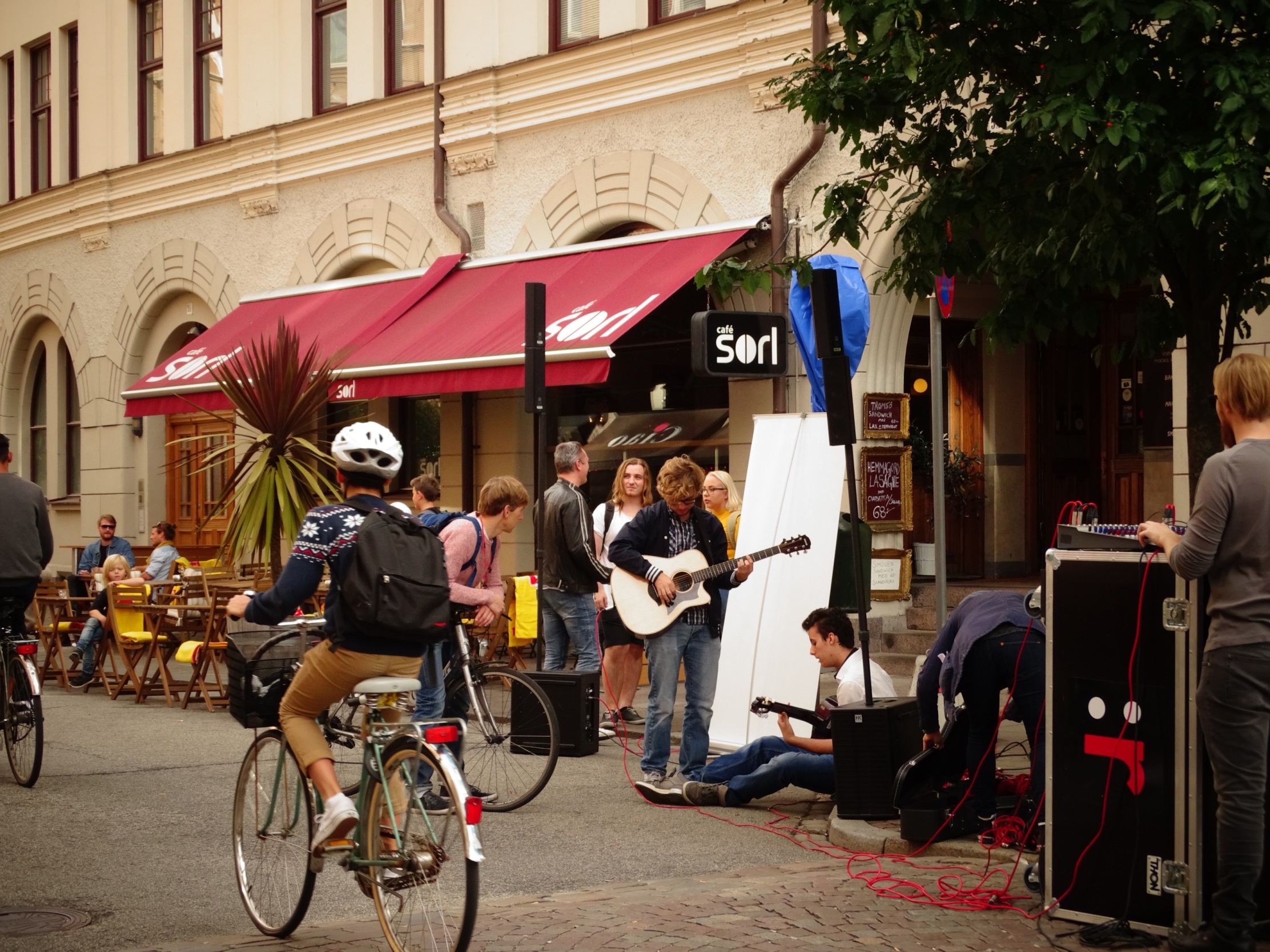 Aktiviteter
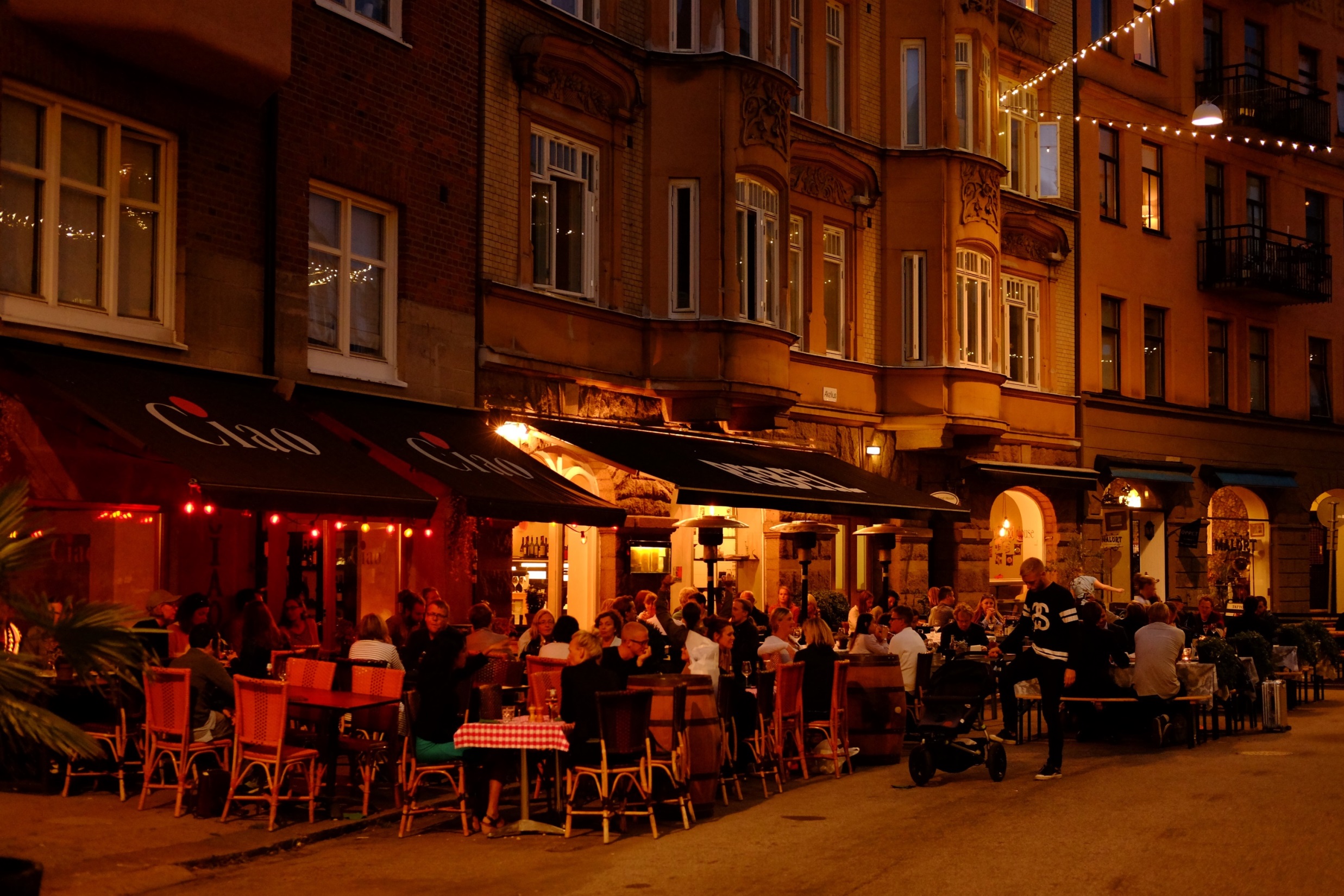 Aktiviteter
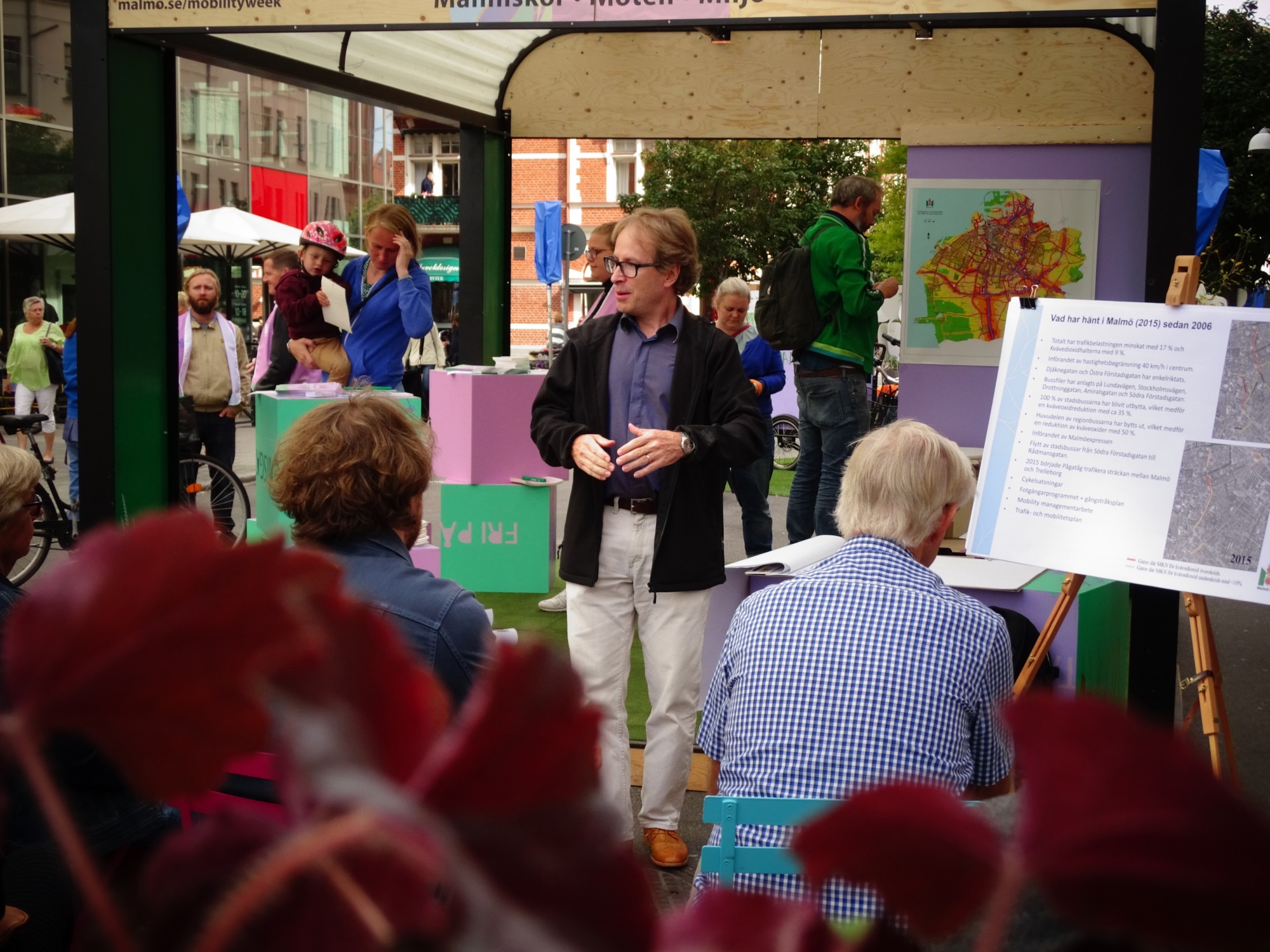 Aktiviteter
Aktiviteter
Aktiviteter
Aktiviteter
Aktiviteter
Aktiviteter
Aktiviteter
Aktiviteter
Aktiviteter
Aktiviteter
Aktiviteter
Aktiviteter
Aktiviteter
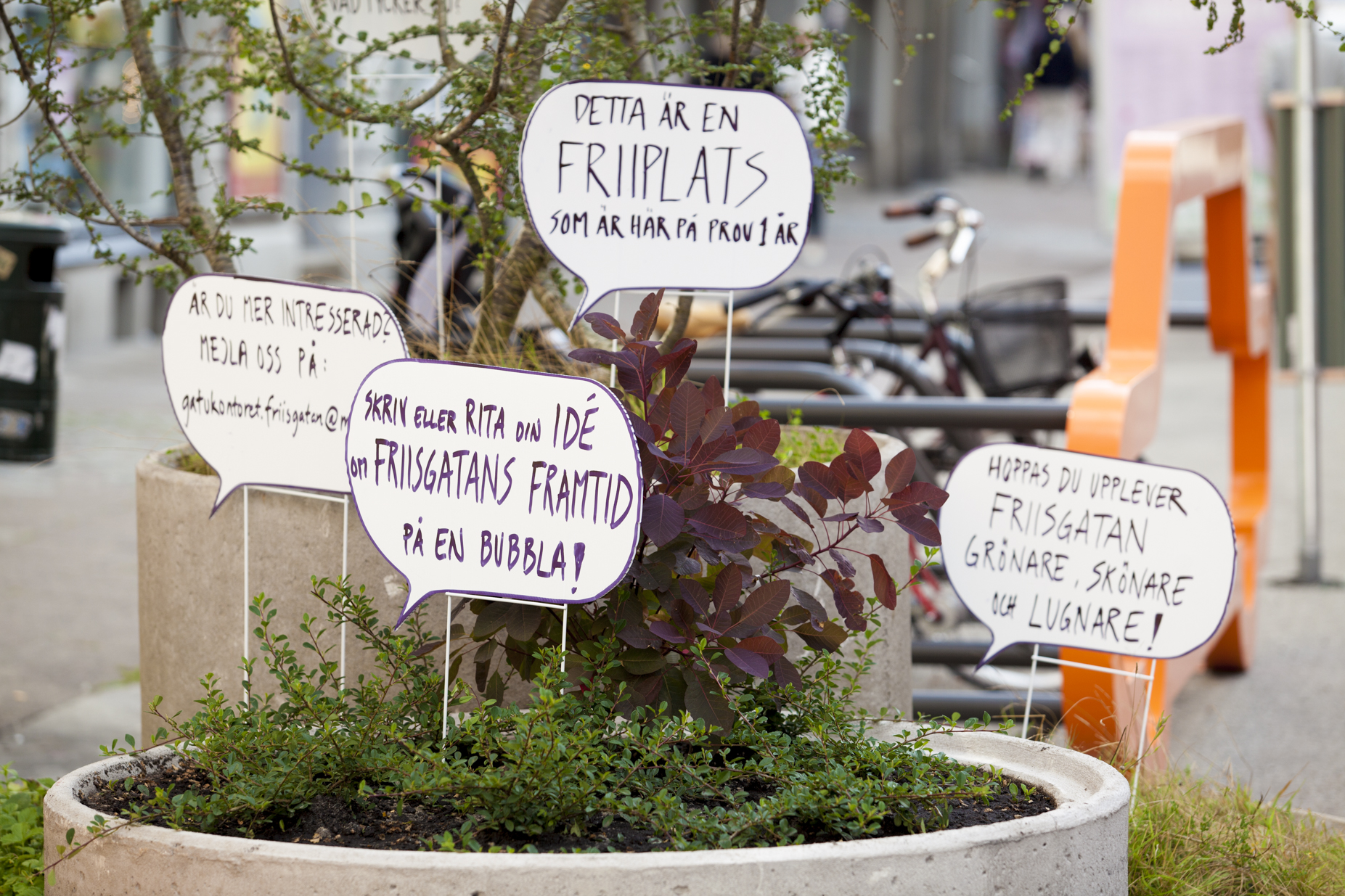 Aktiviteter
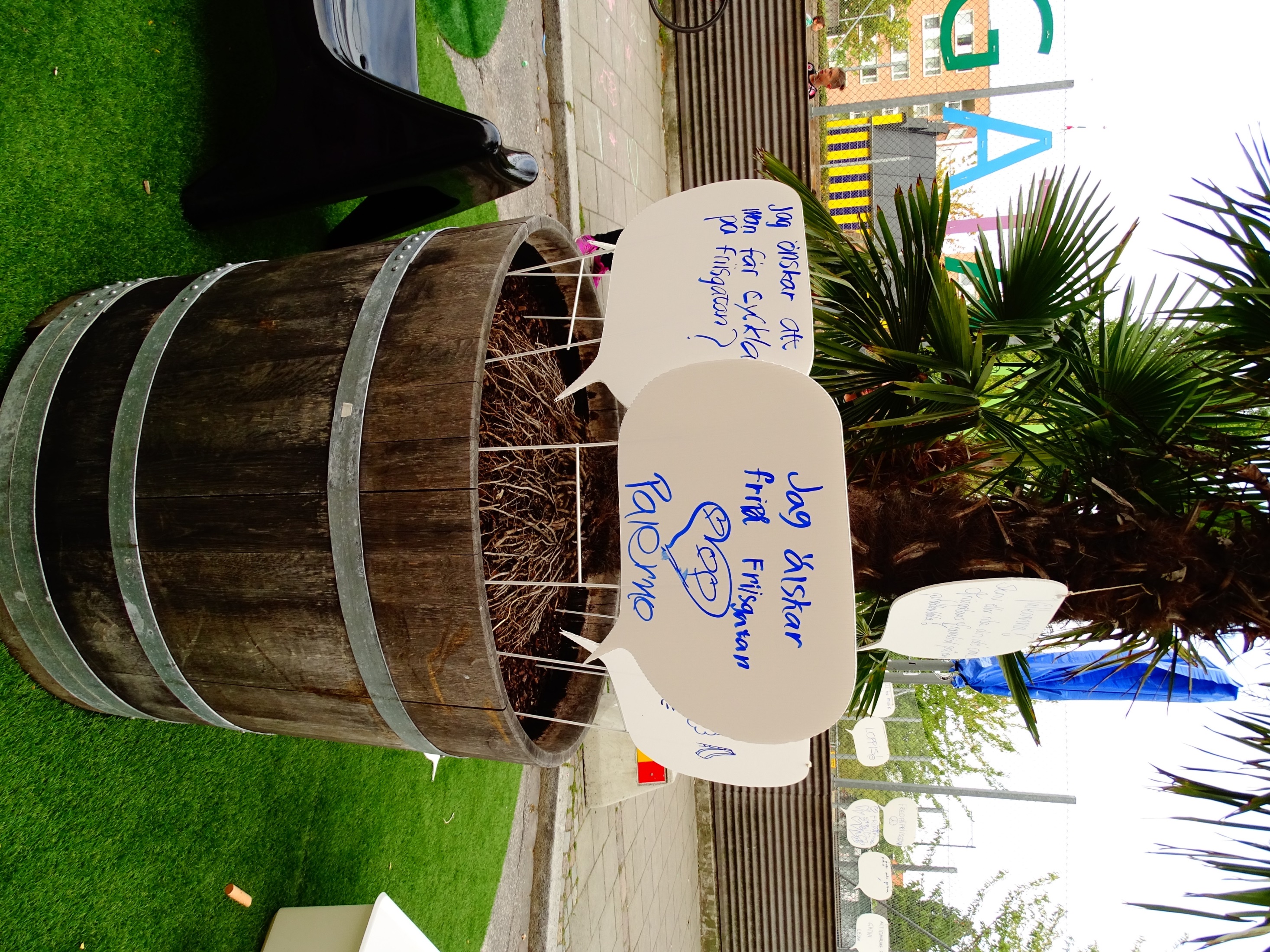 Aktiviteter
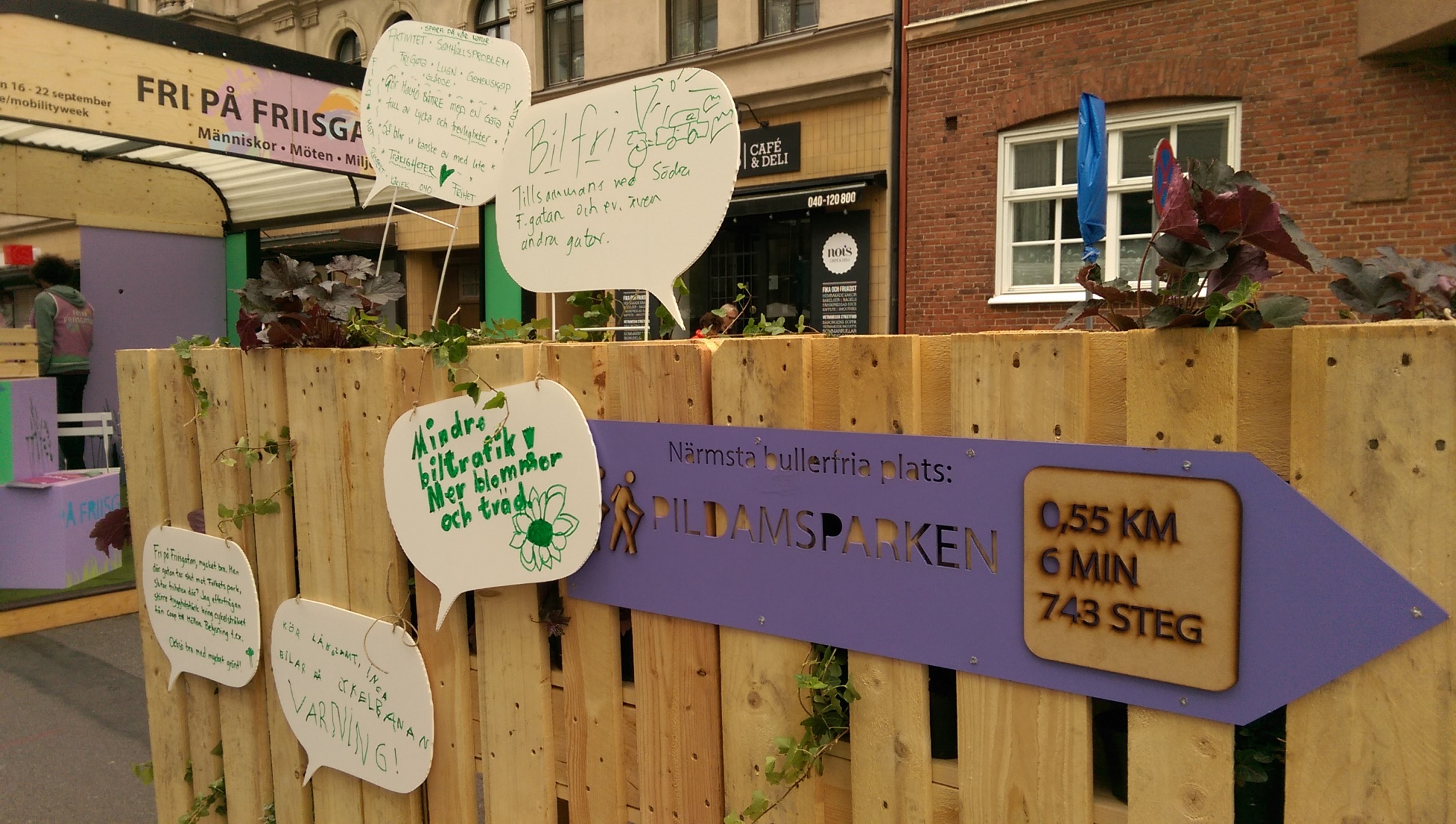 Activities
Aktiviteter
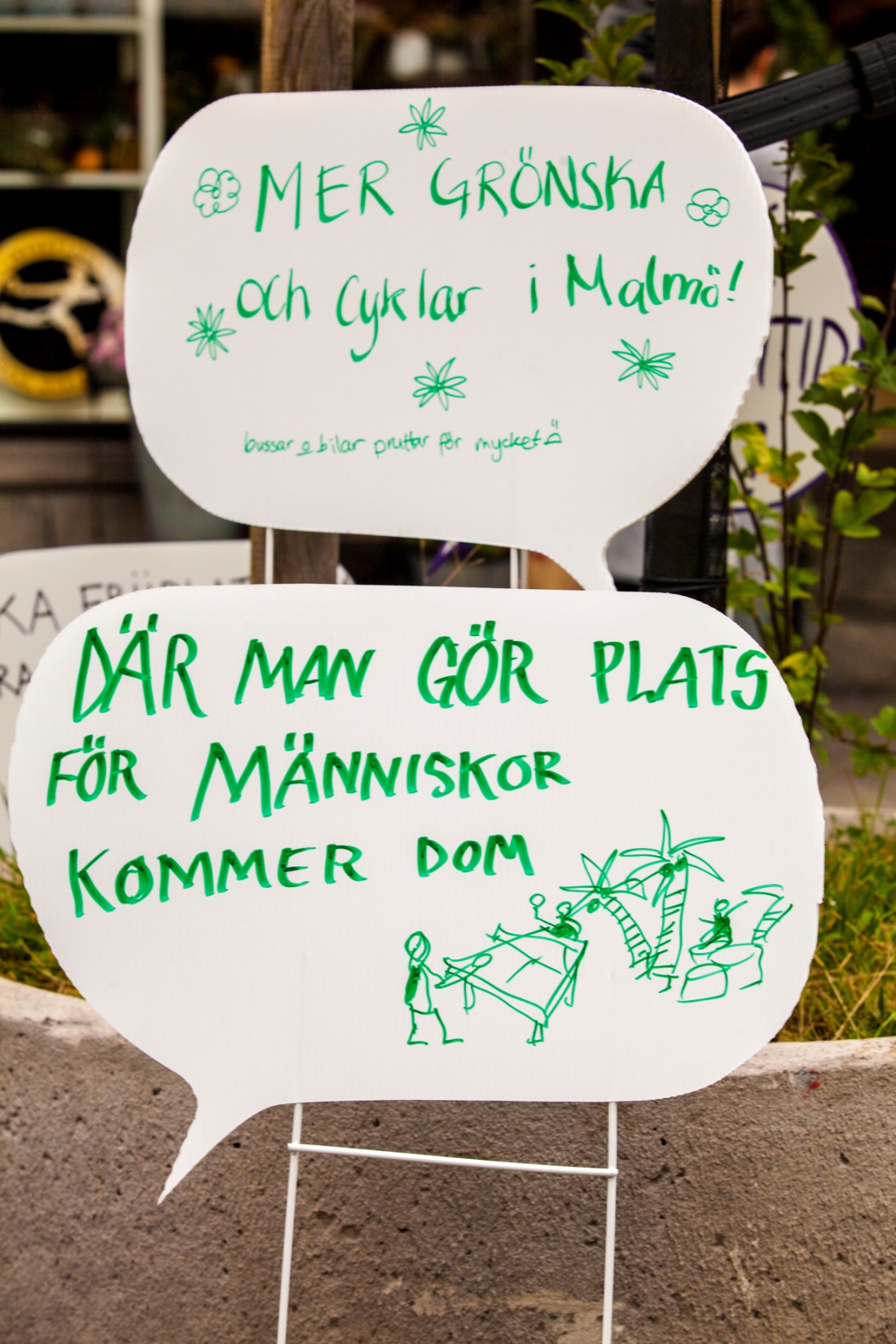 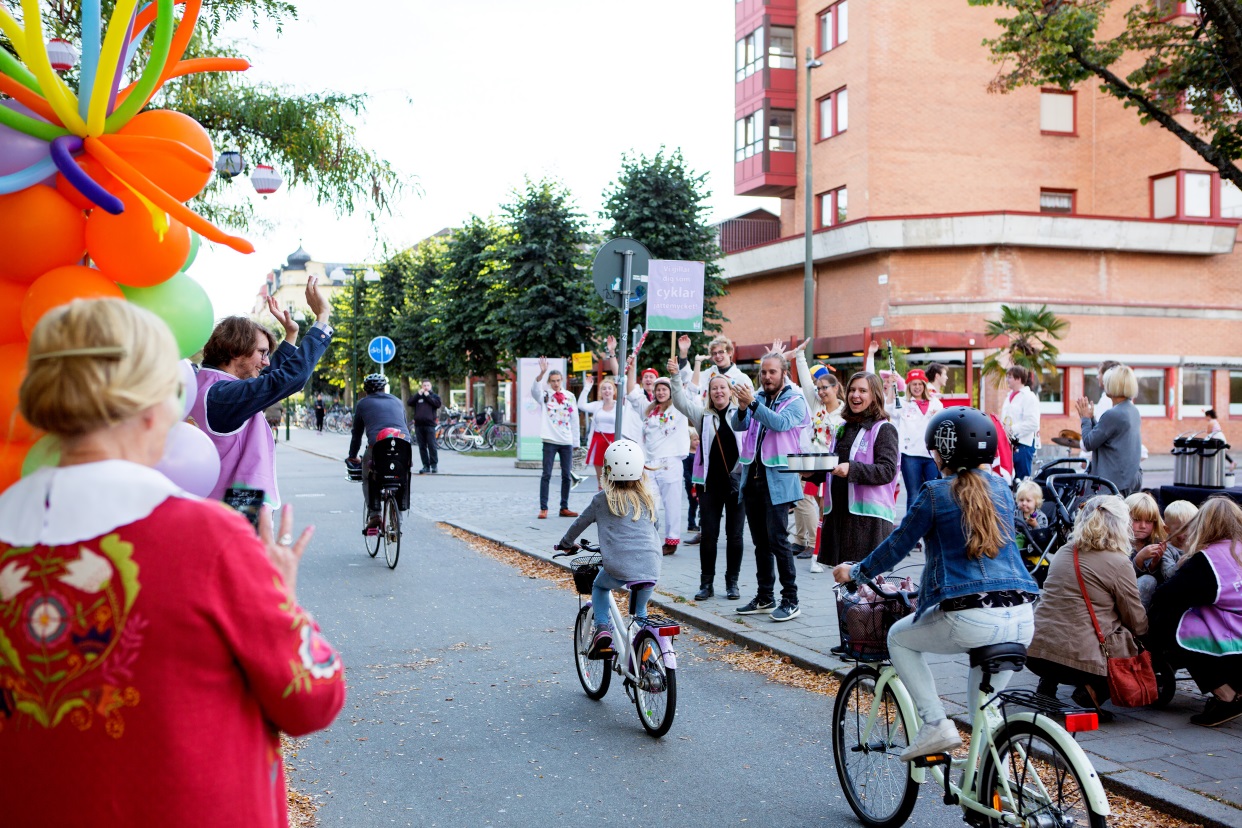 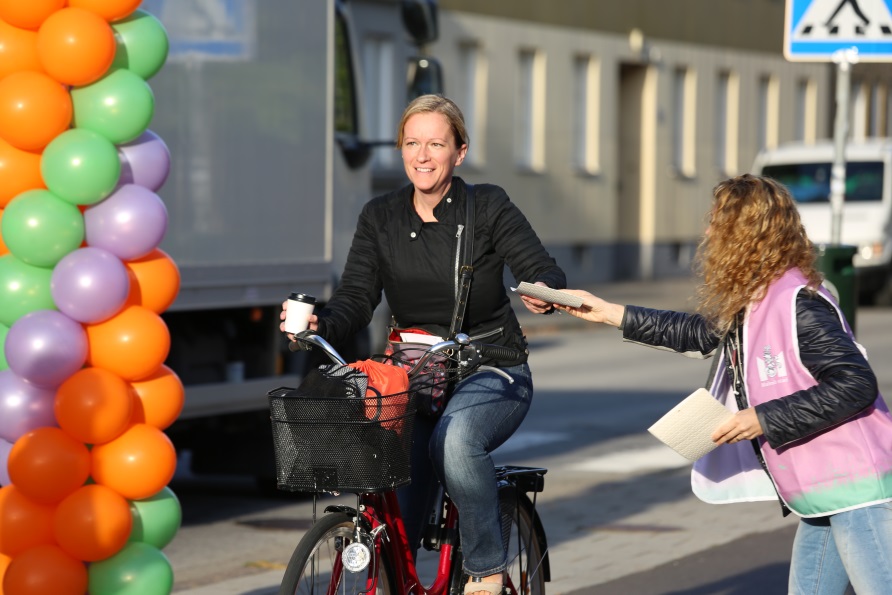 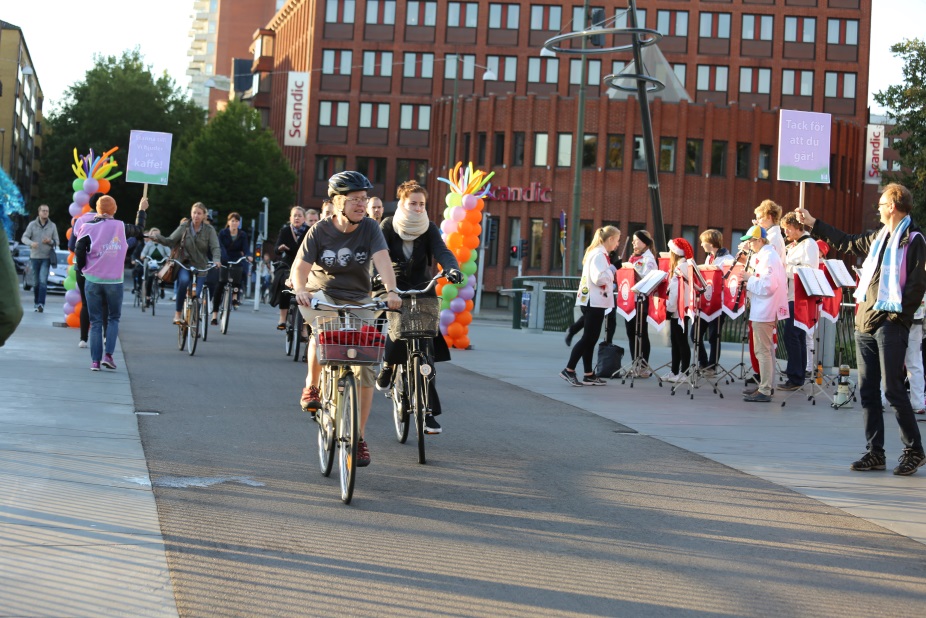 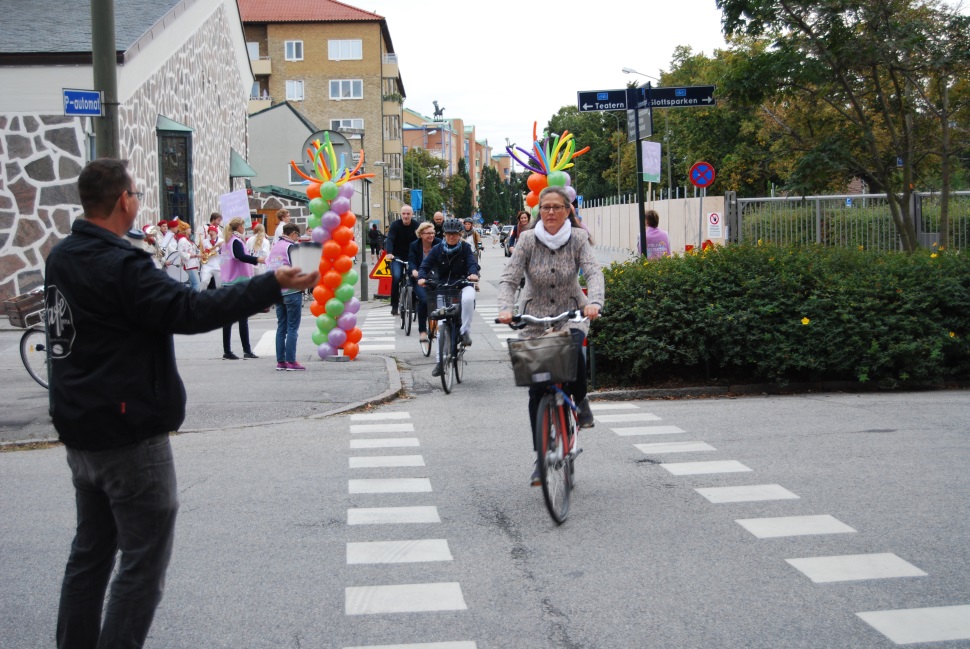 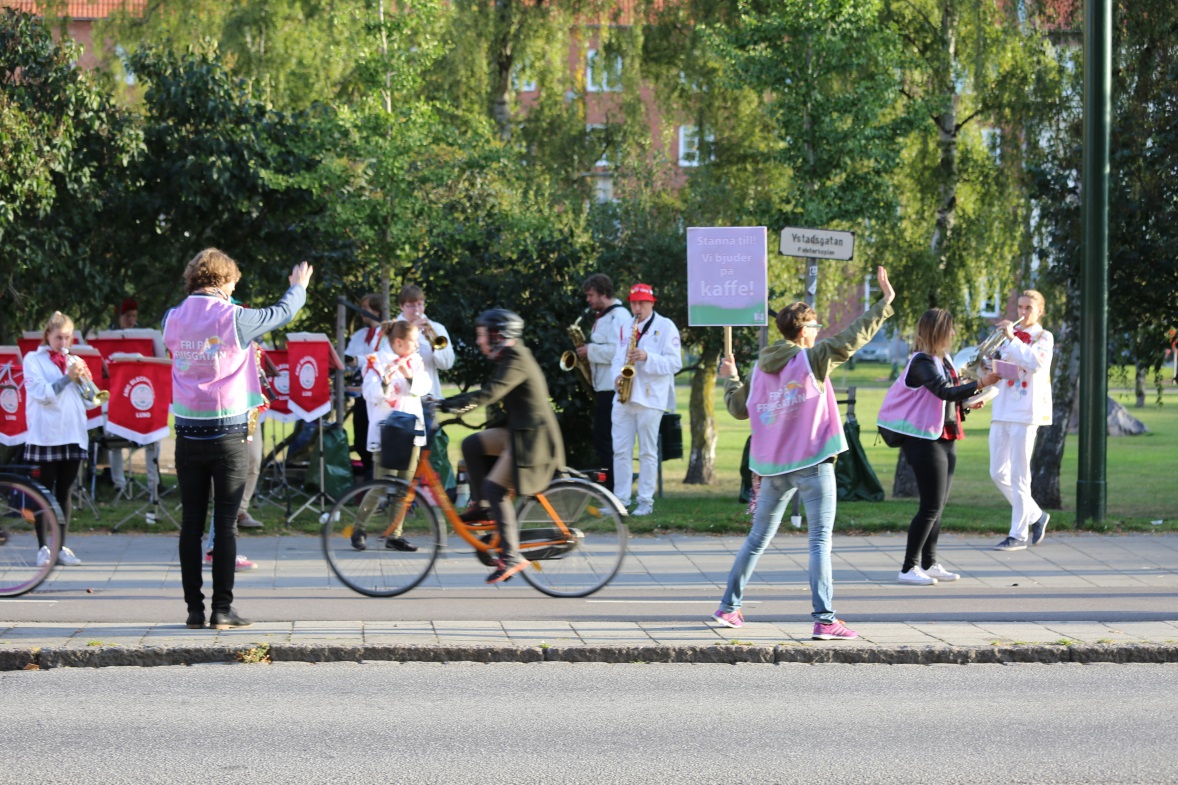 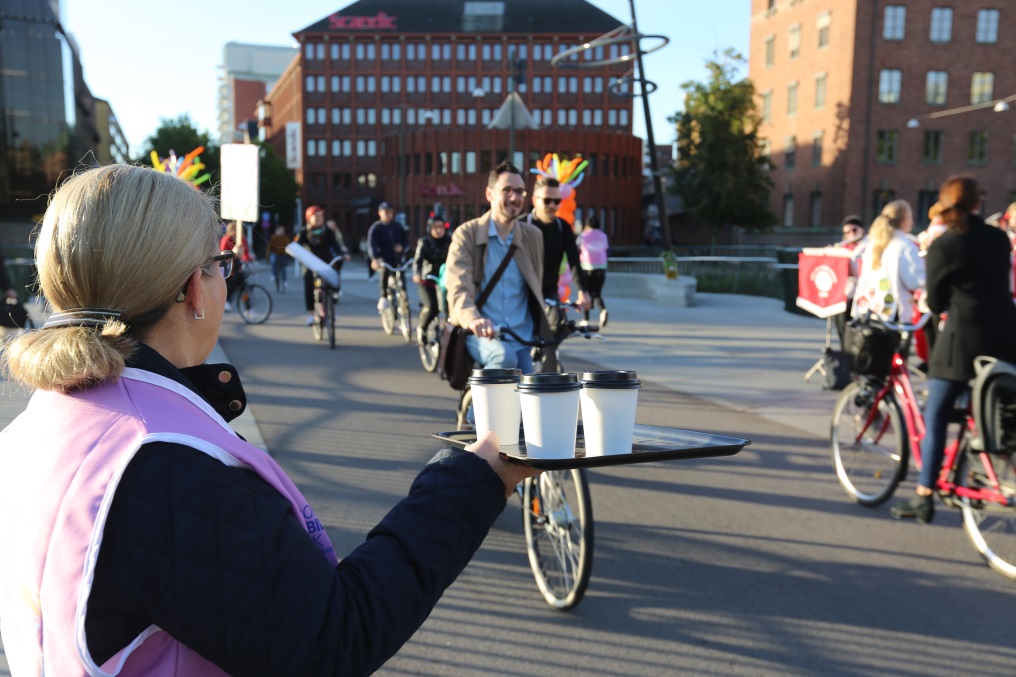 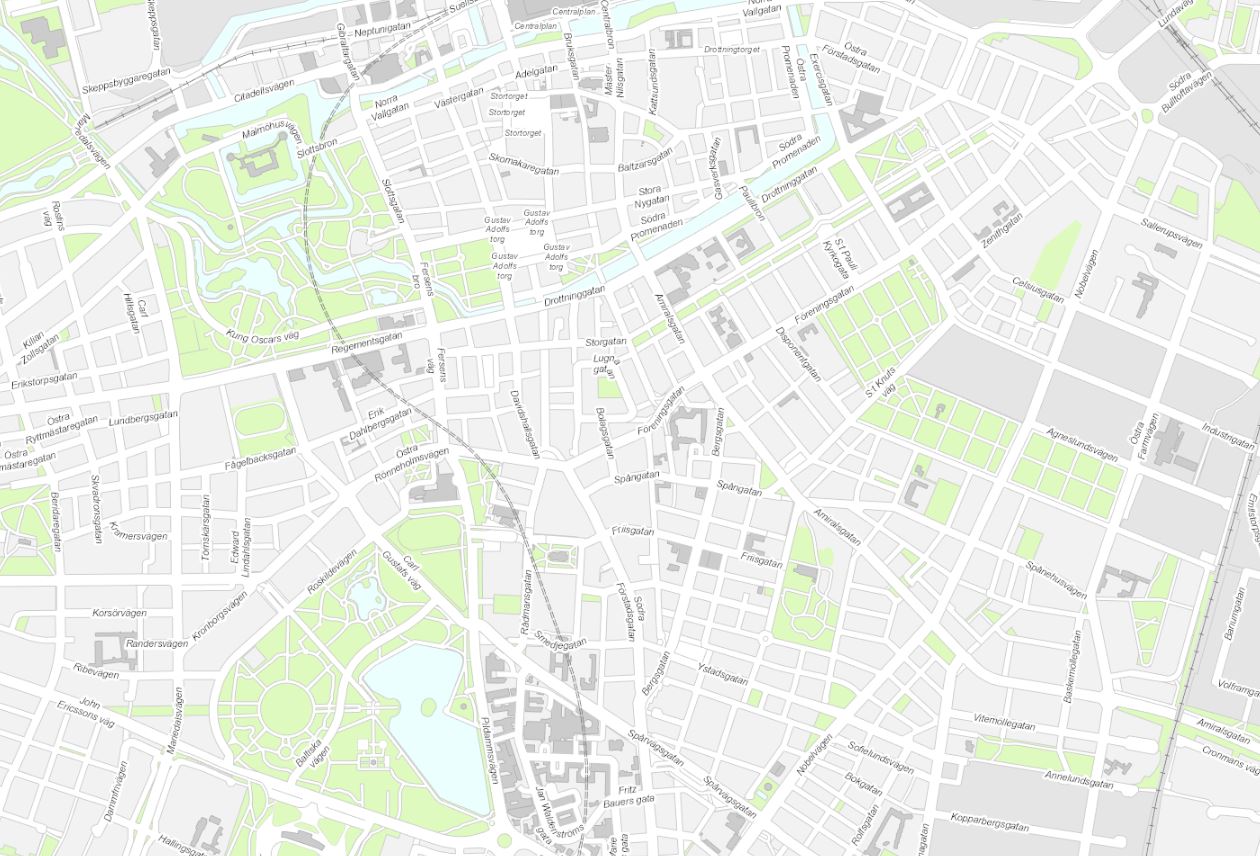 Kommunikation och marknadsföring
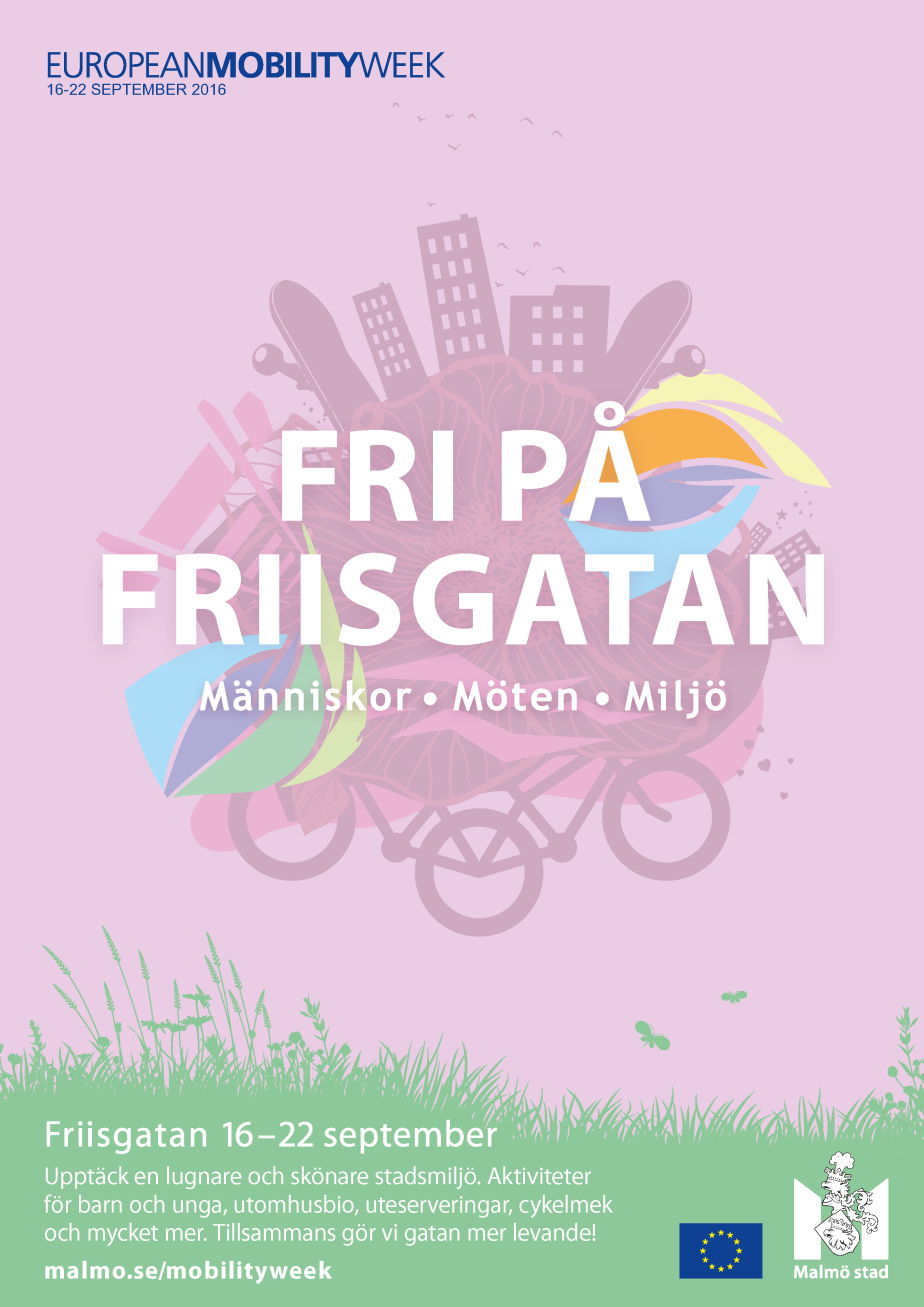 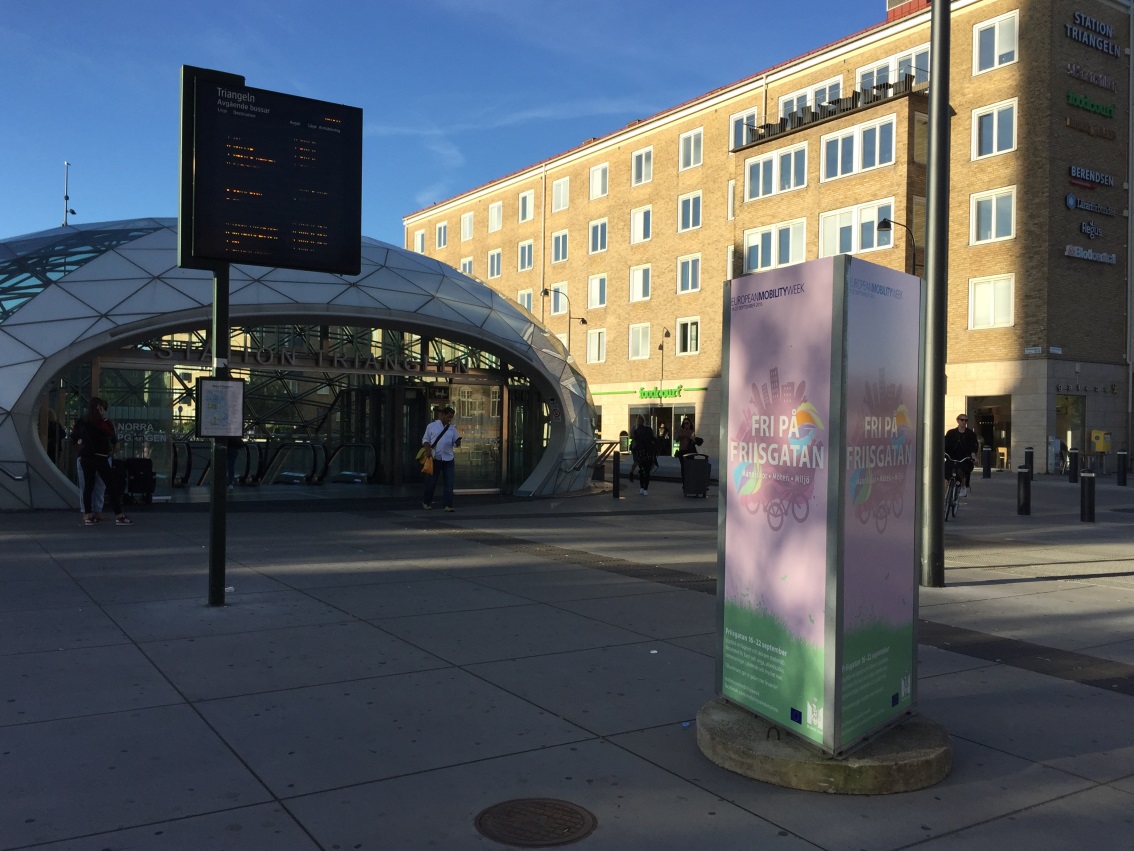 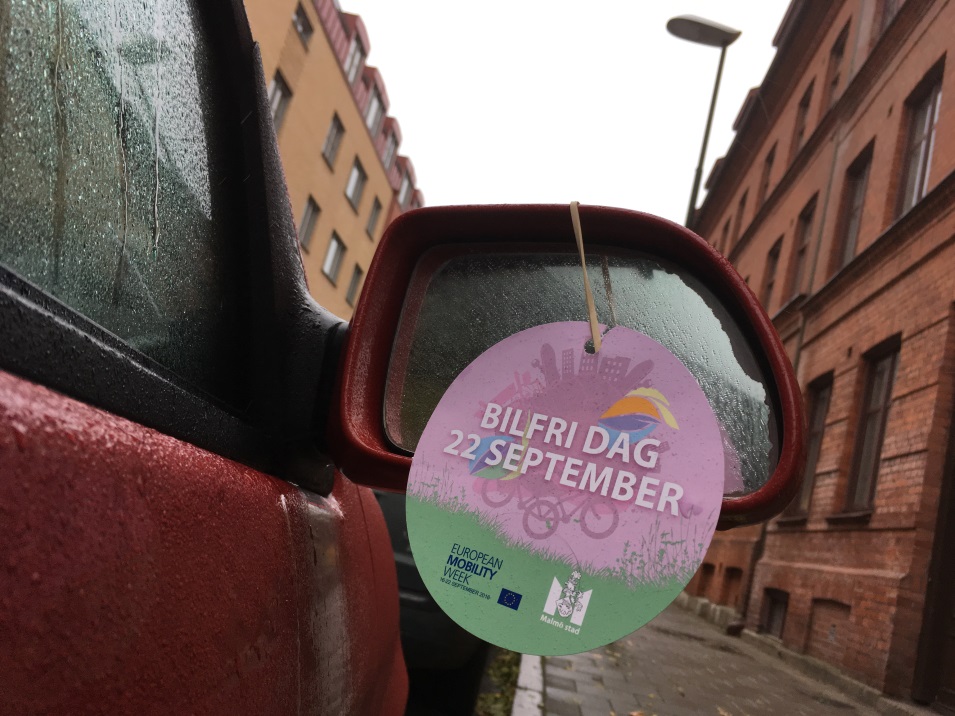 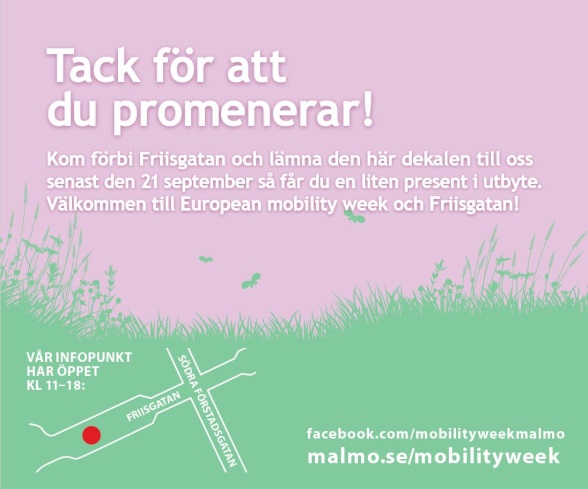 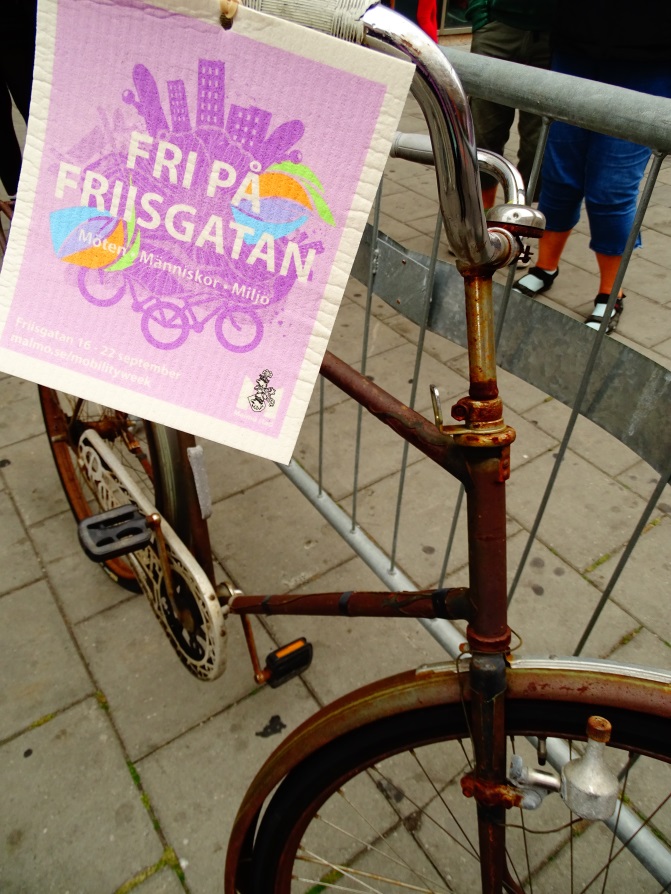 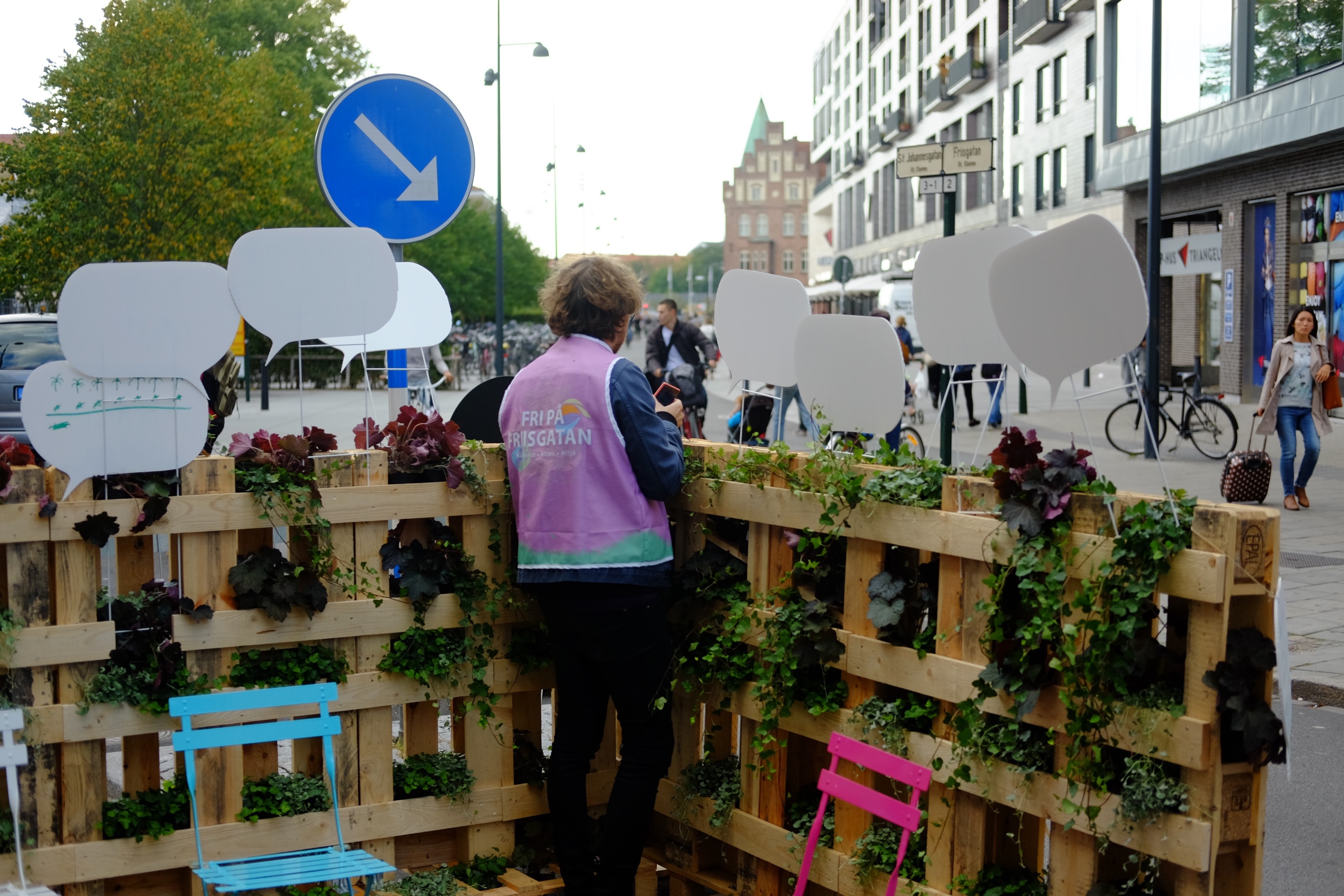 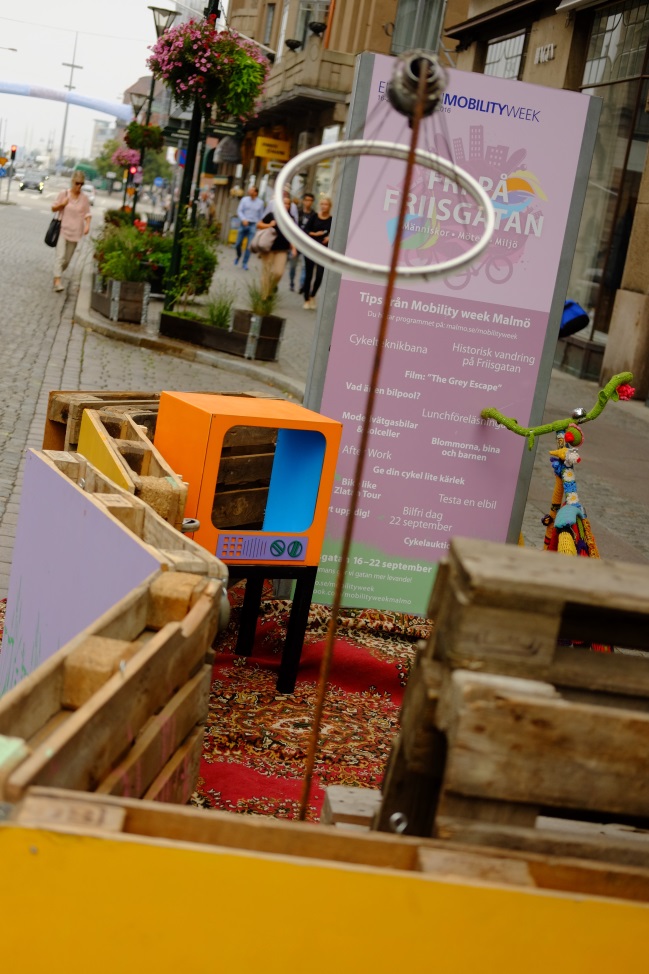 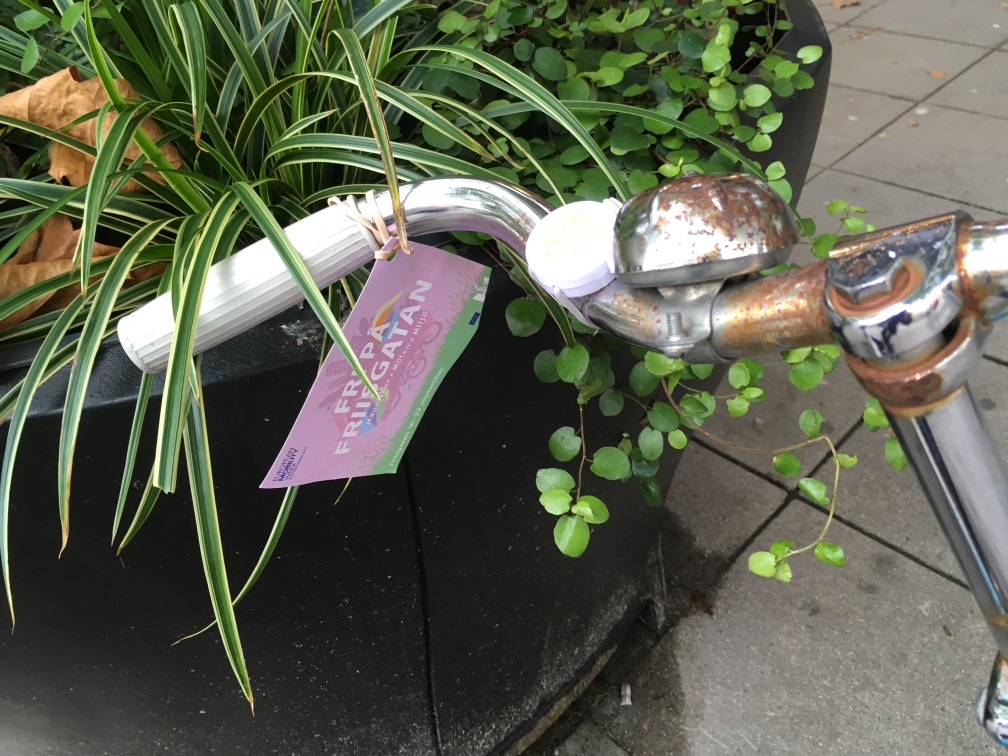 Besöksundersökningen
8 av 10 besökare var ganska eller mycket positiva till evenemanget.
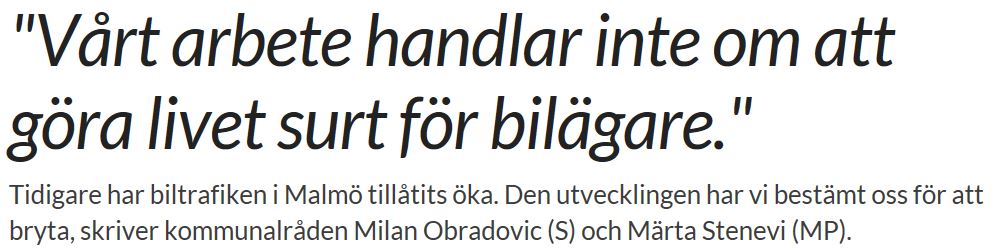 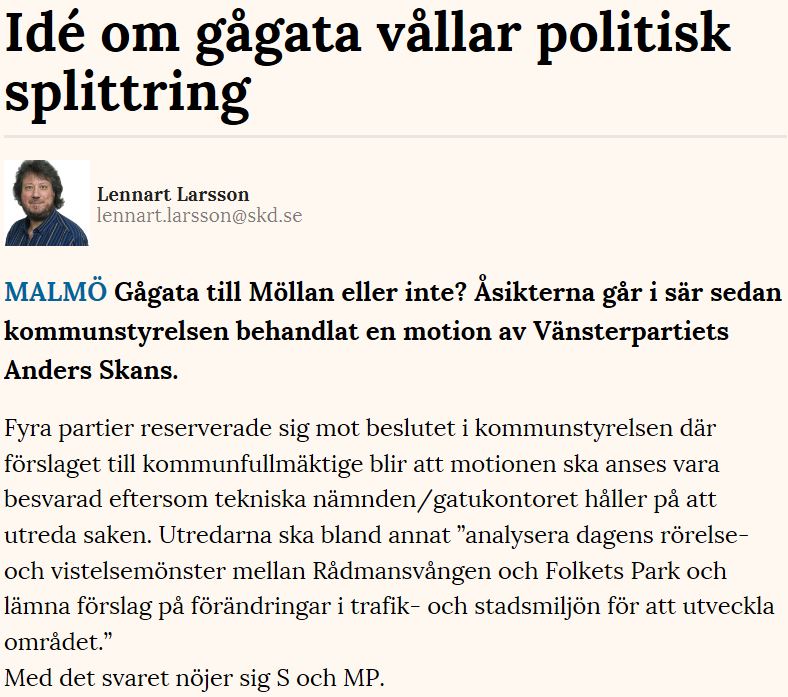 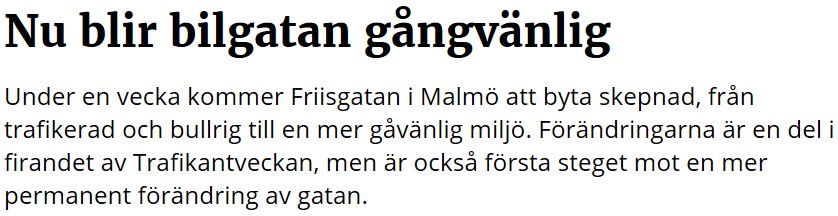 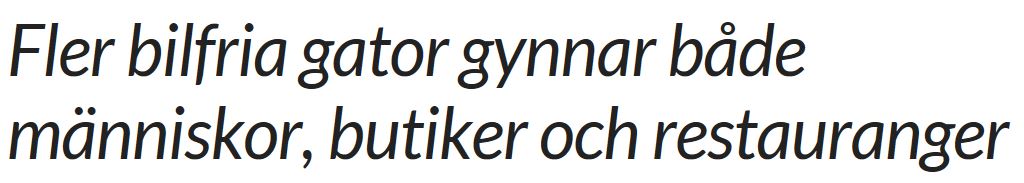 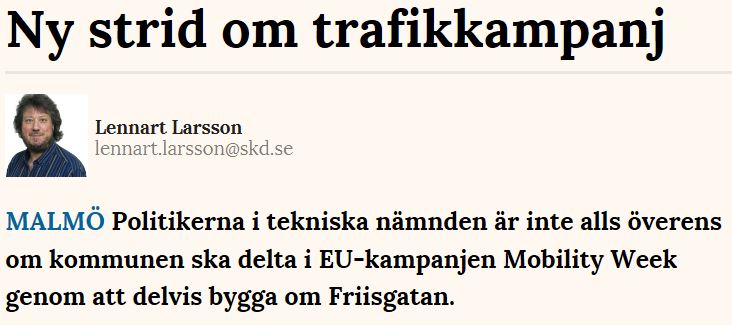 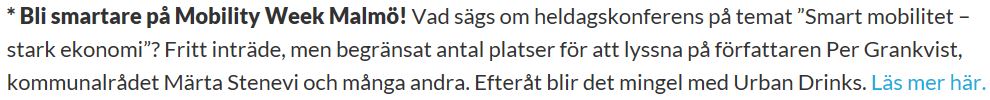 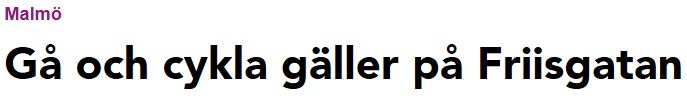 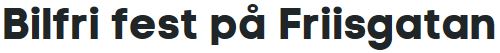 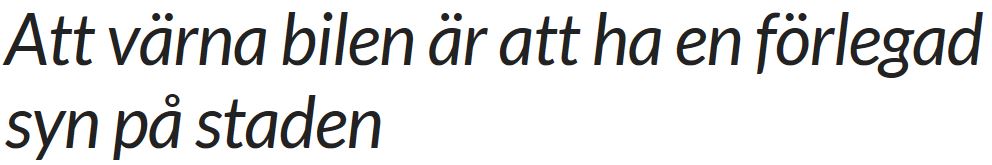 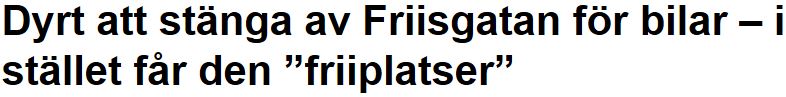 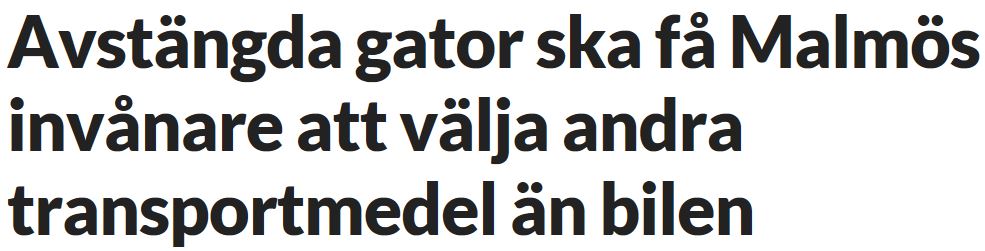 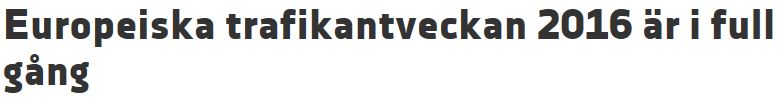 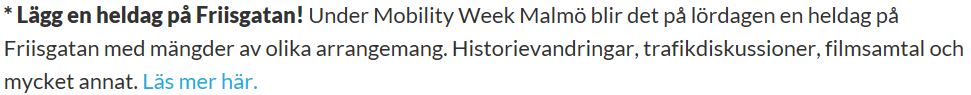 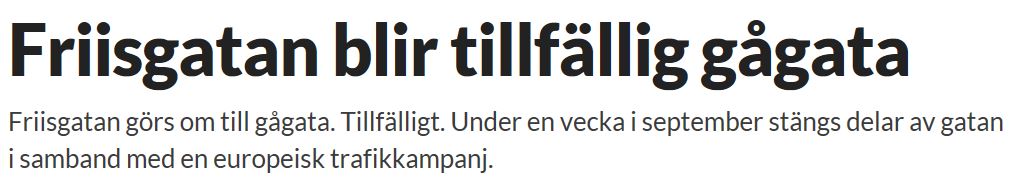 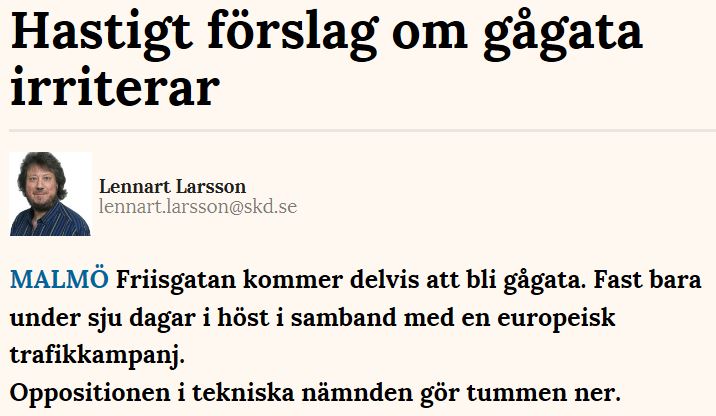 Permanenta åtgärder
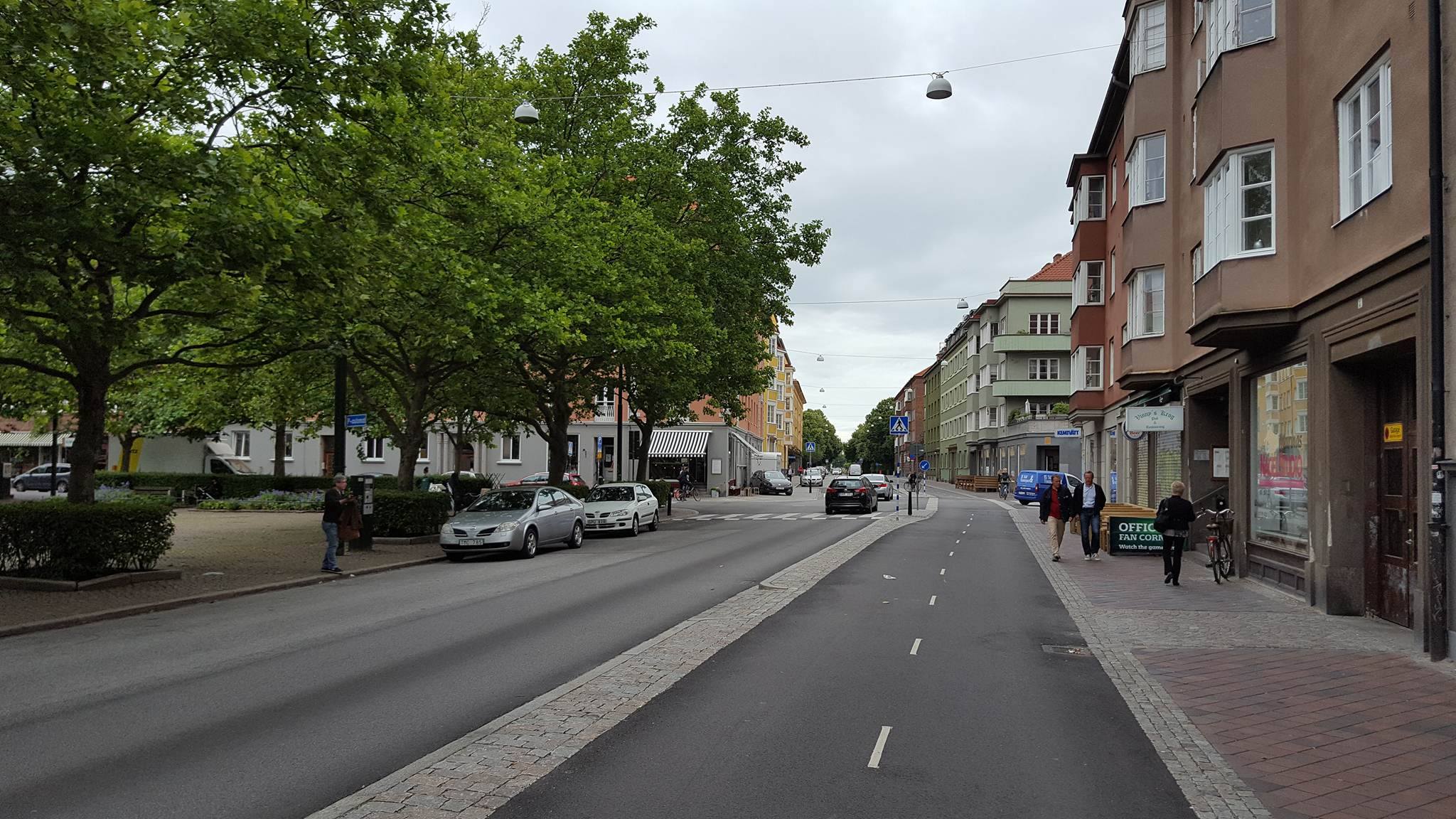 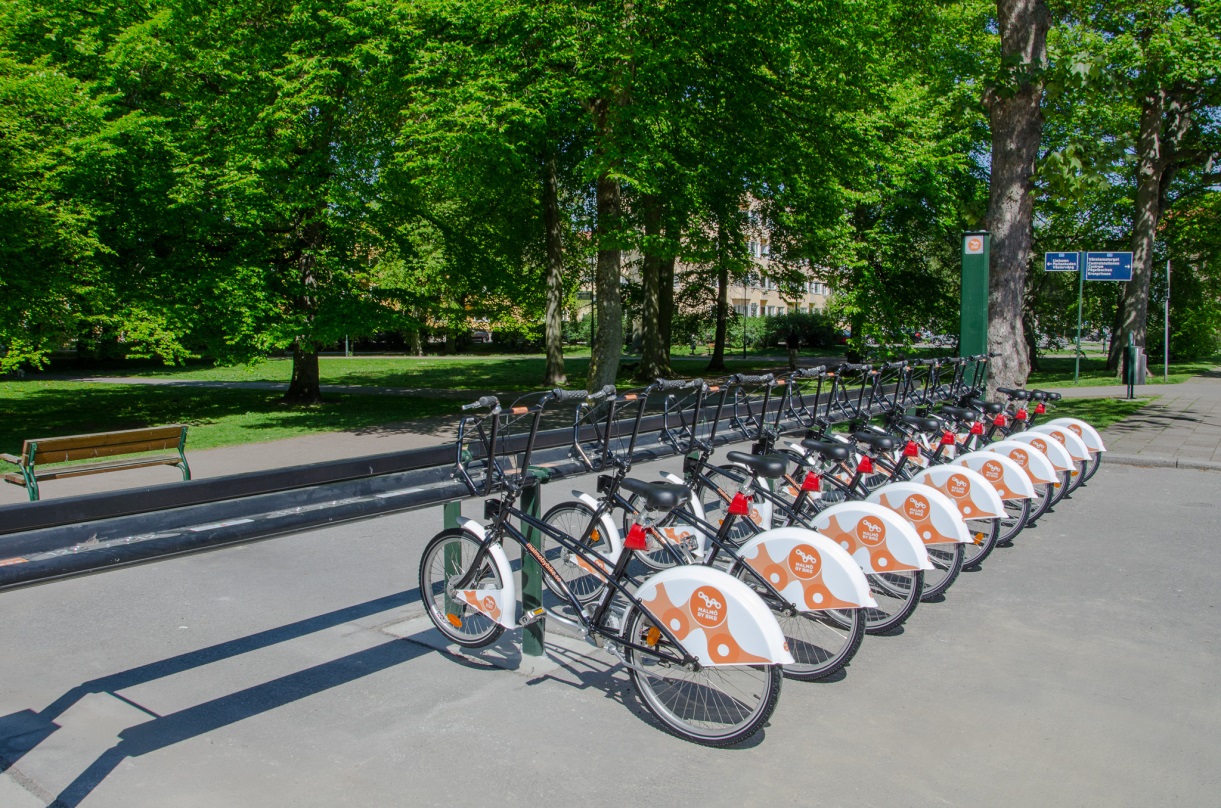 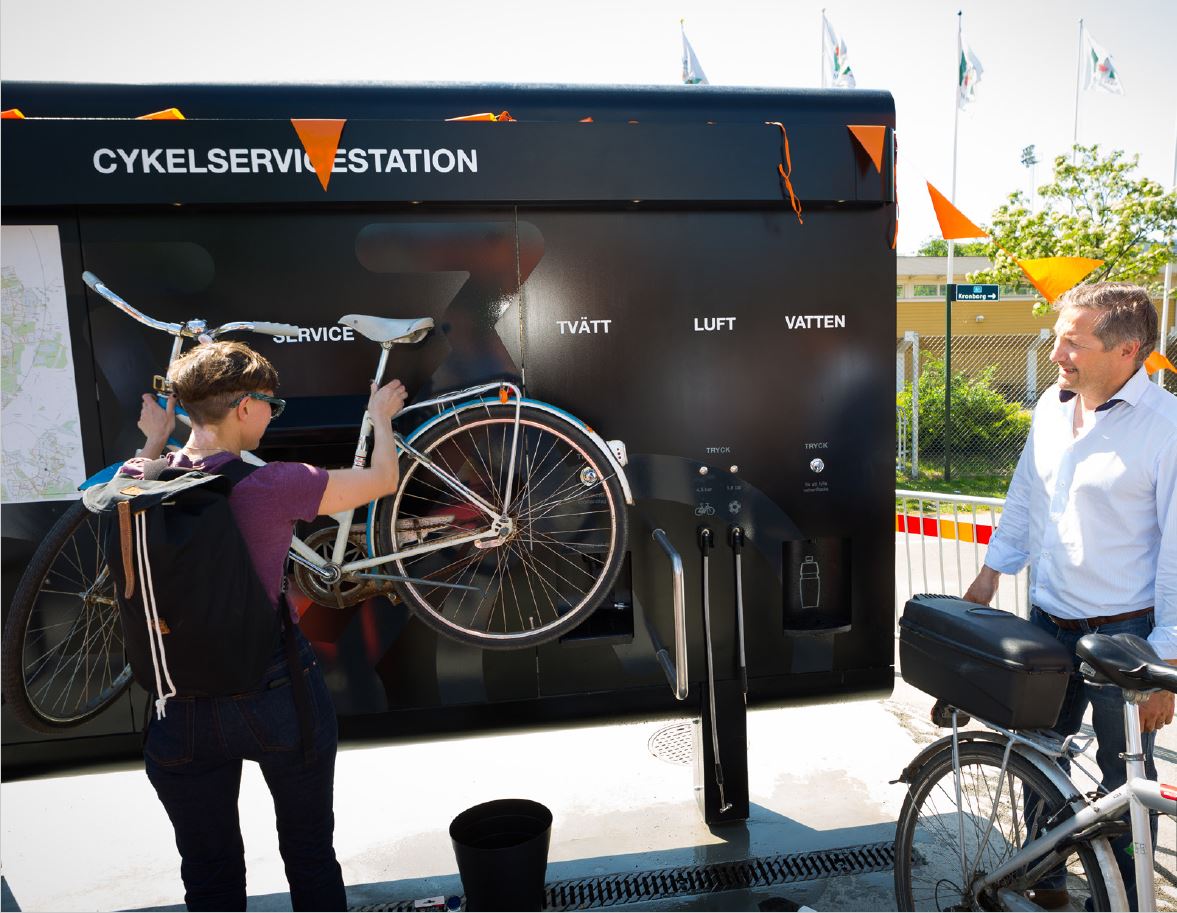 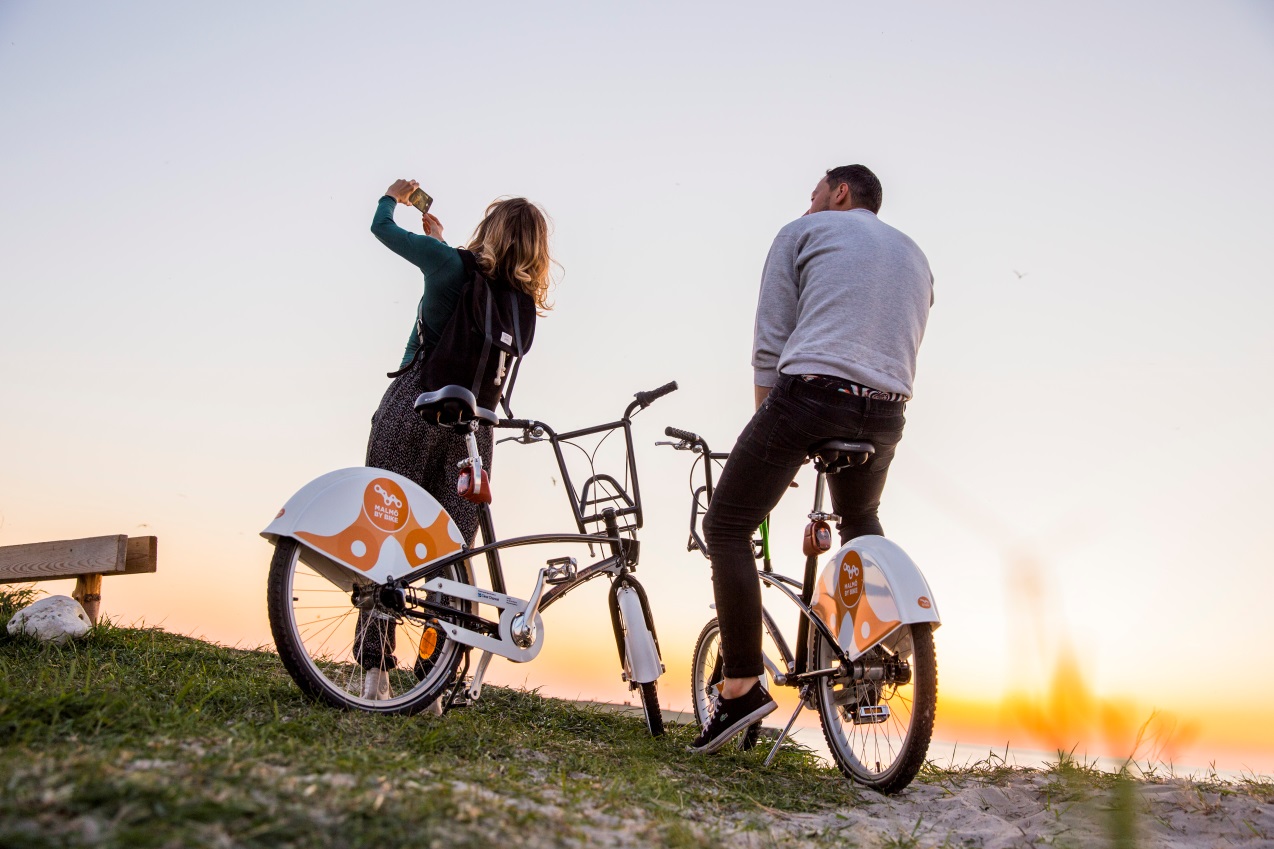 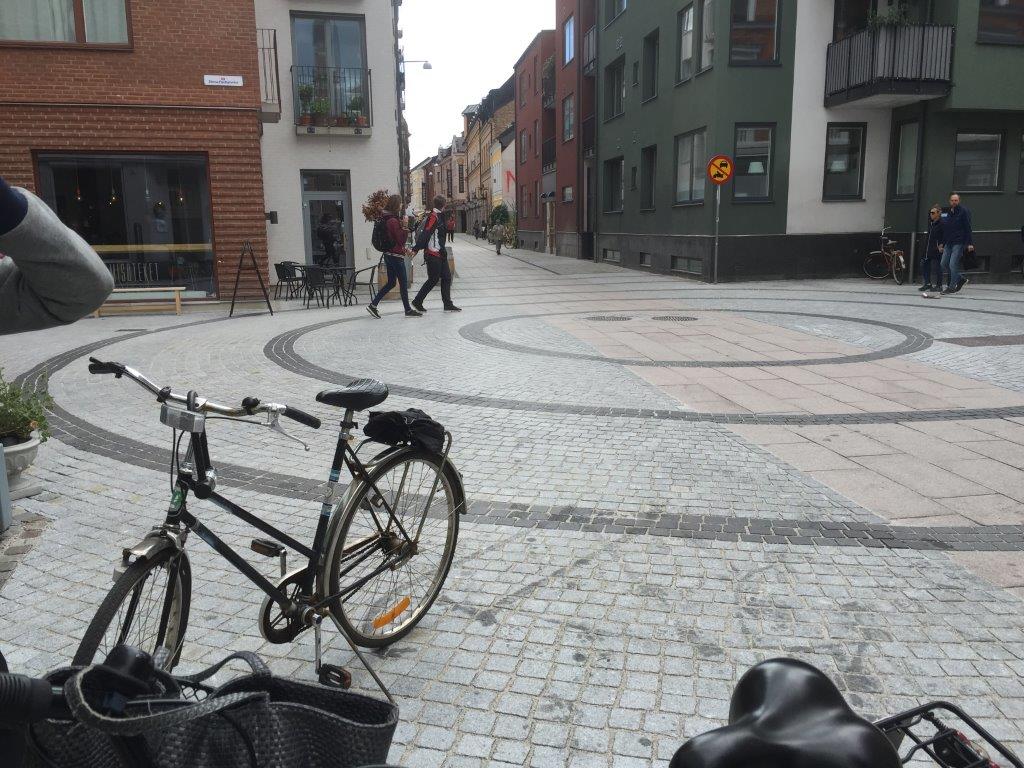 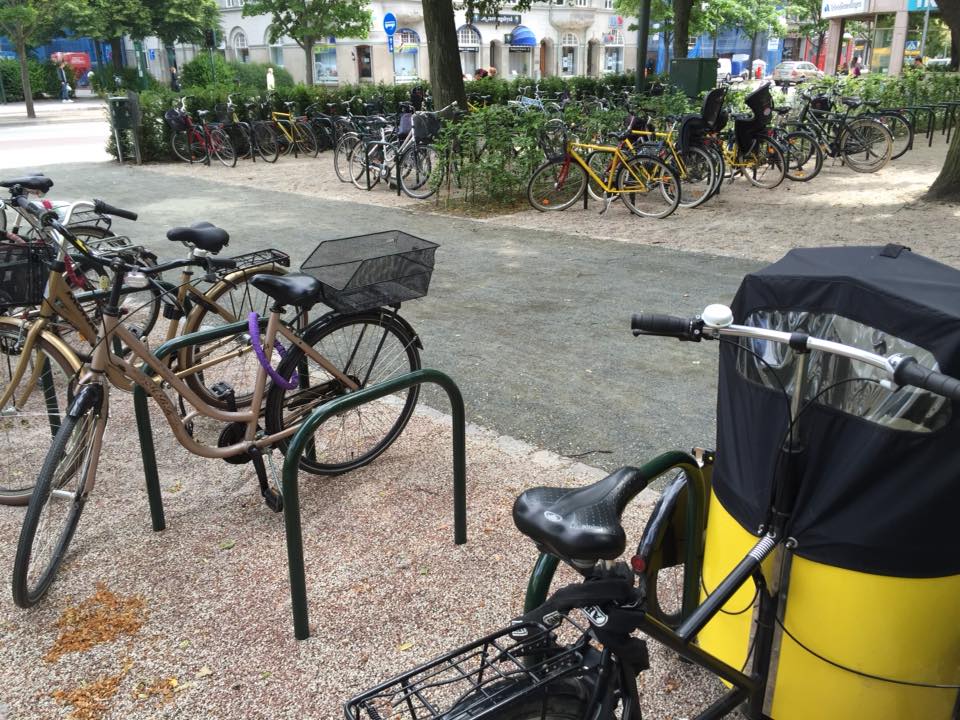 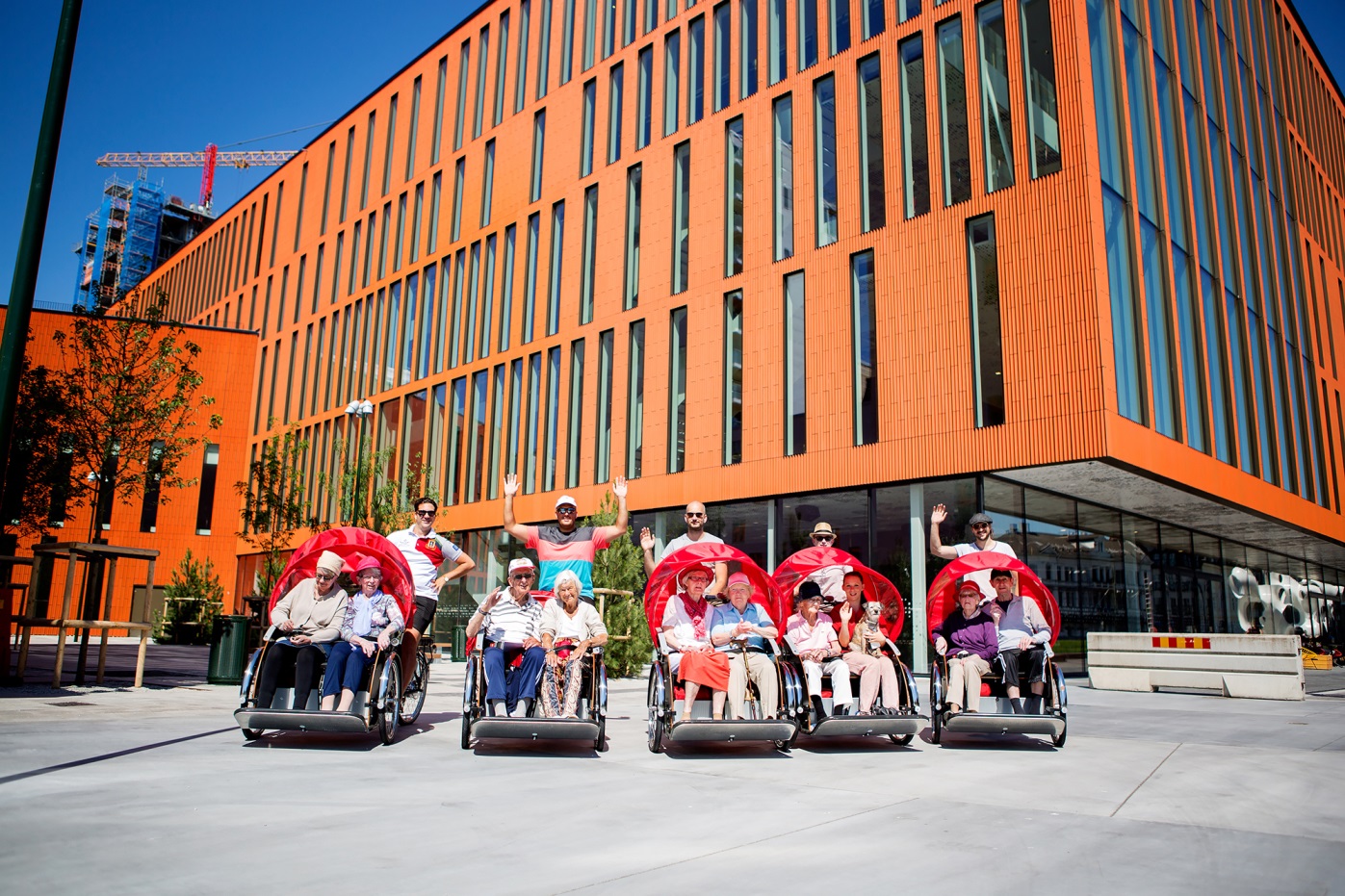 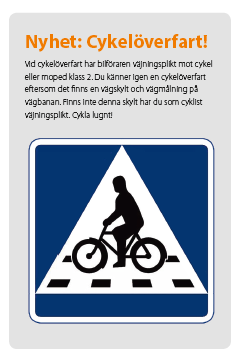 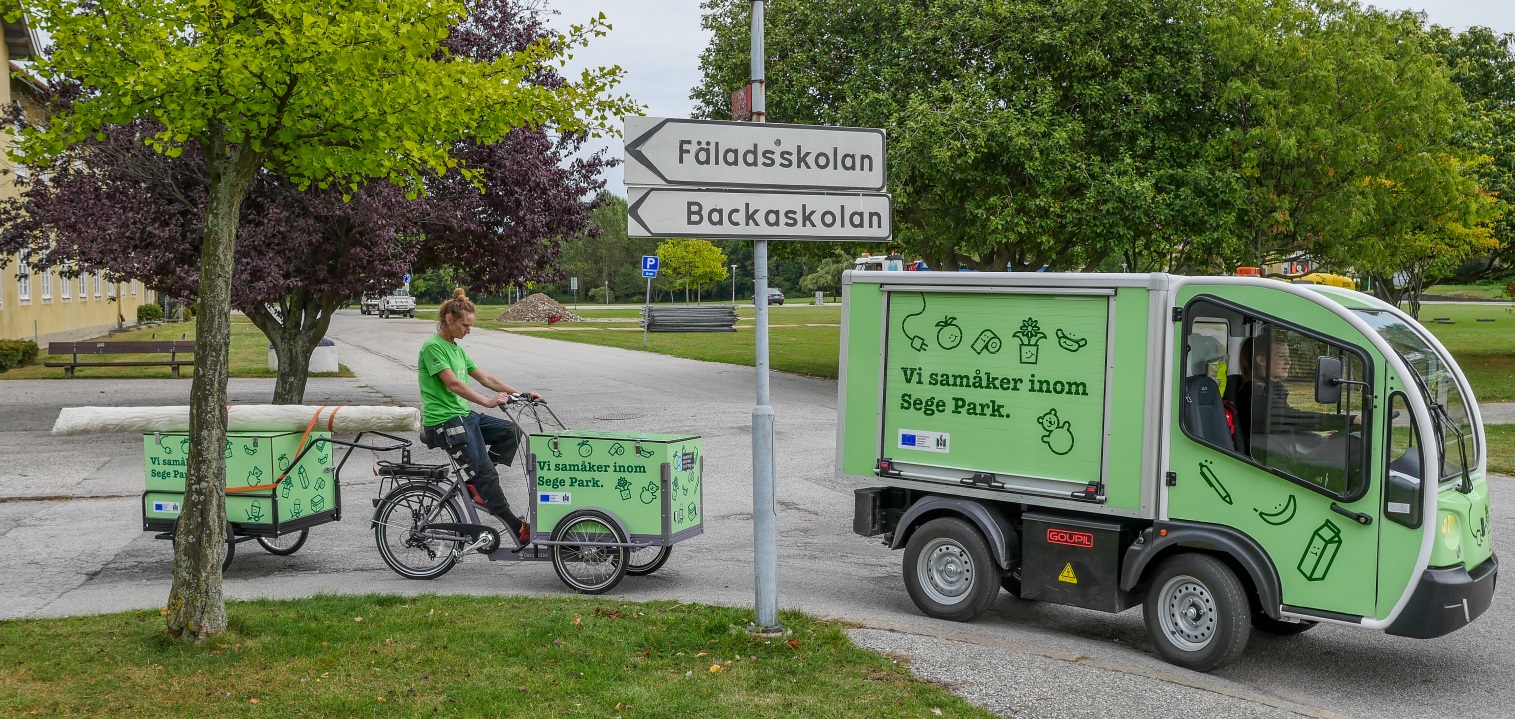 Viktiga lärdomar – ett urval
Dubbelt projektledarskap
Tydliga roller och ansvarsområden
Behov av gemensam målbild
Dialogarbetet med intressenter längs gatan
Dialogtillfällen under veckan
Omfördelning i gaturum – hållbart resande!
Sektorsövergripande samverkan
Fånga politiken tidigt
Takk!
Olof Rabe
olof.rabe@malmo.se
+46 709 63 08 31